CALCULUS
Integration by substitution,
problems
1
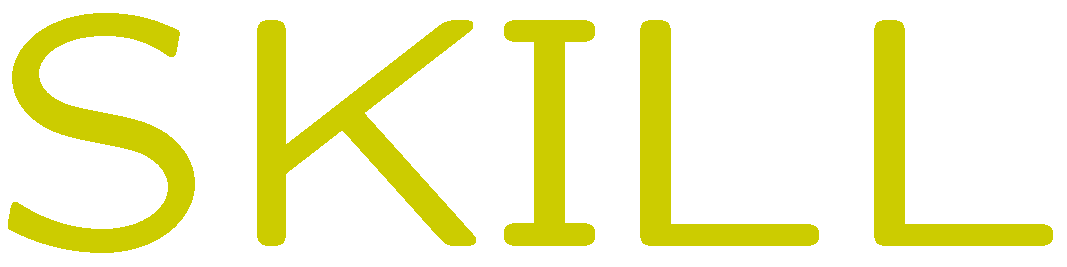 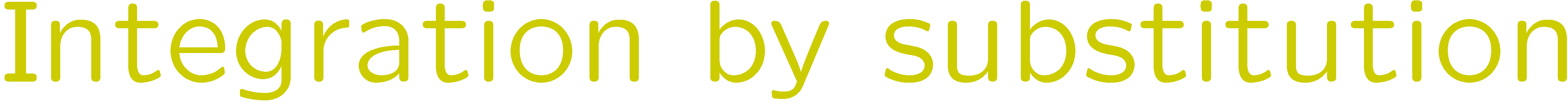 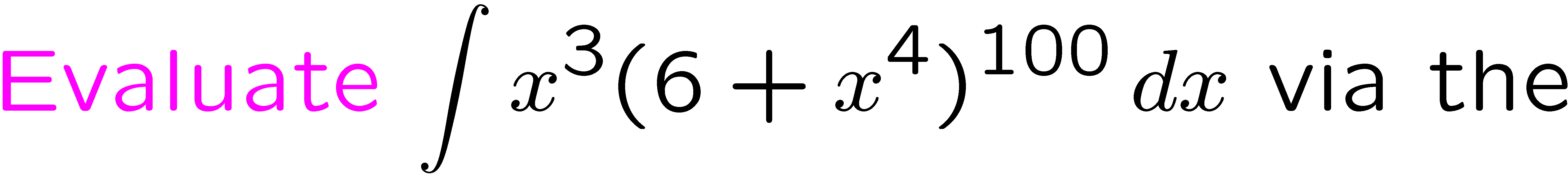 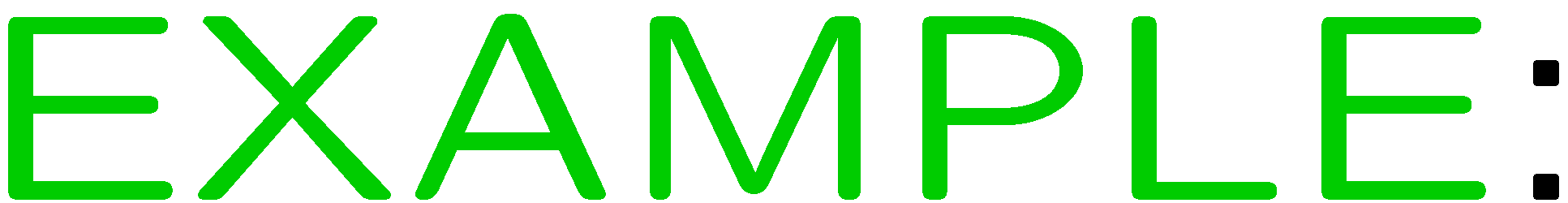 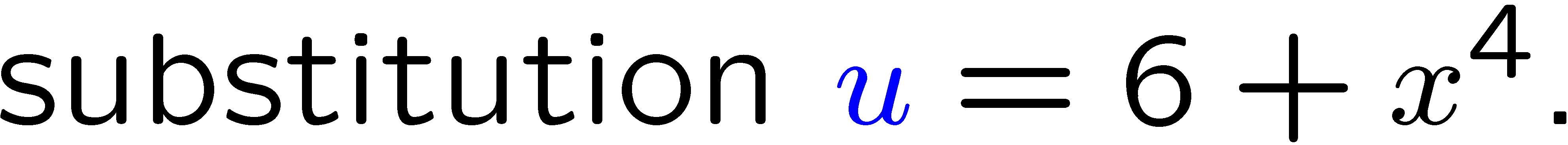 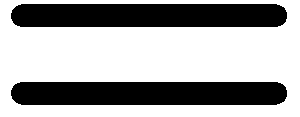 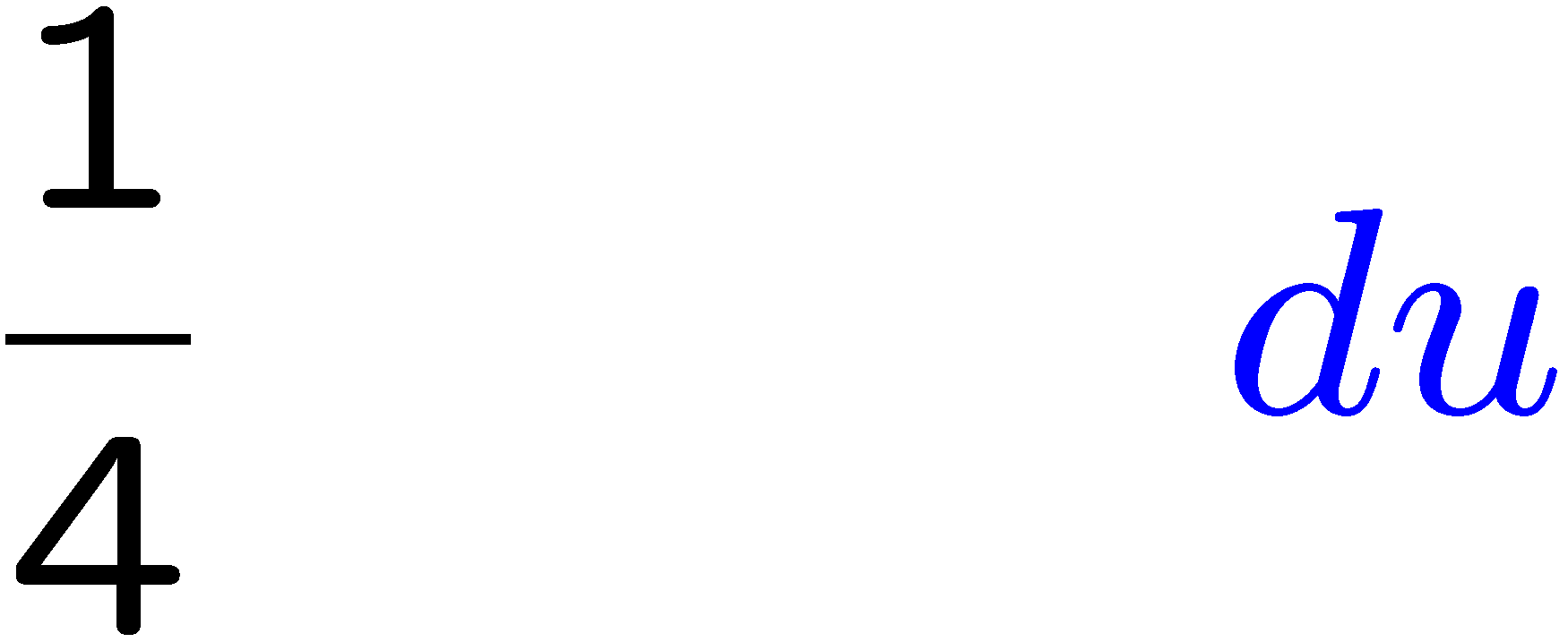 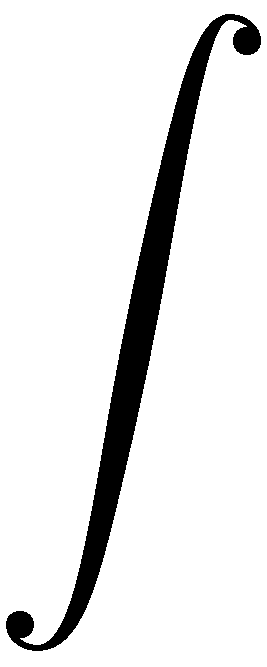 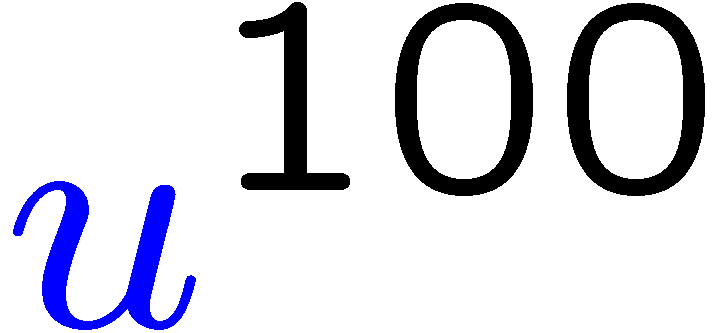 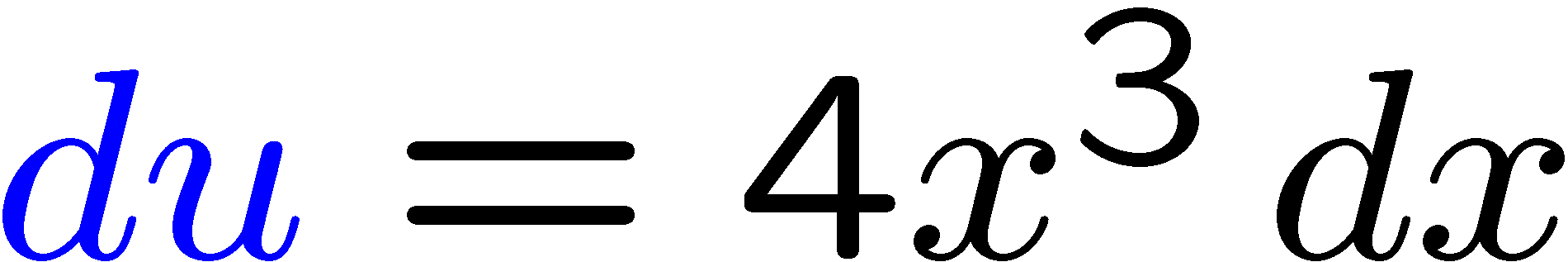 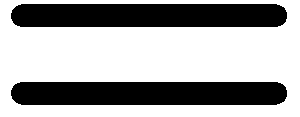 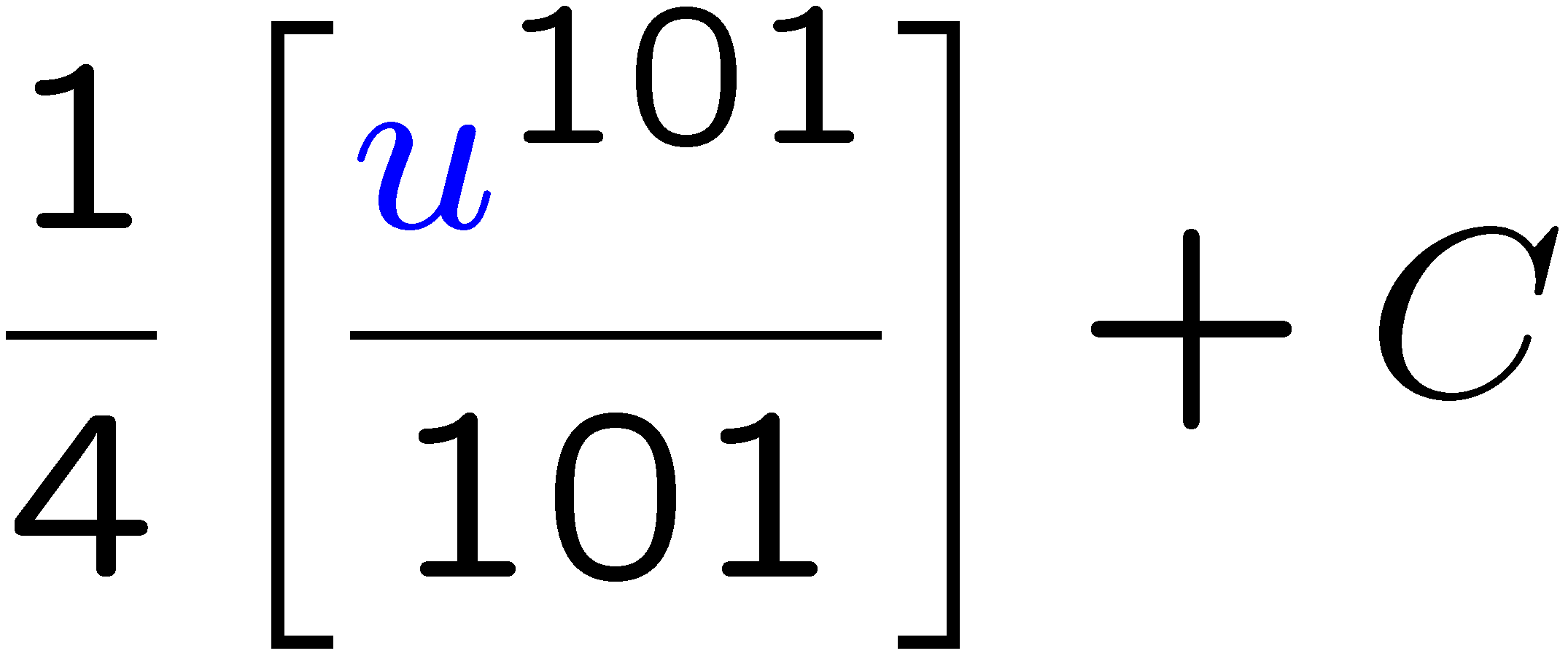 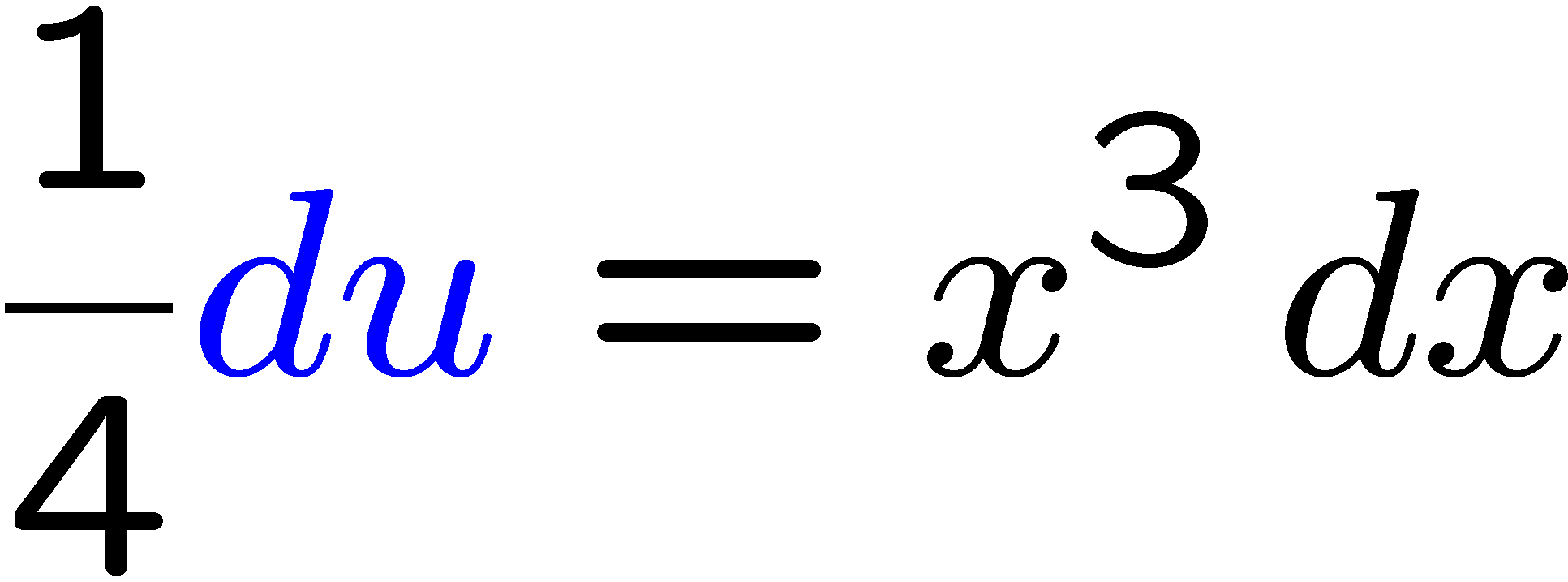 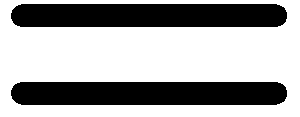 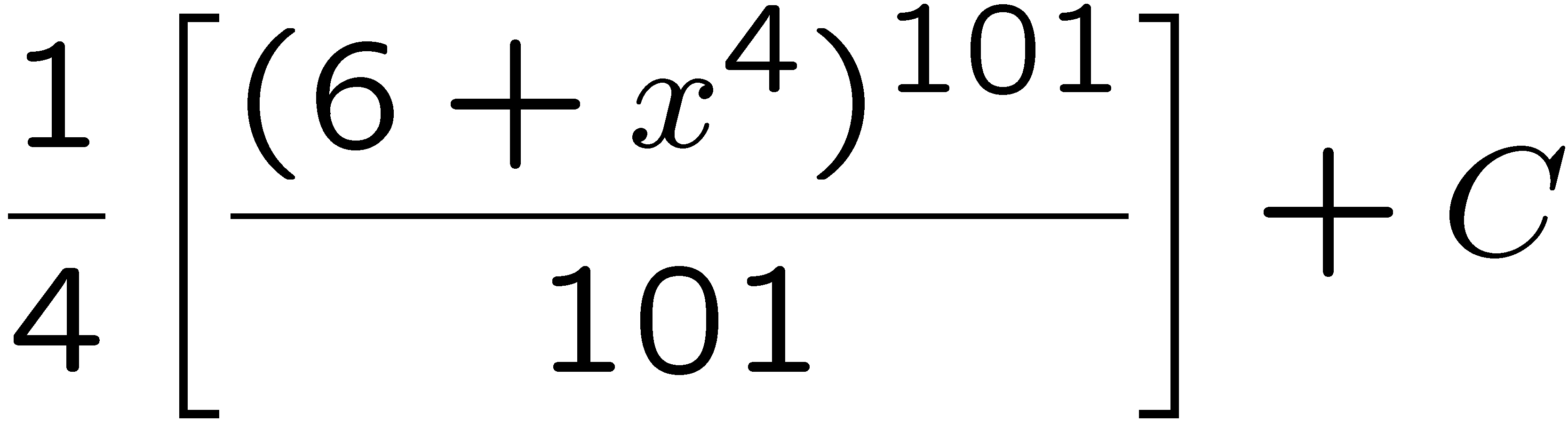 2
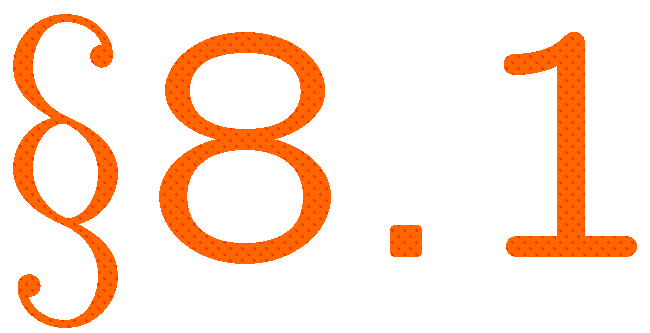 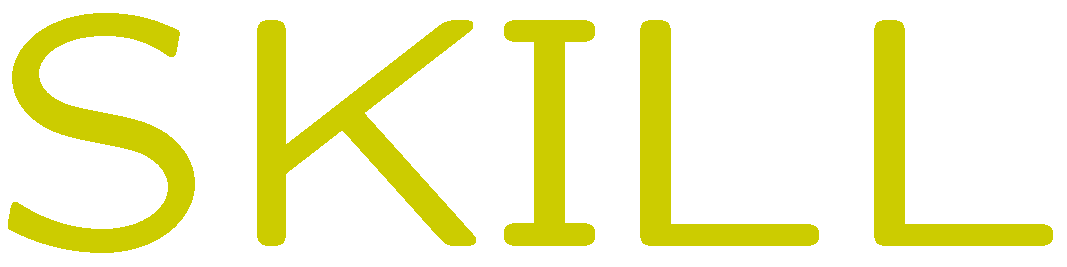 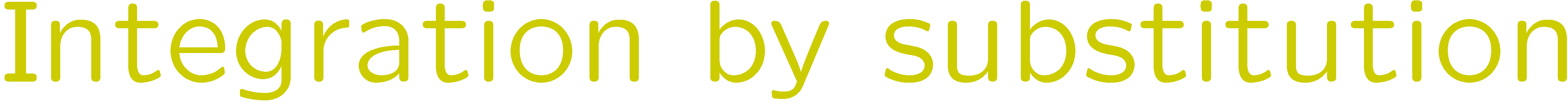 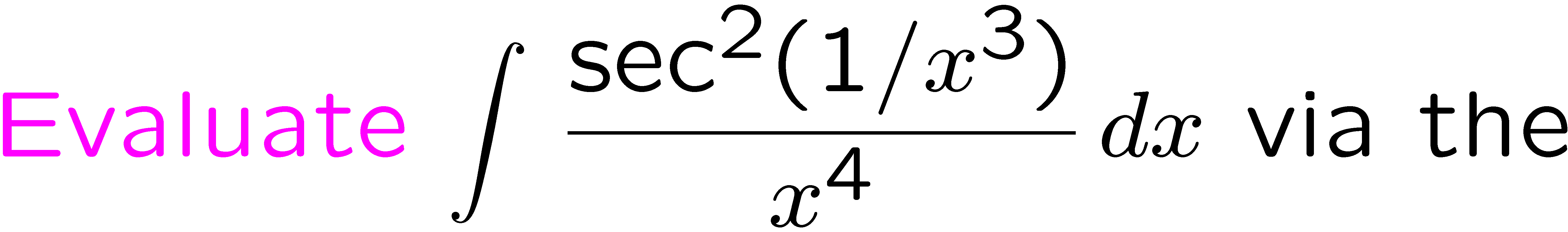 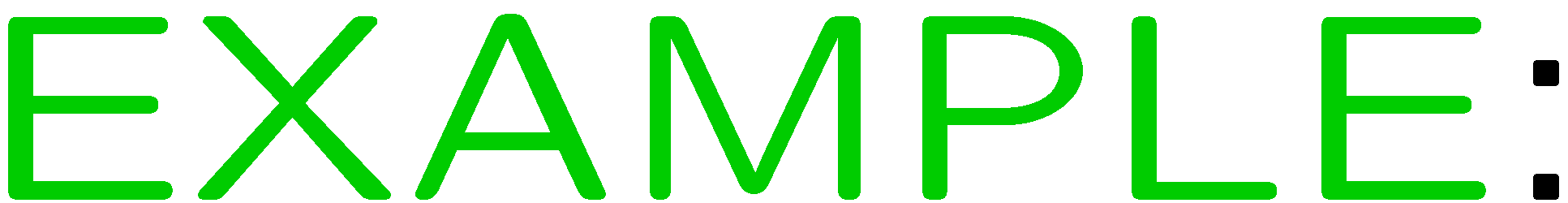 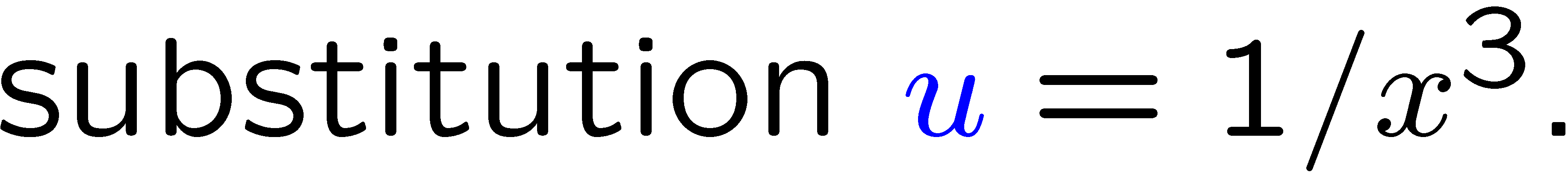 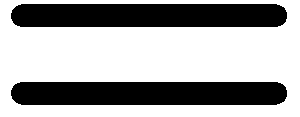 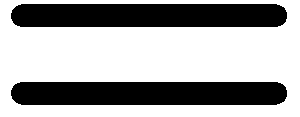 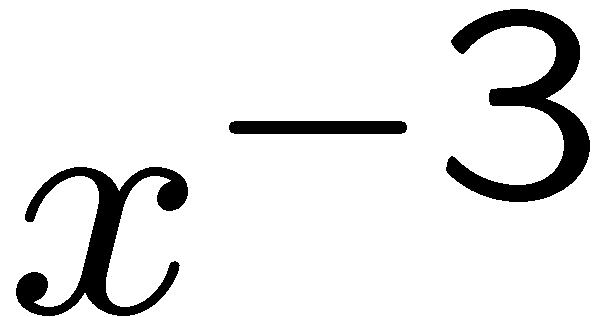 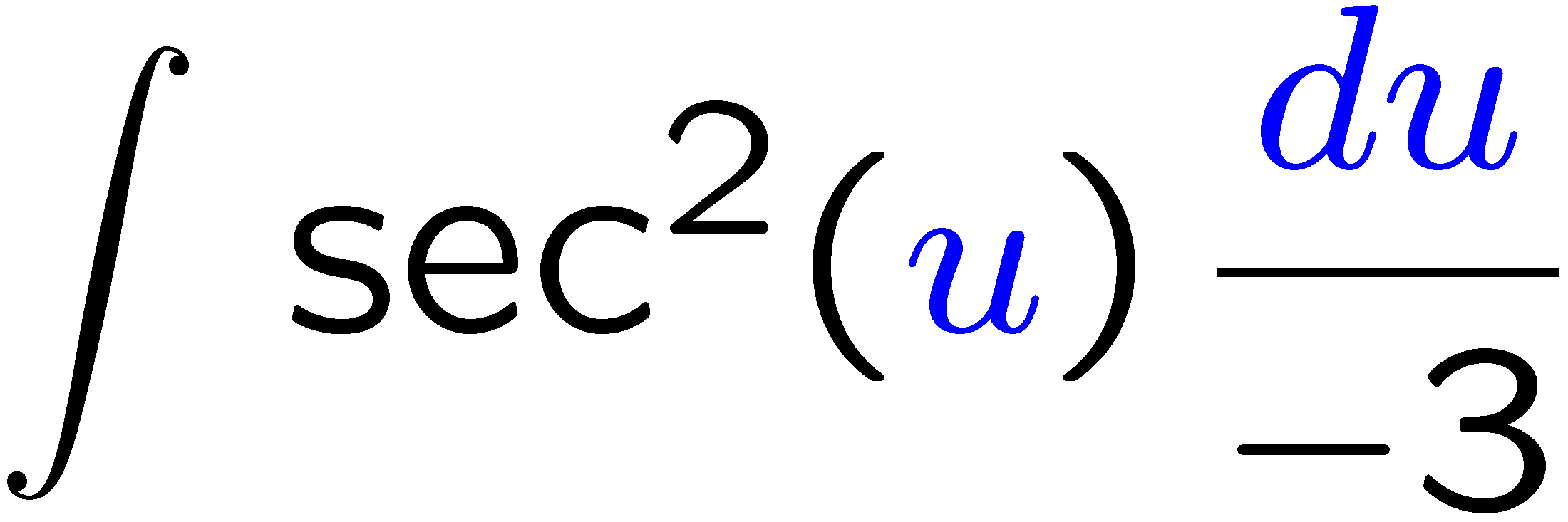 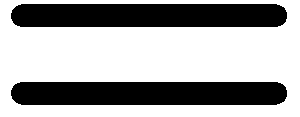 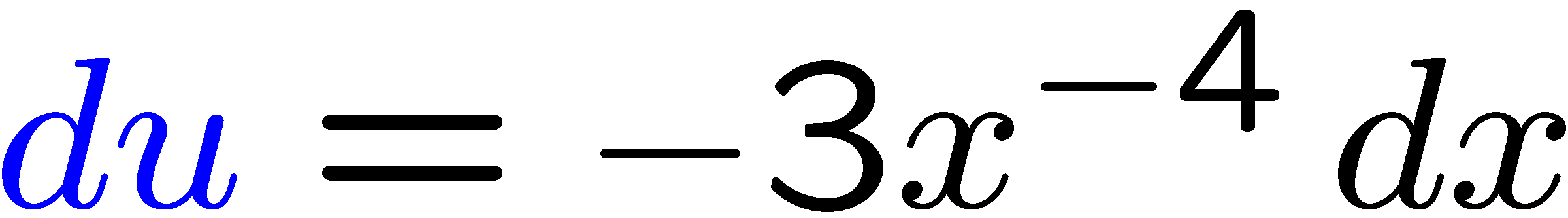 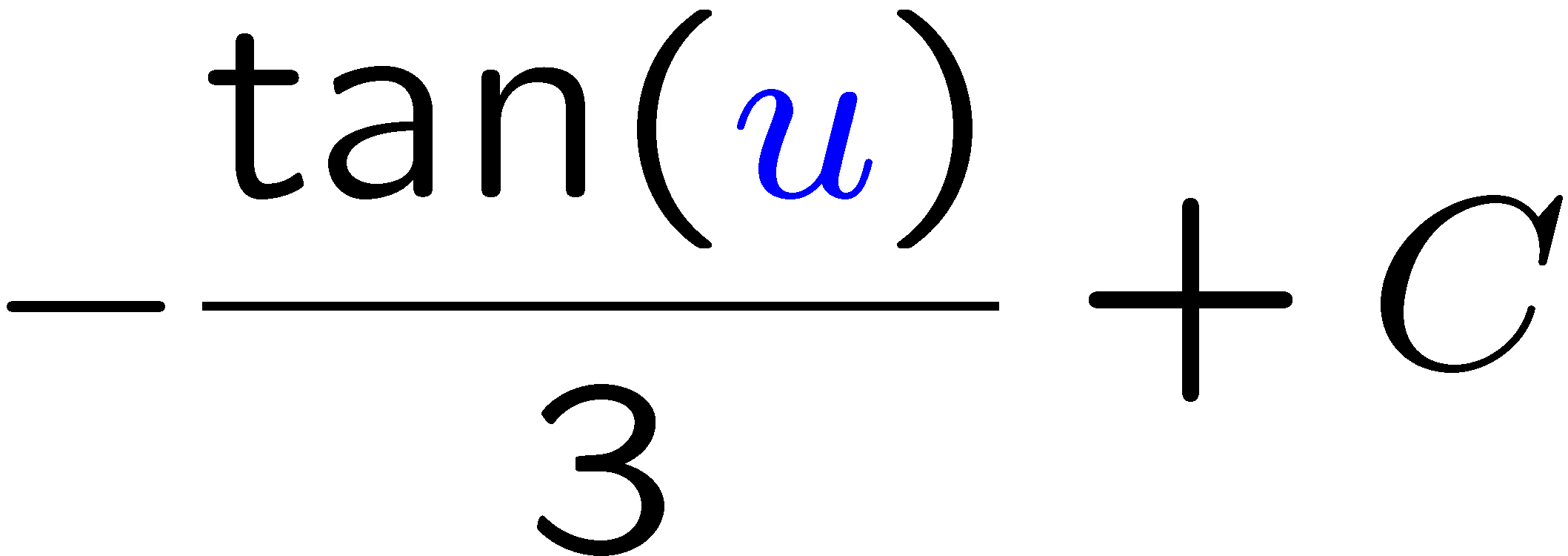 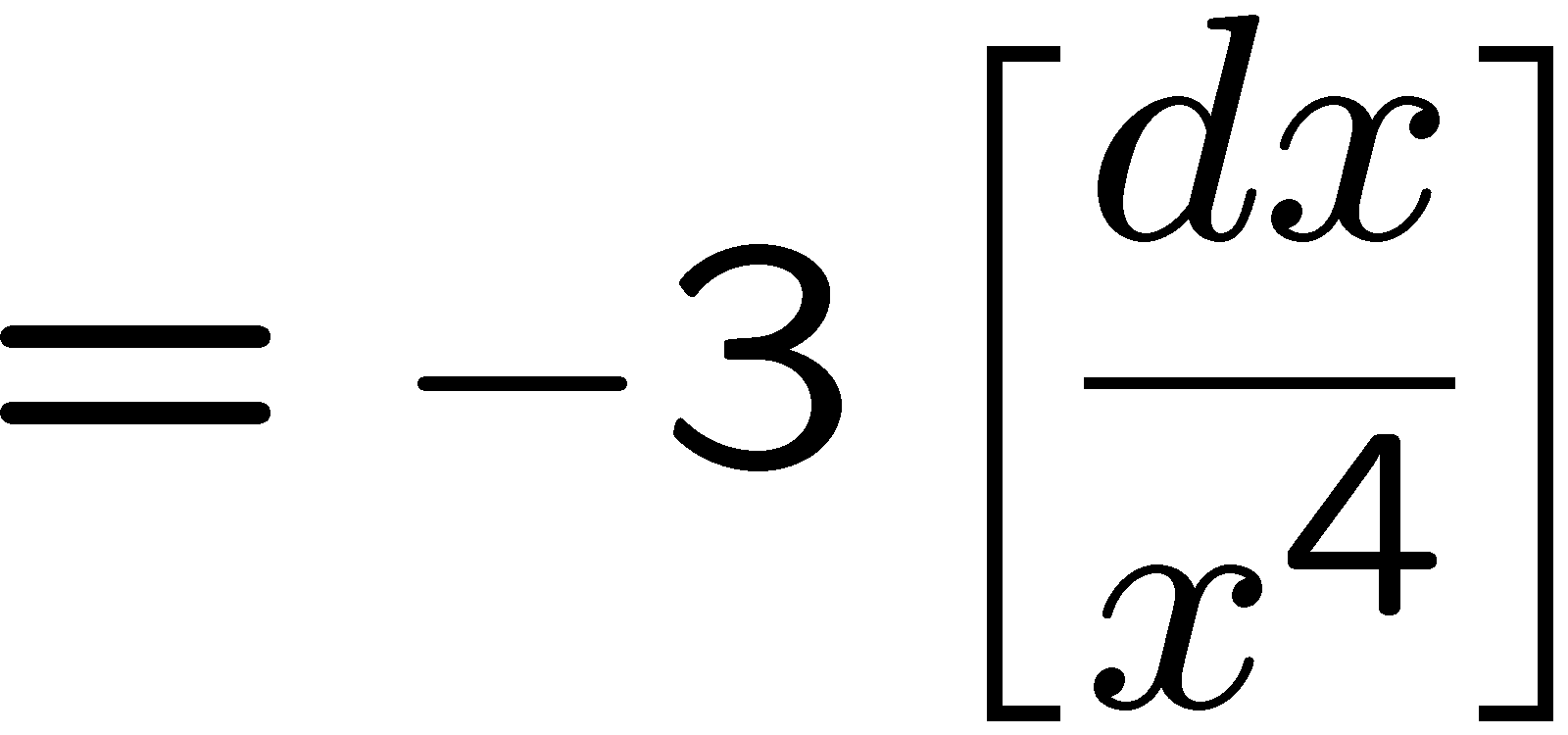 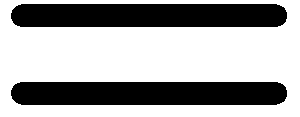 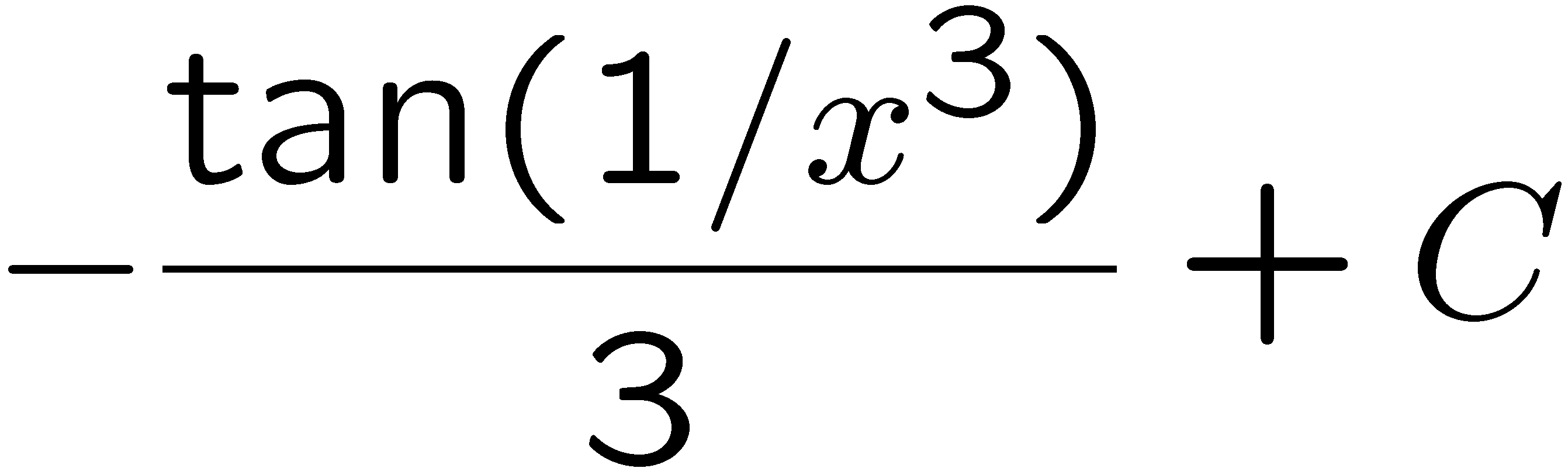 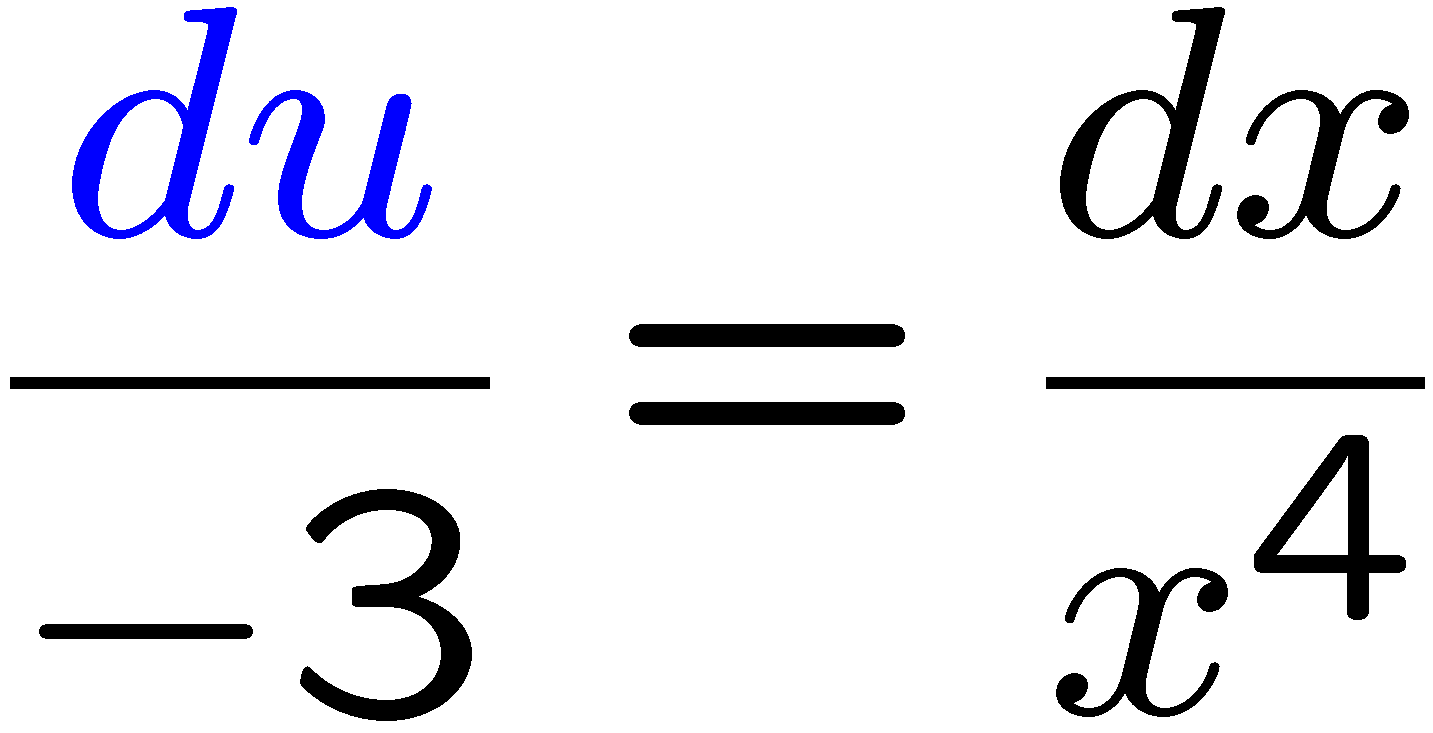 3
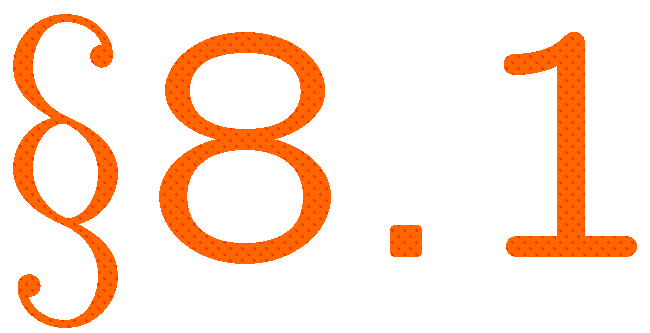 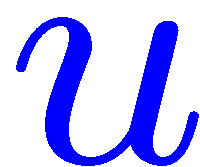 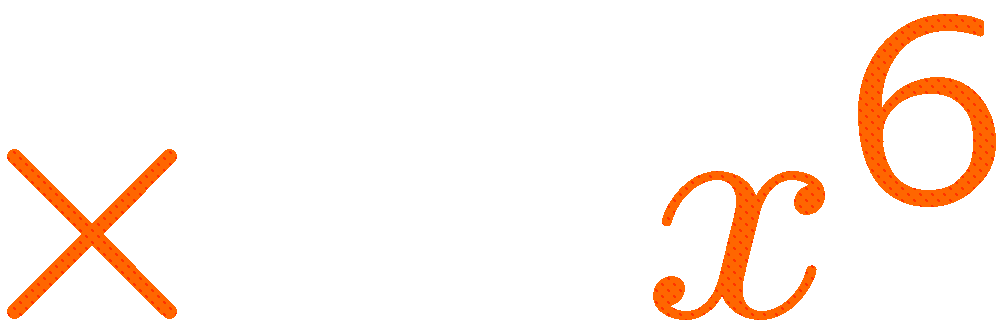 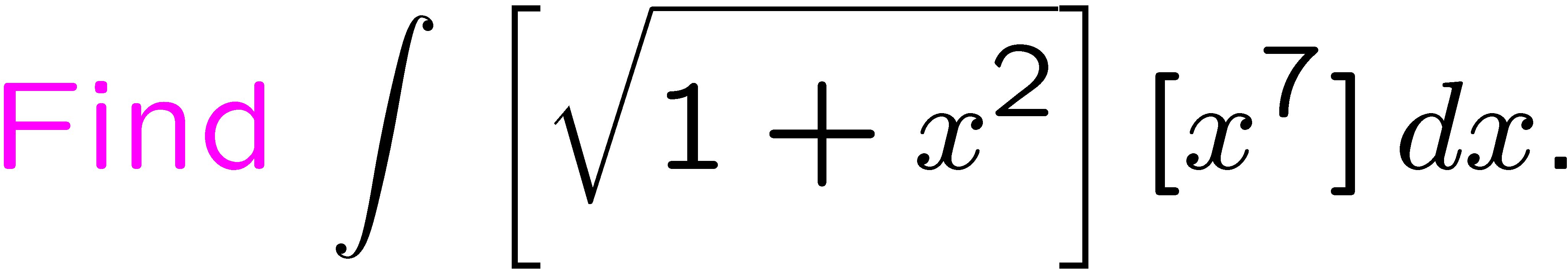 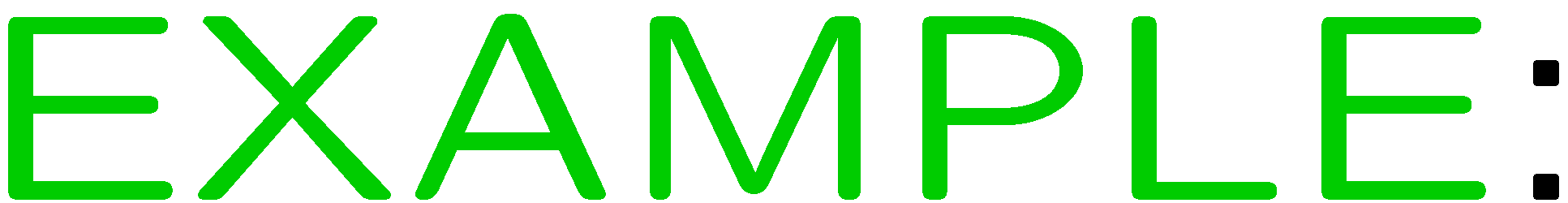 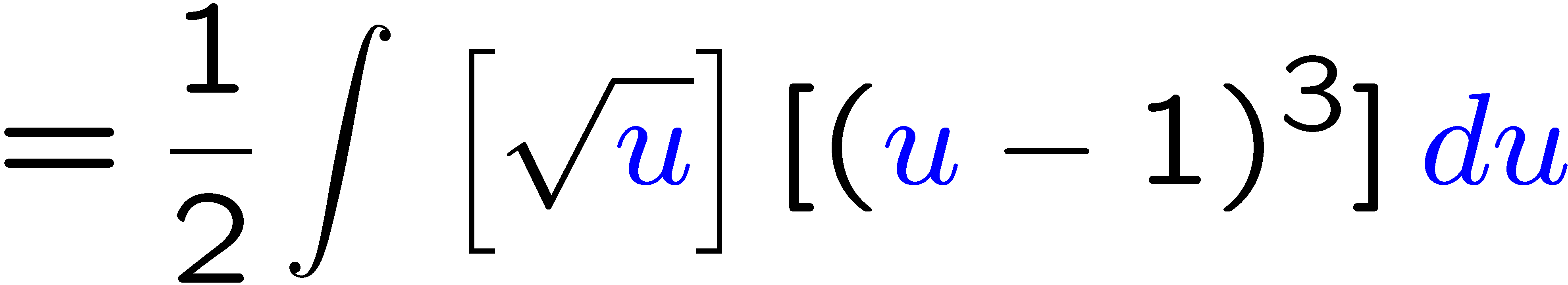 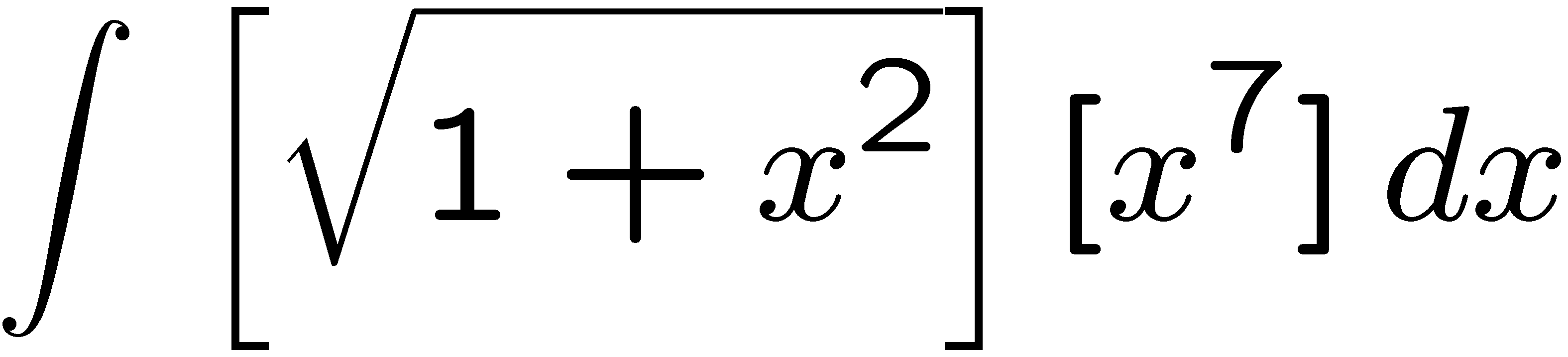 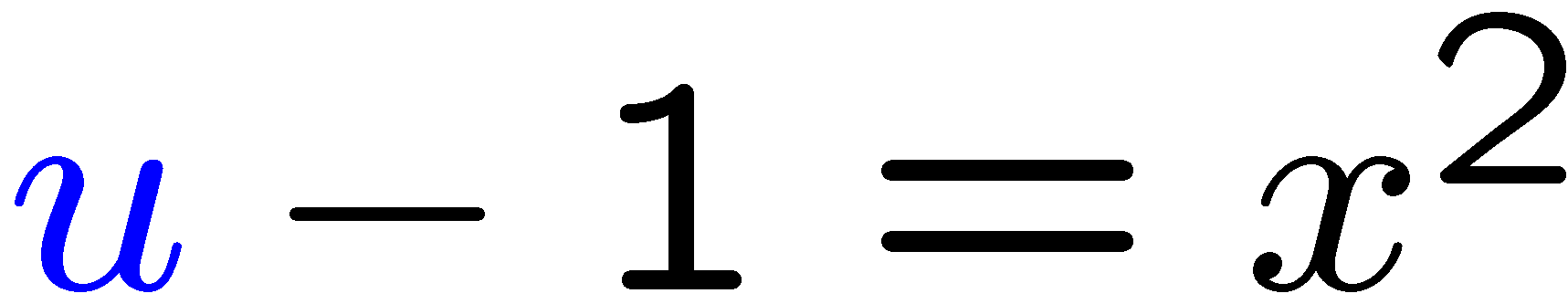 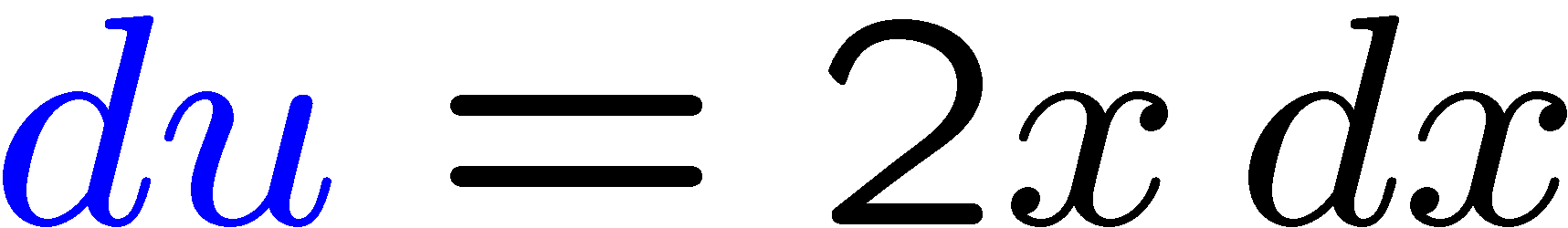 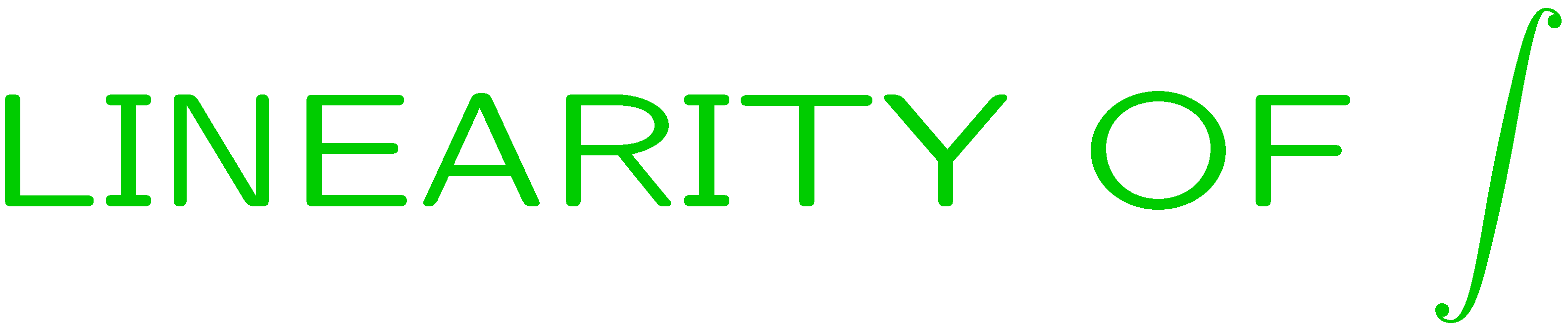 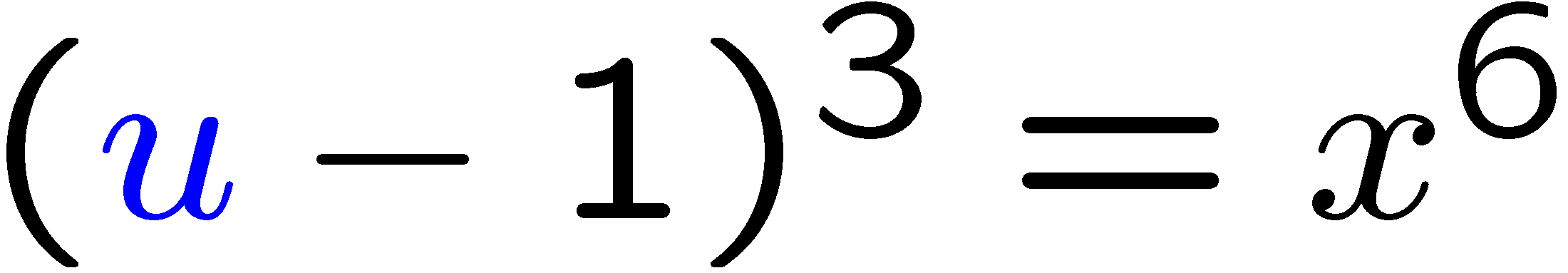 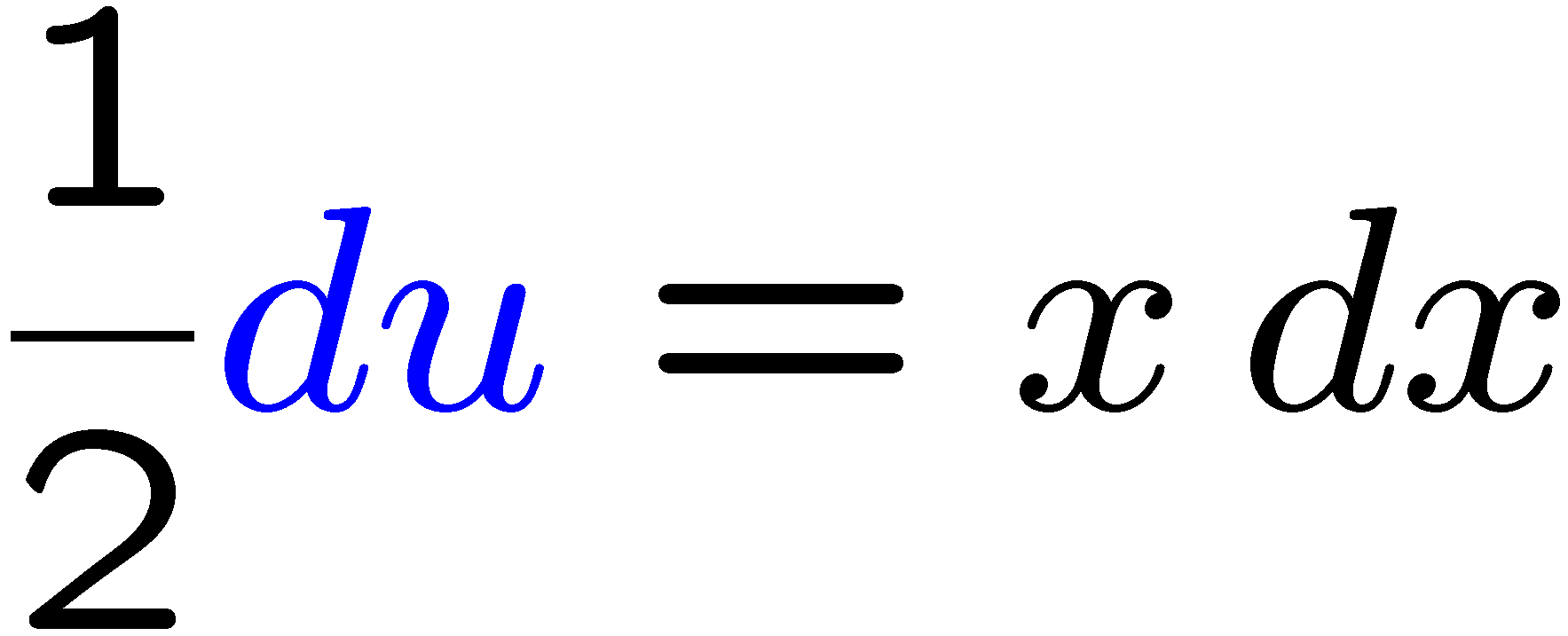 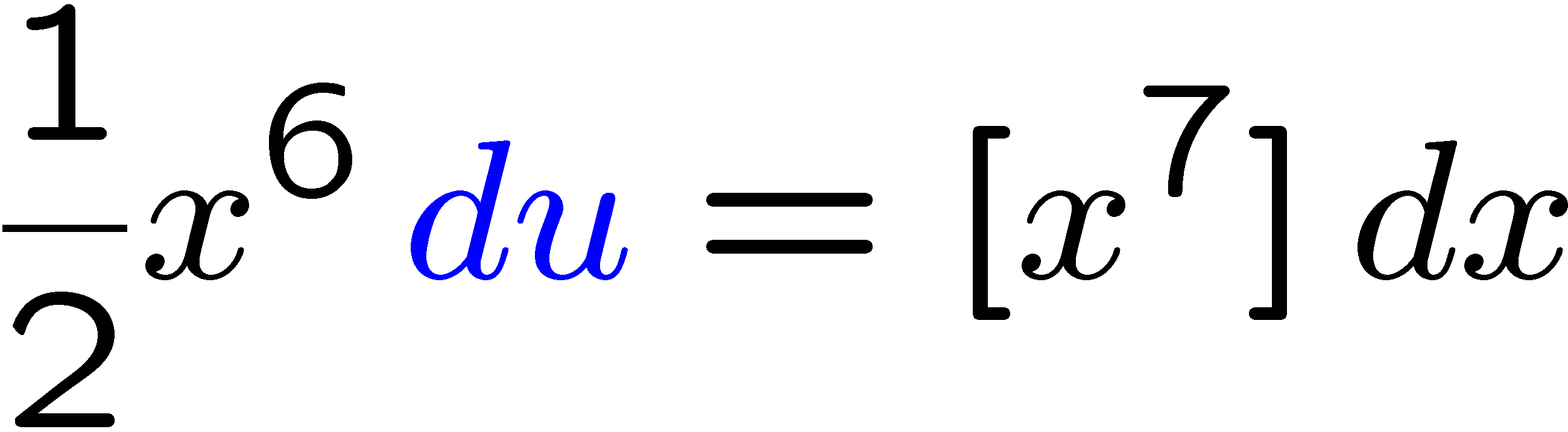 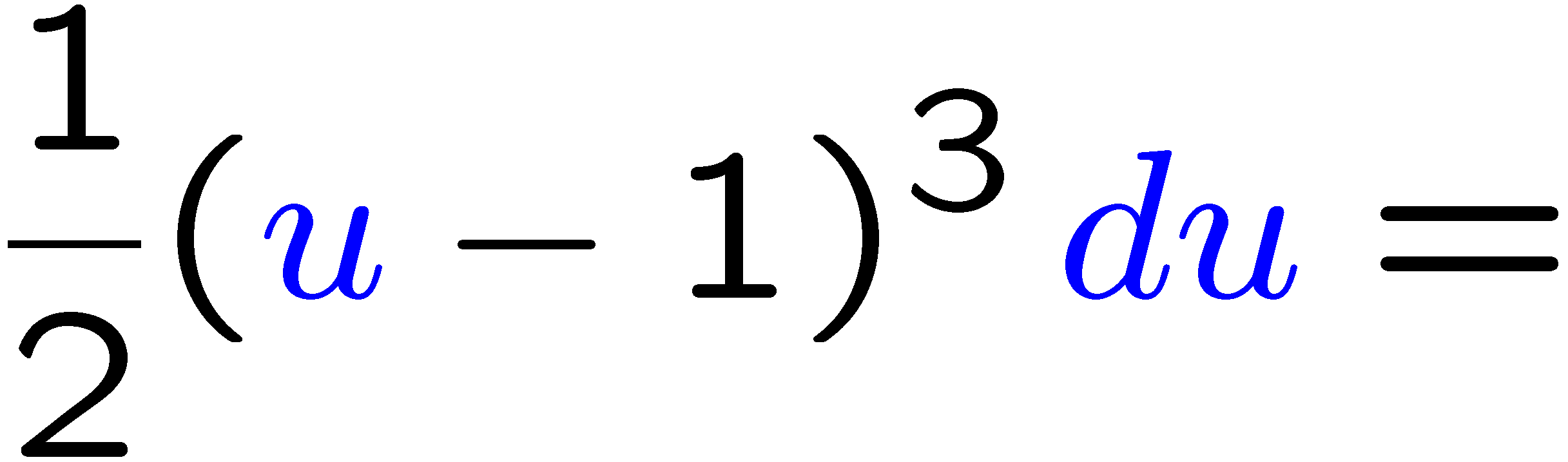 4
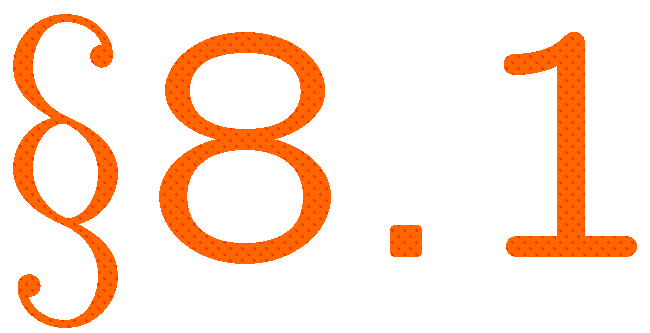 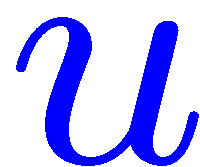 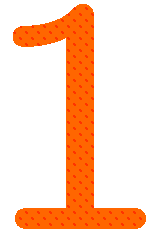 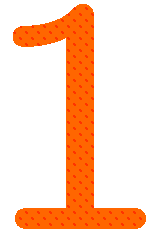 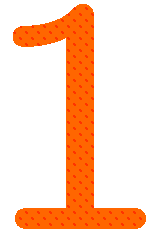 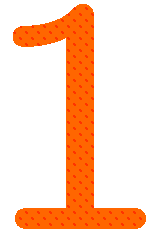 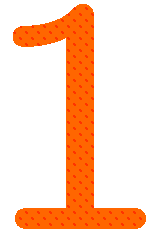 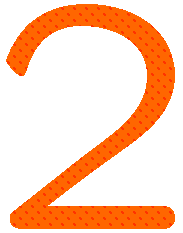 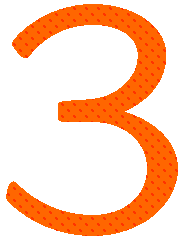 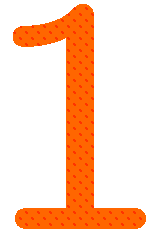 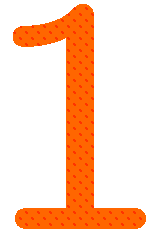 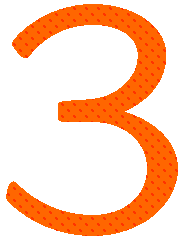 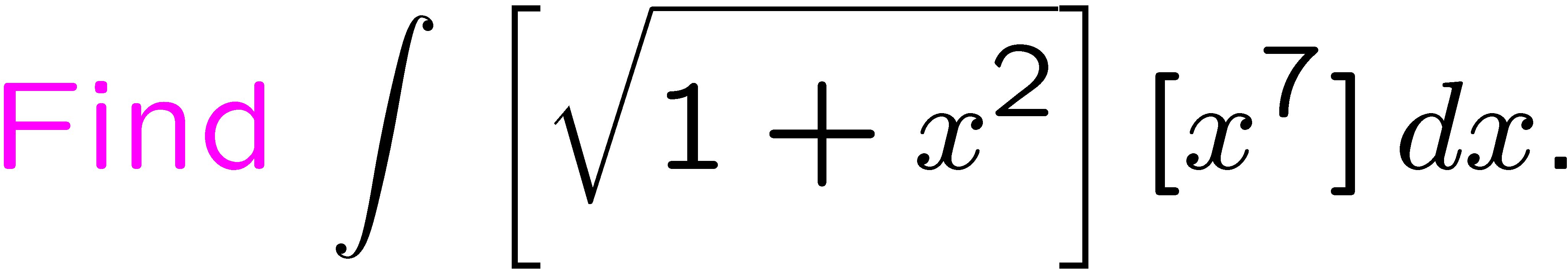 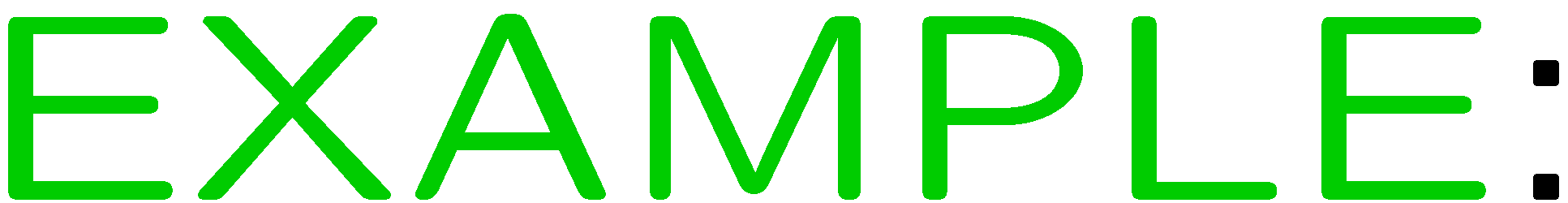 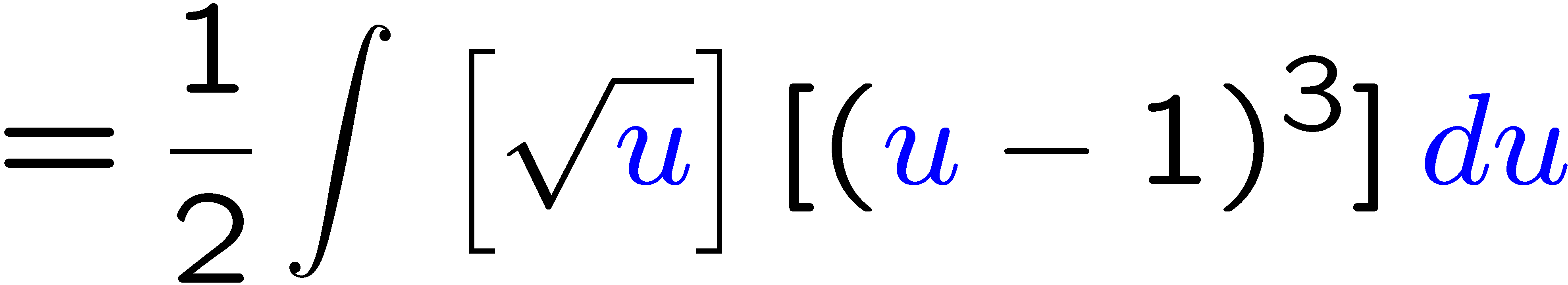 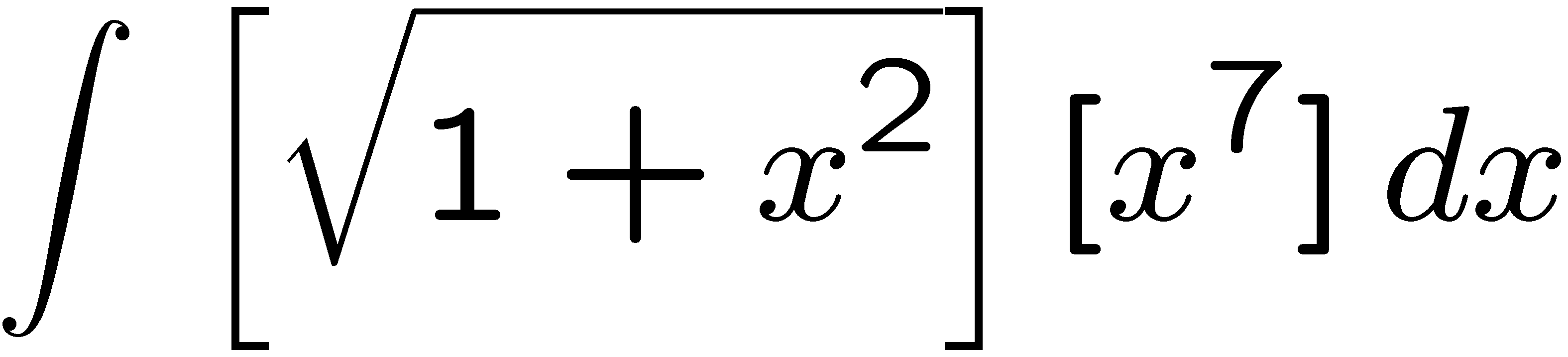 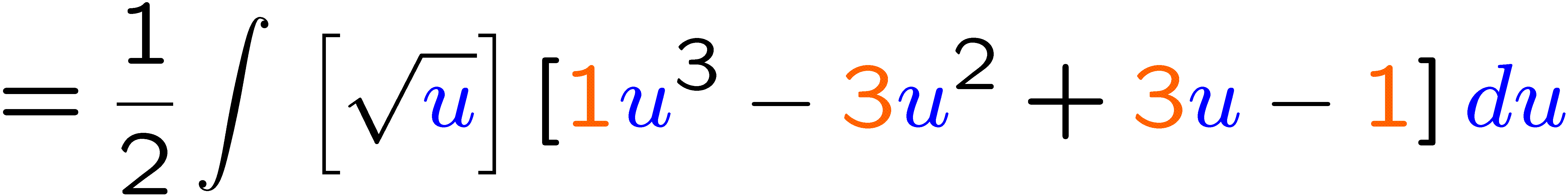 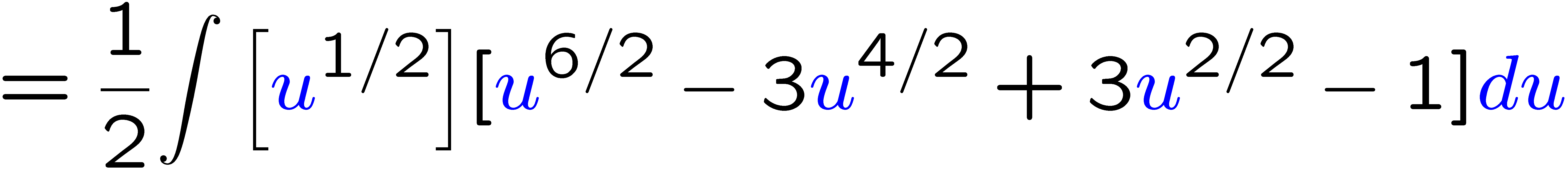 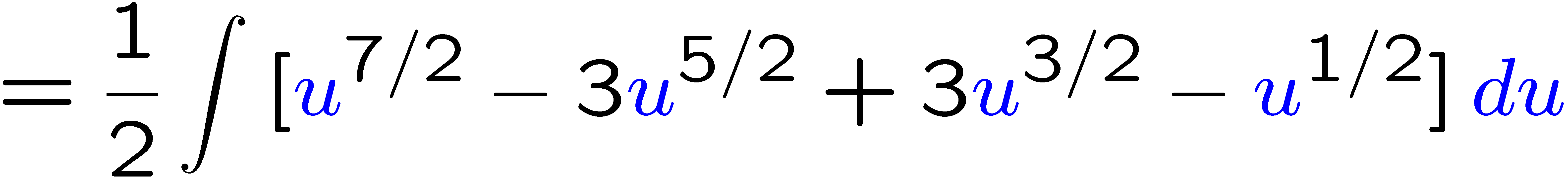 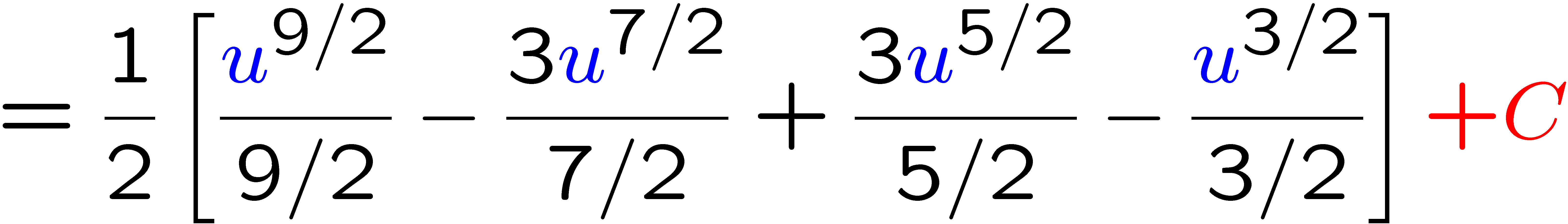 5
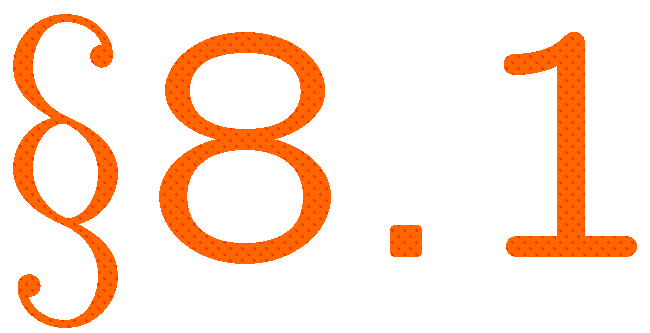 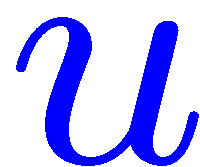 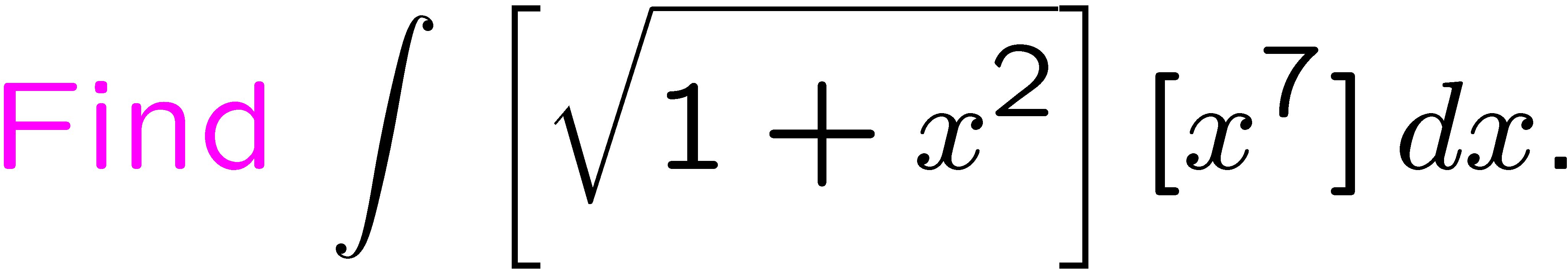 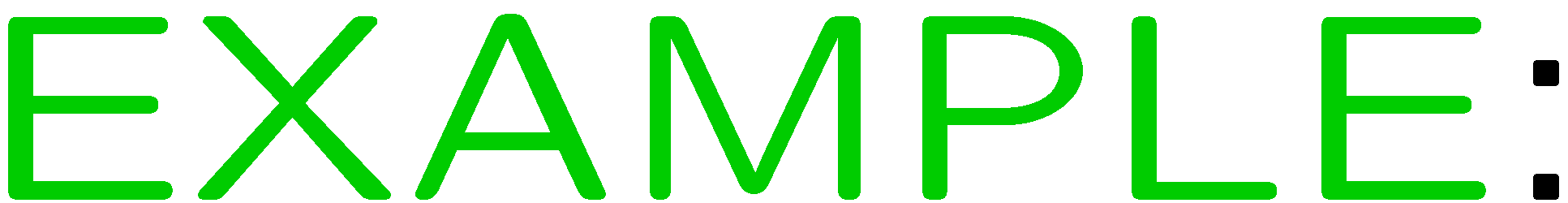 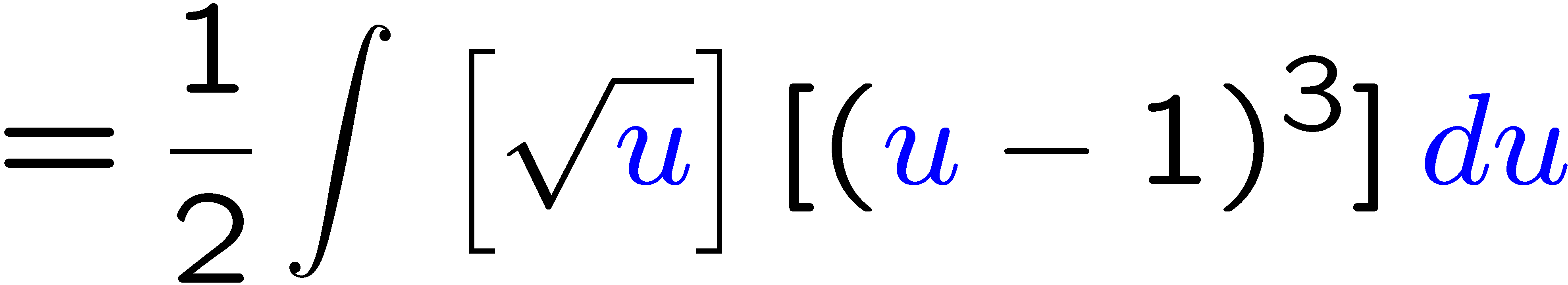 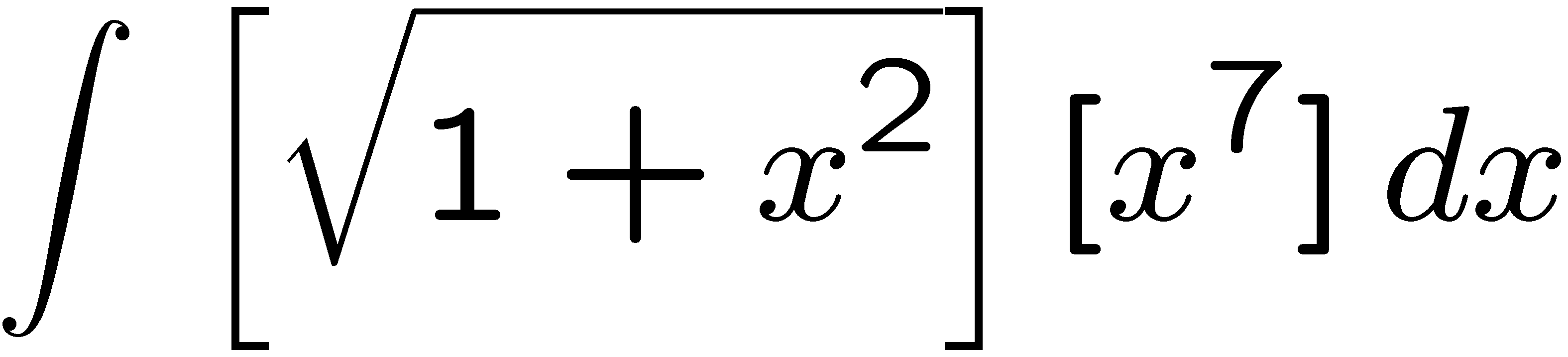 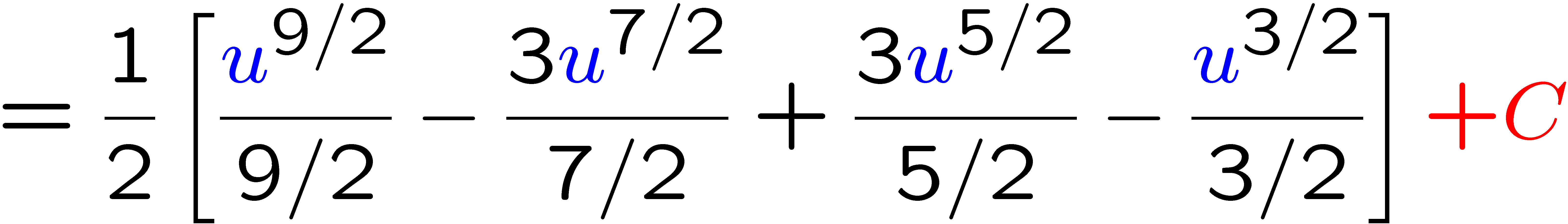 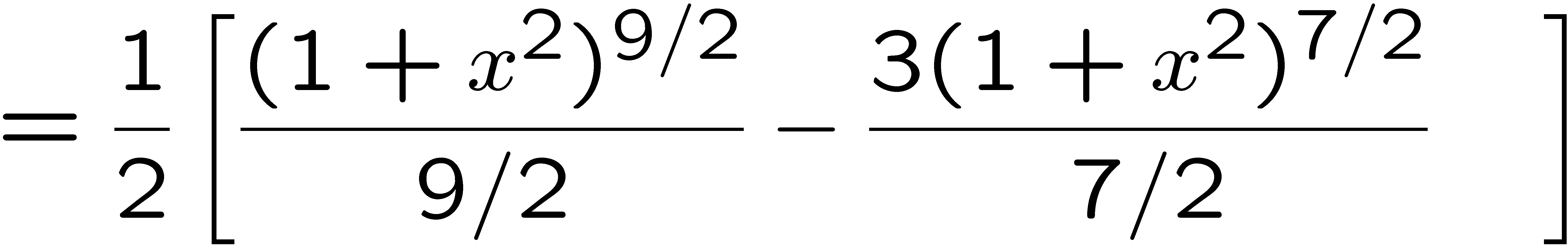 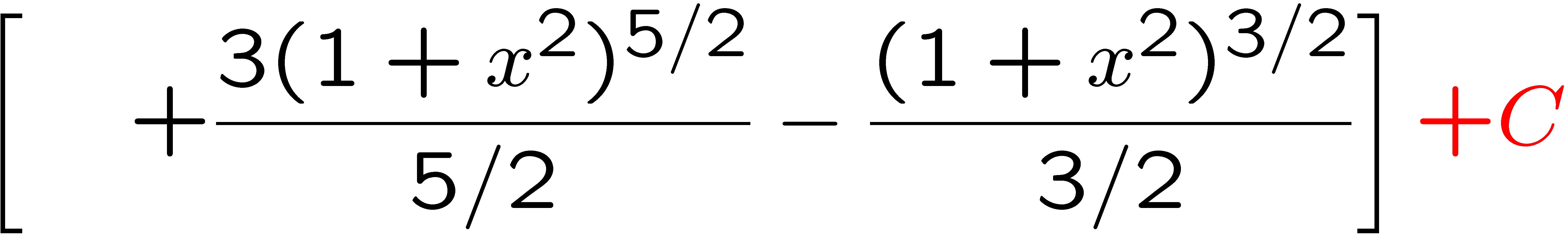 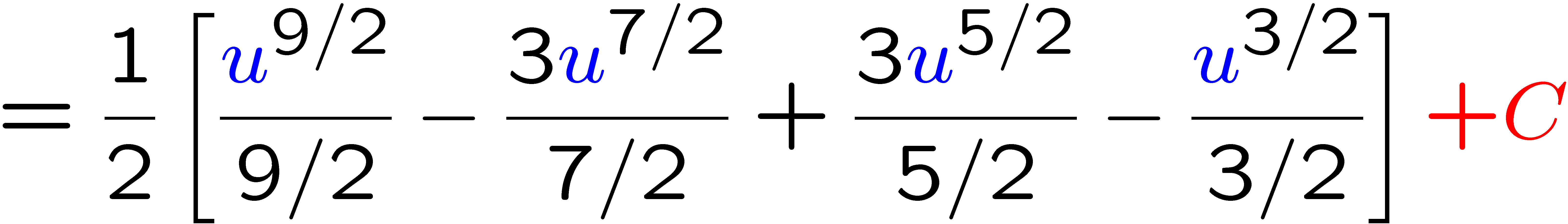 6
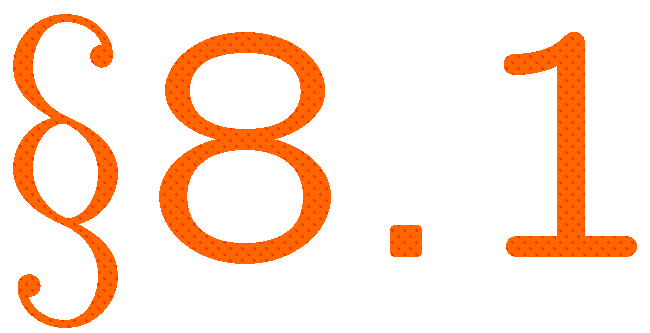 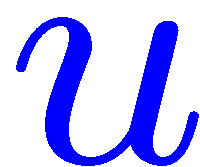 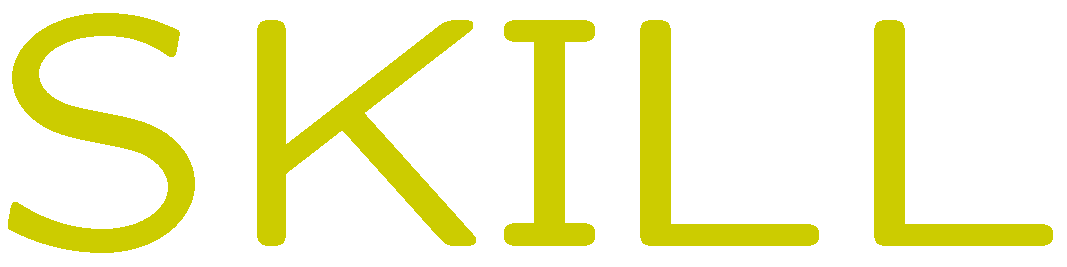 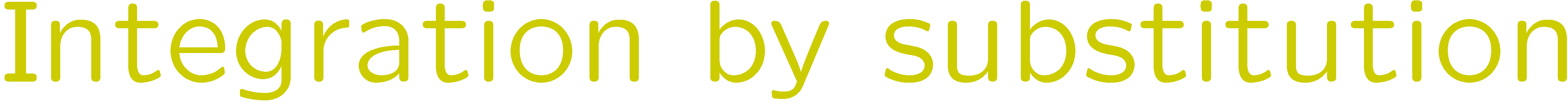 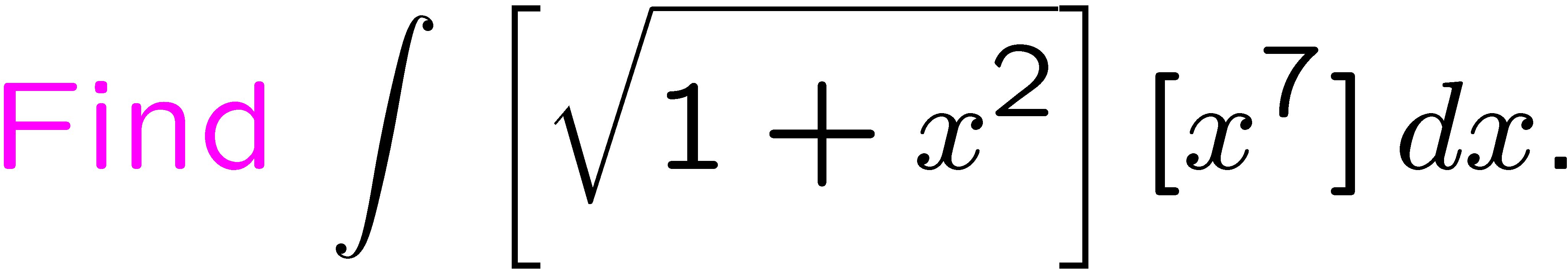 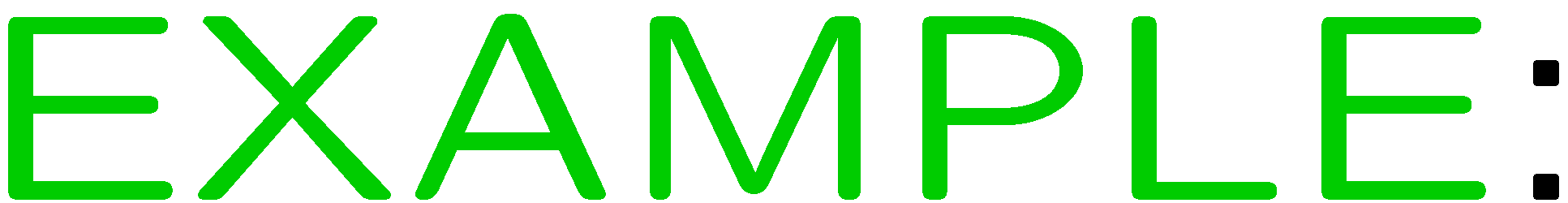 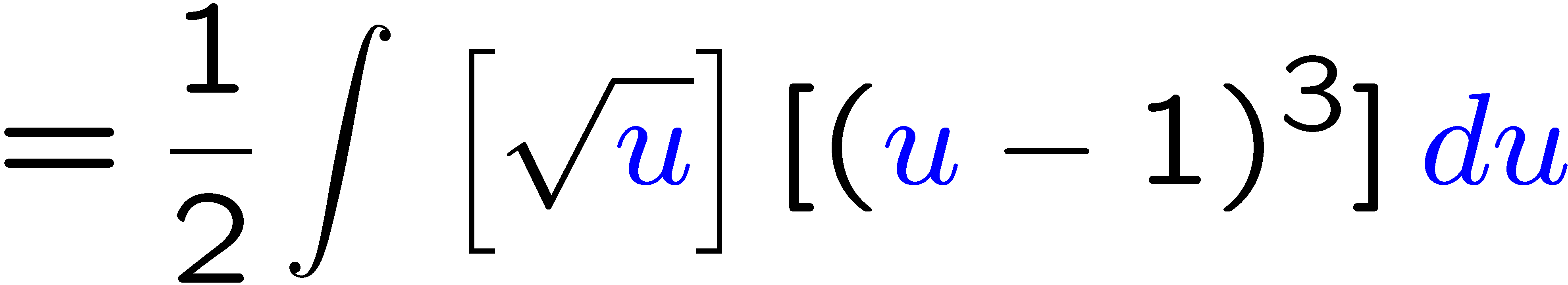 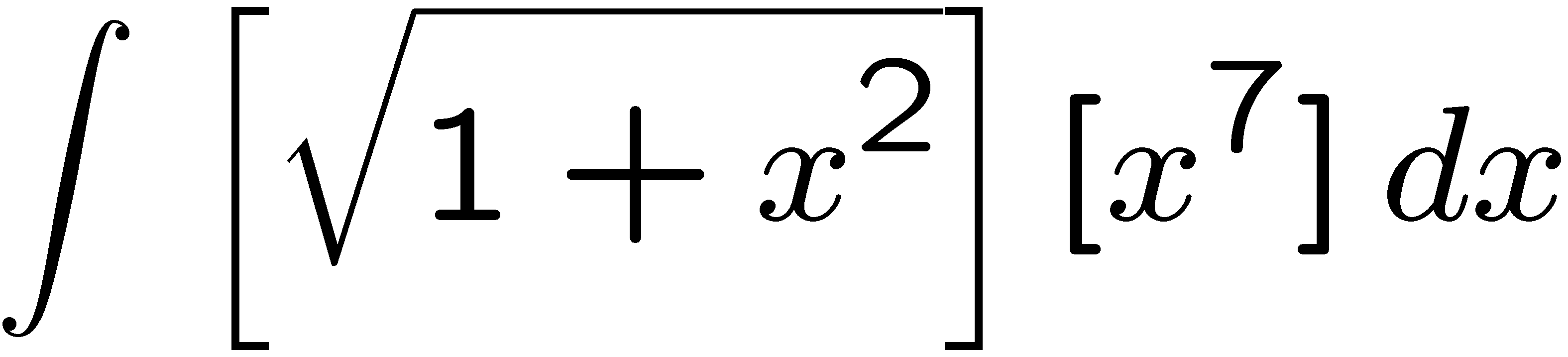 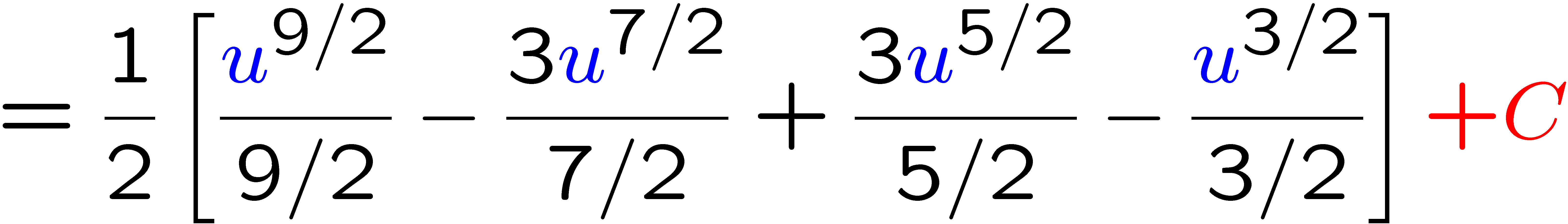 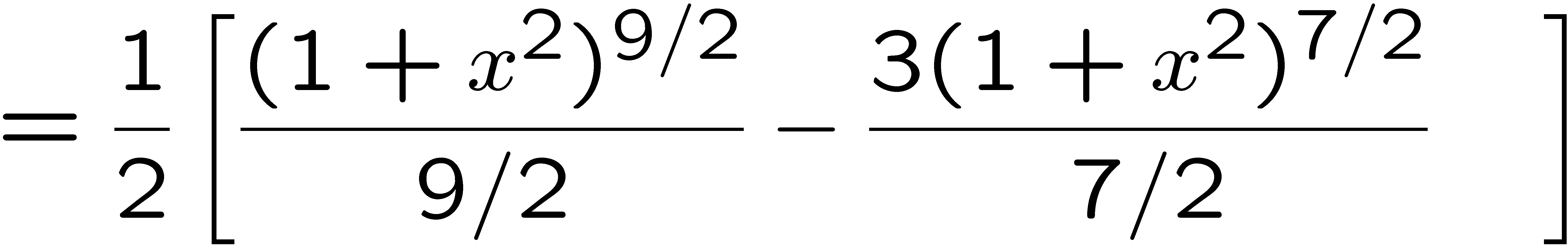 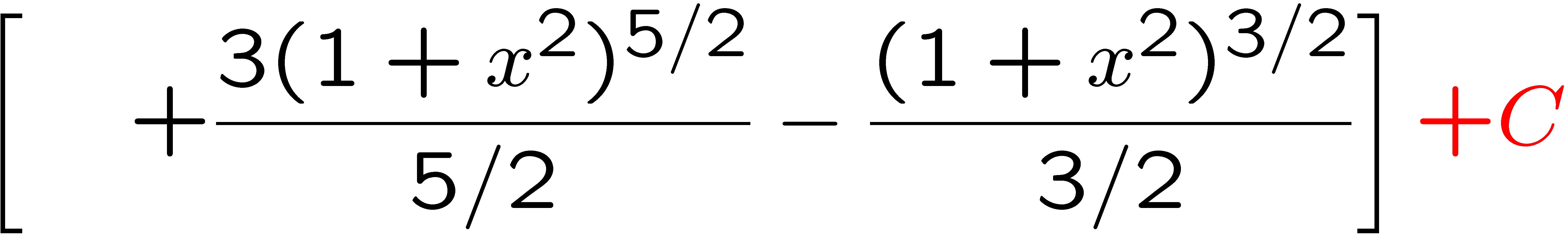 7
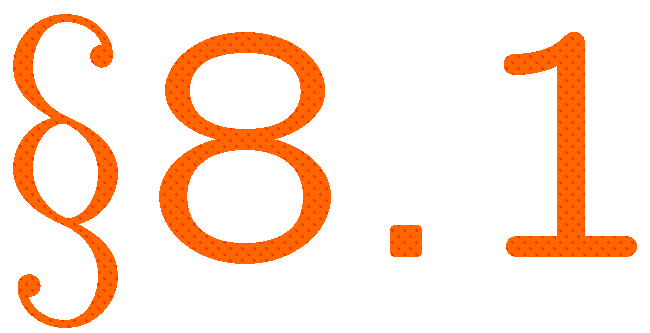 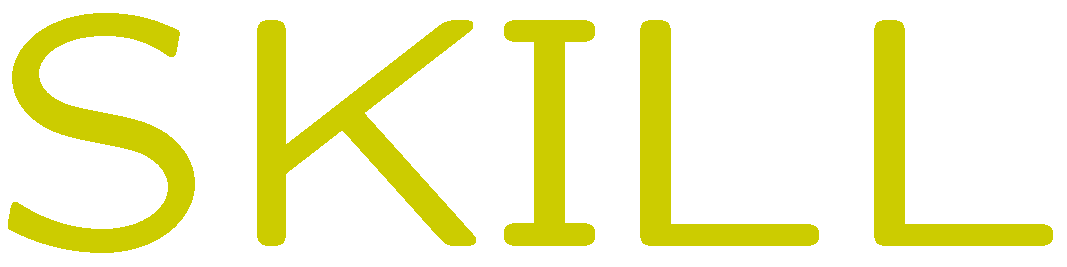 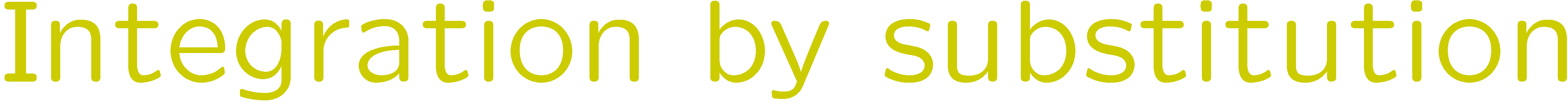 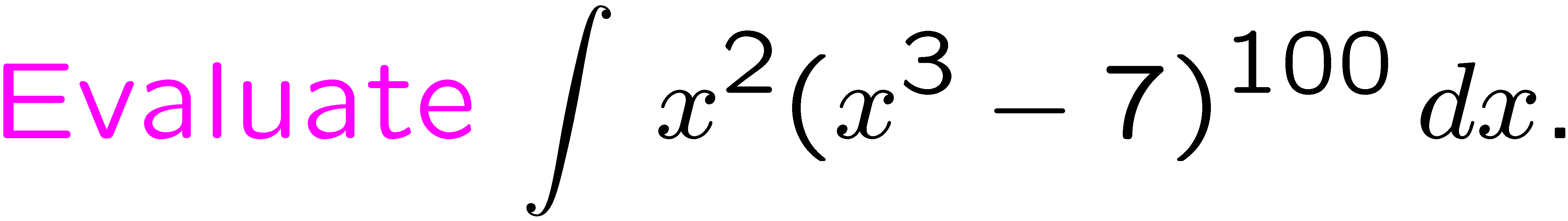 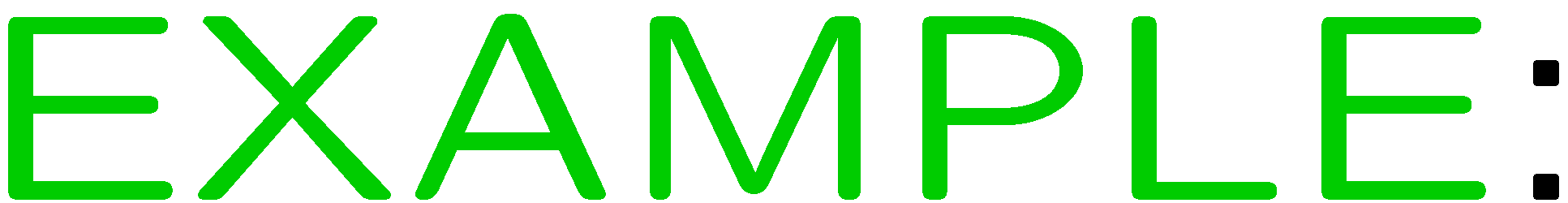 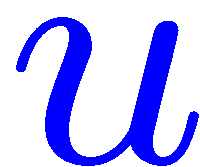 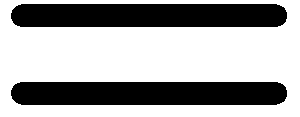 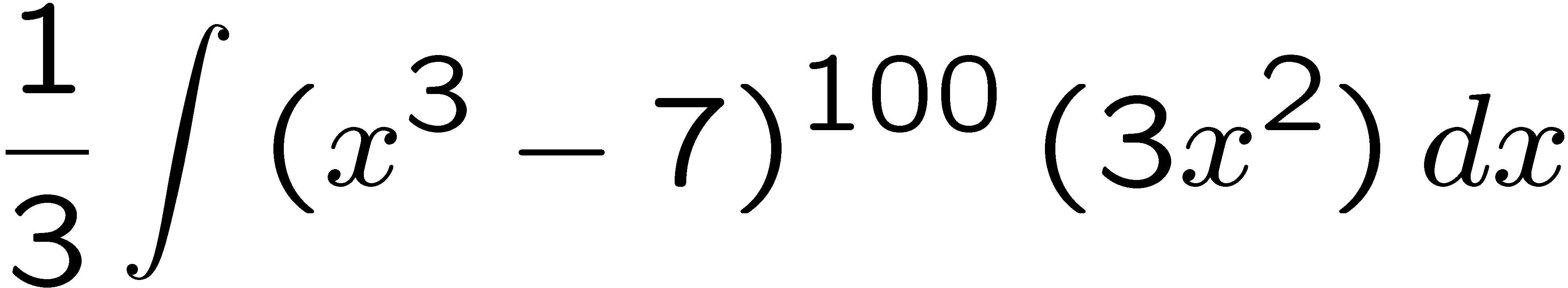 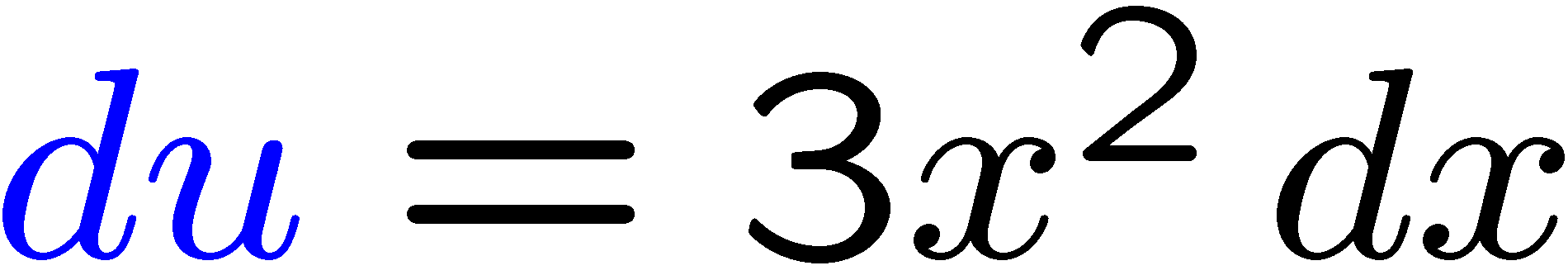 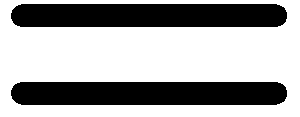 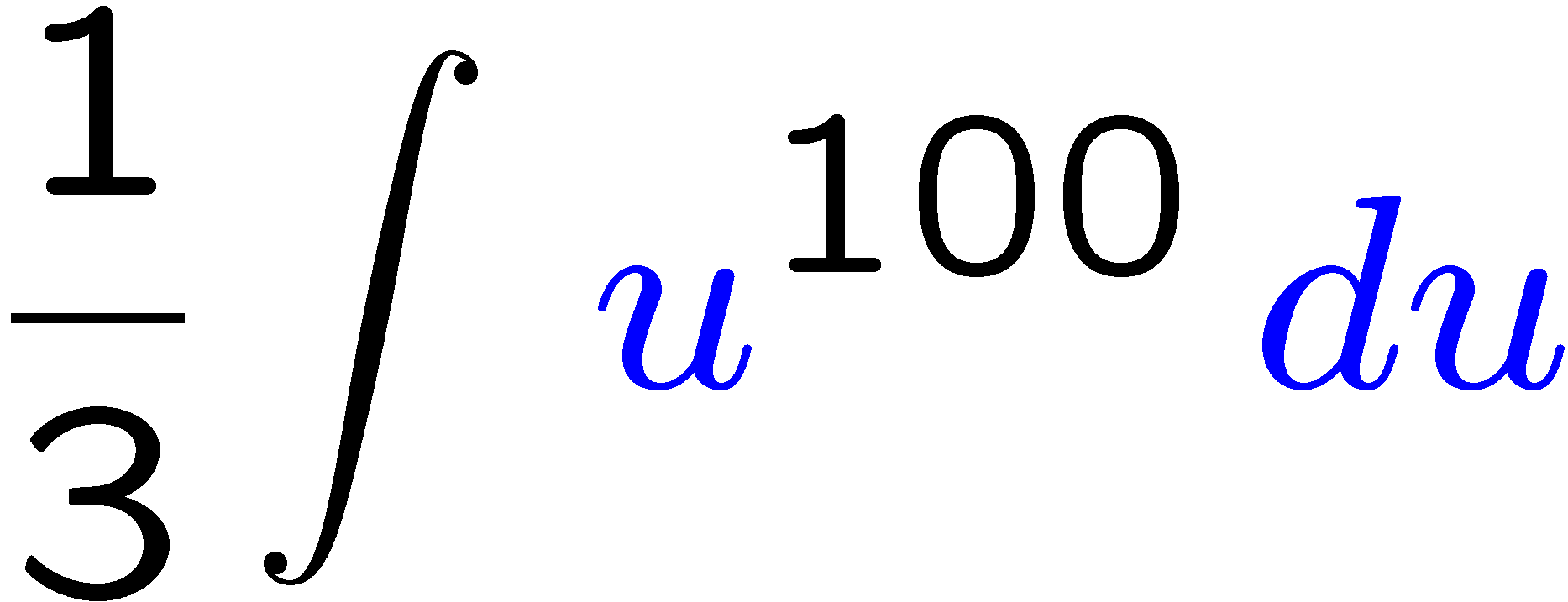 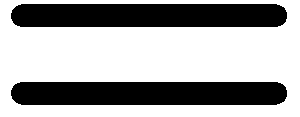 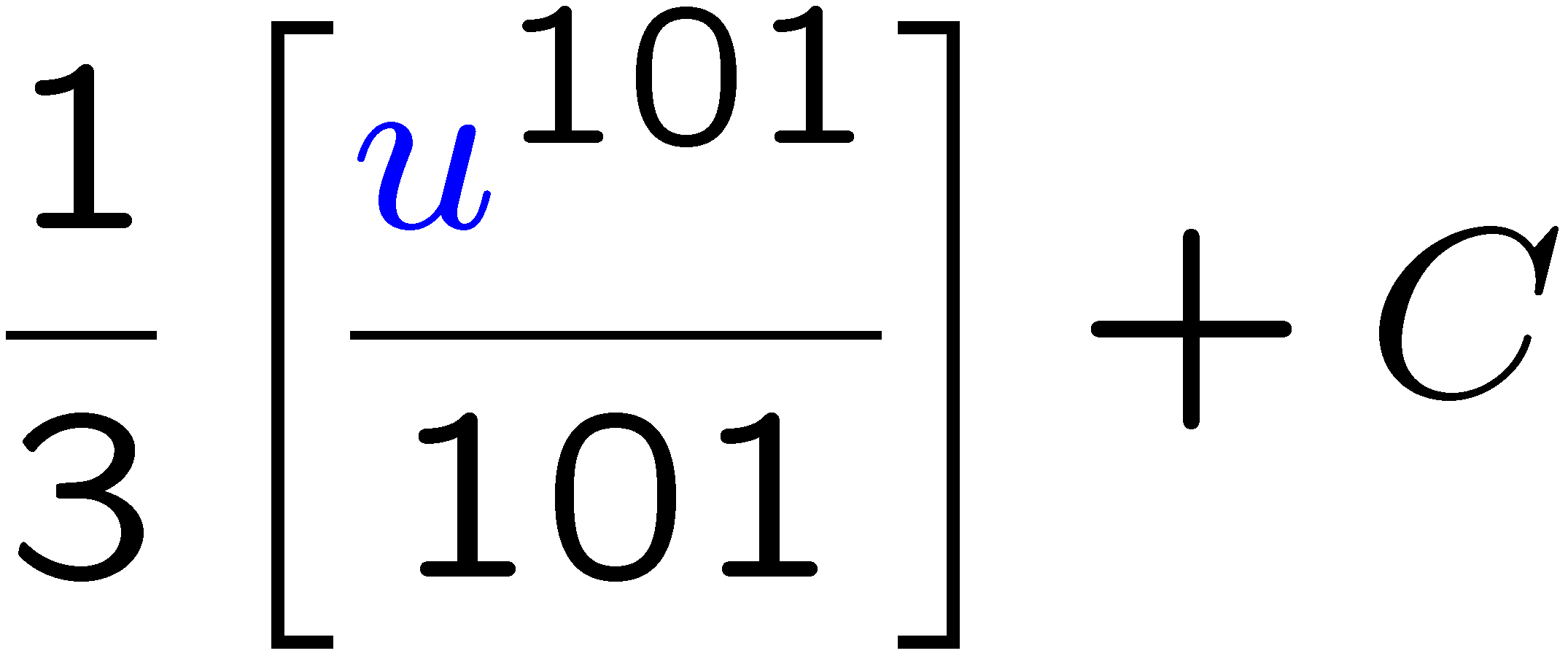 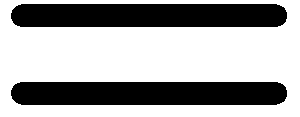 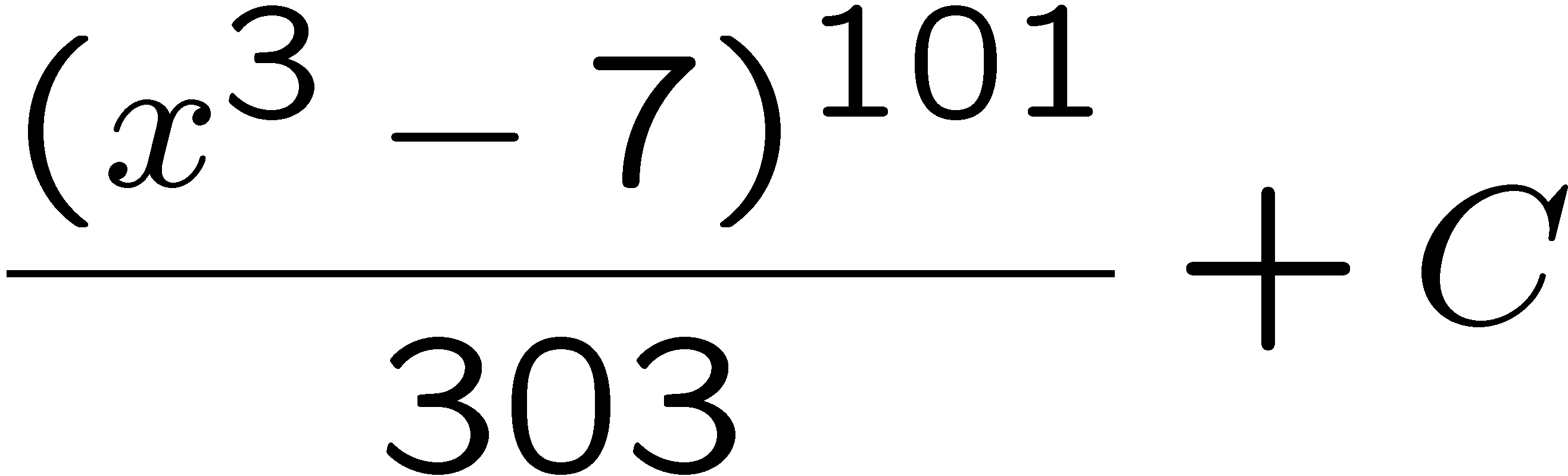 8
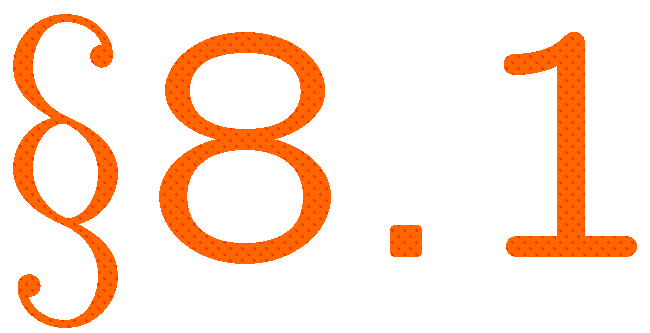 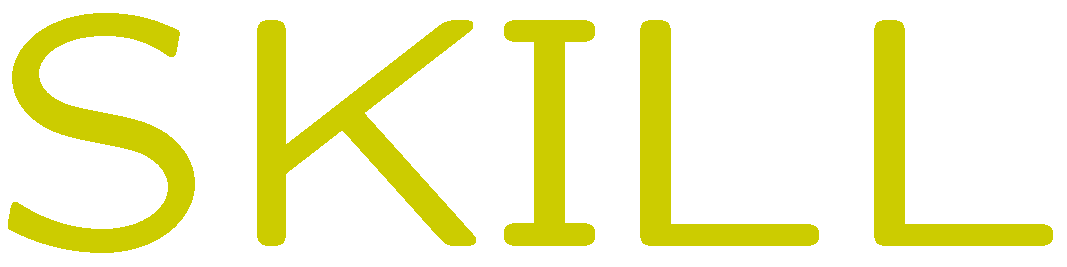 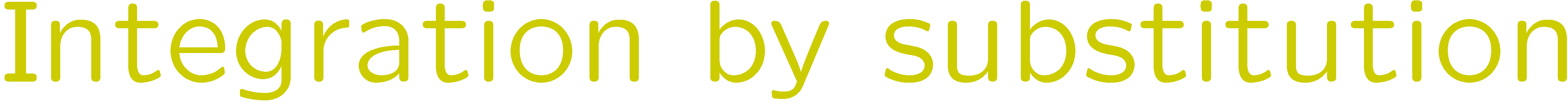 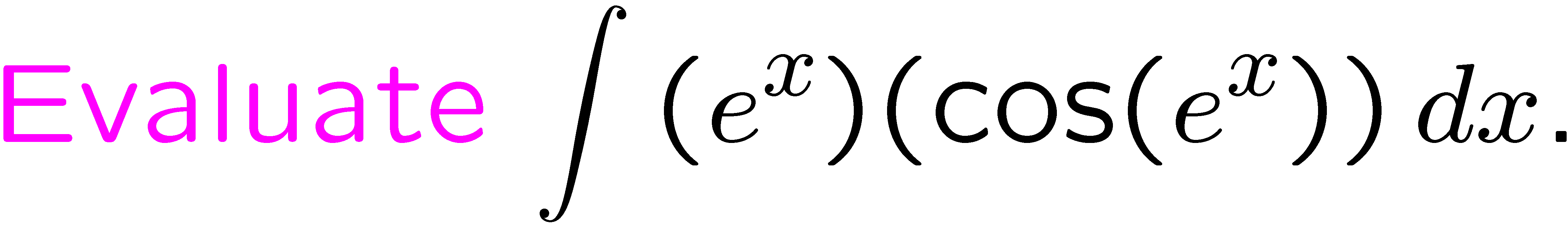 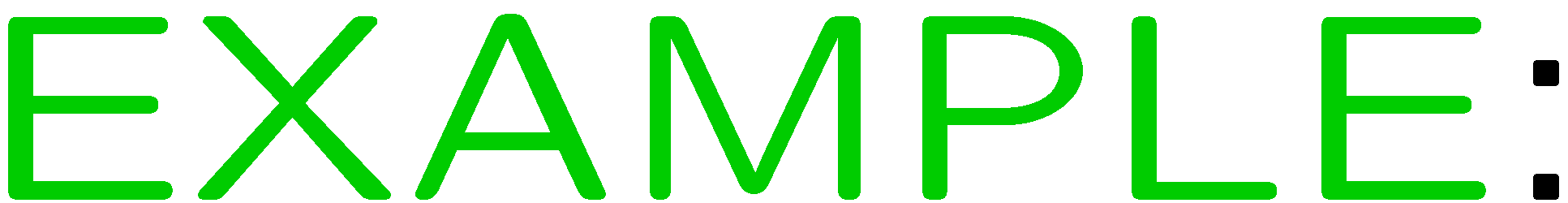 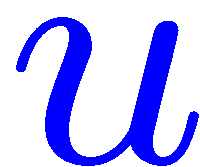 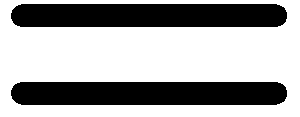 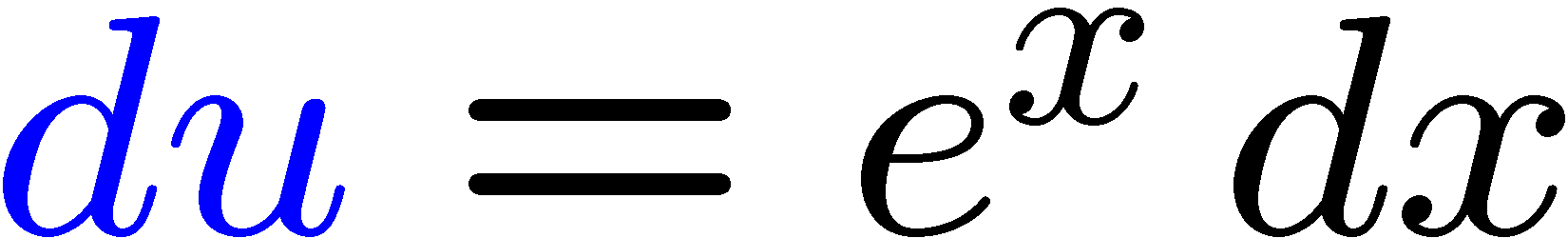 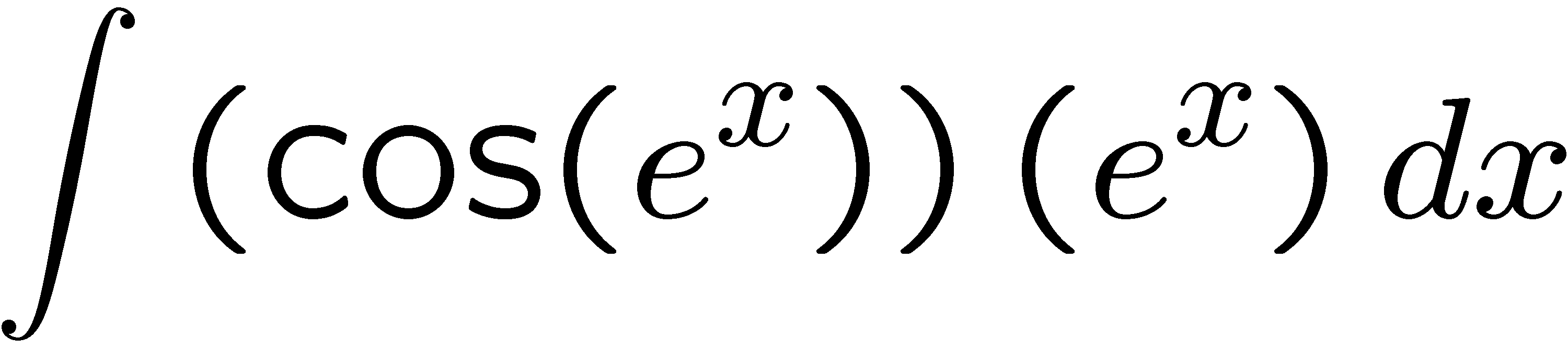 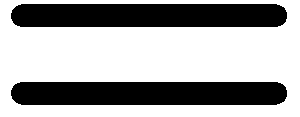 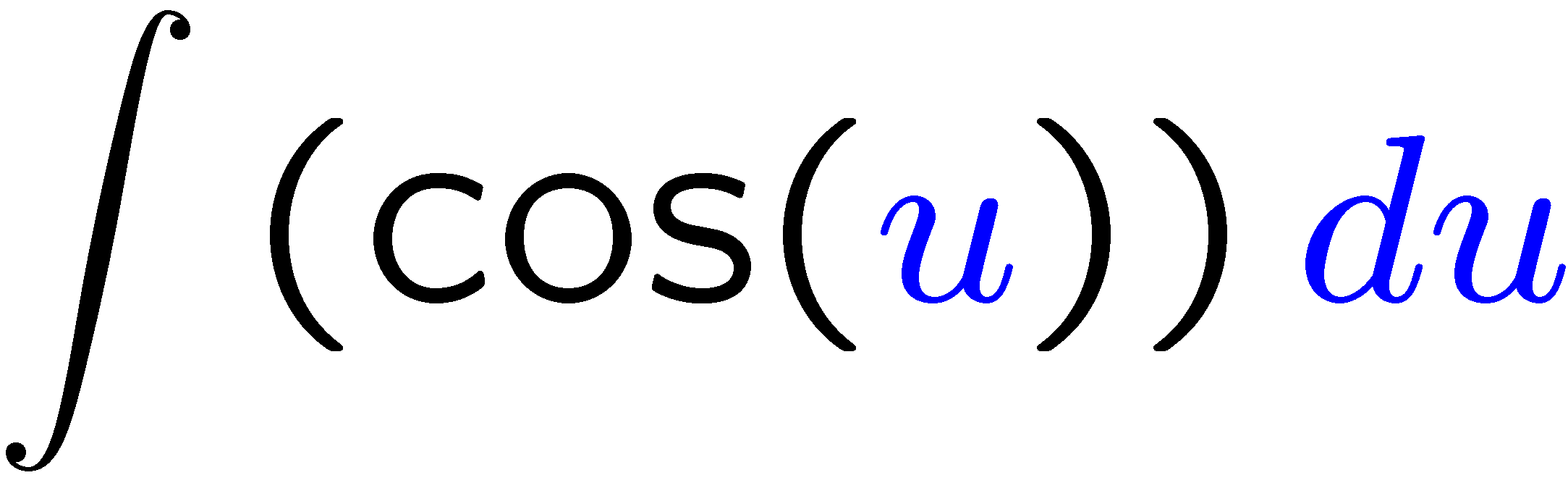 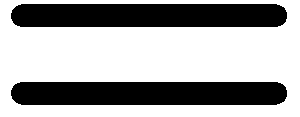 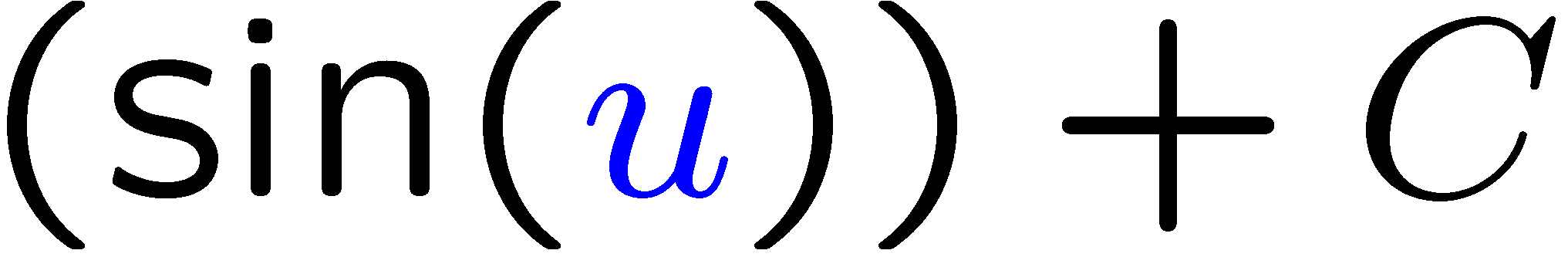 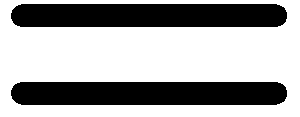 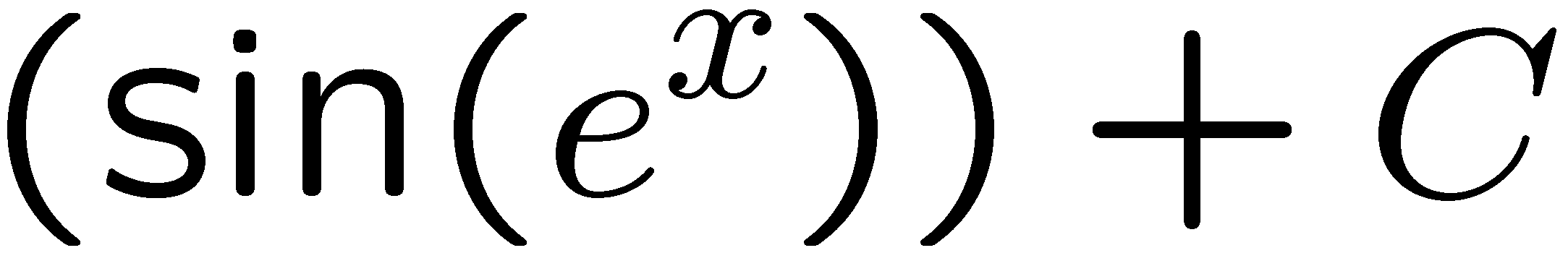 9
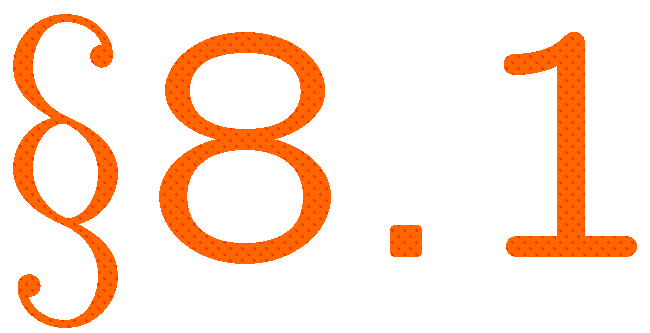 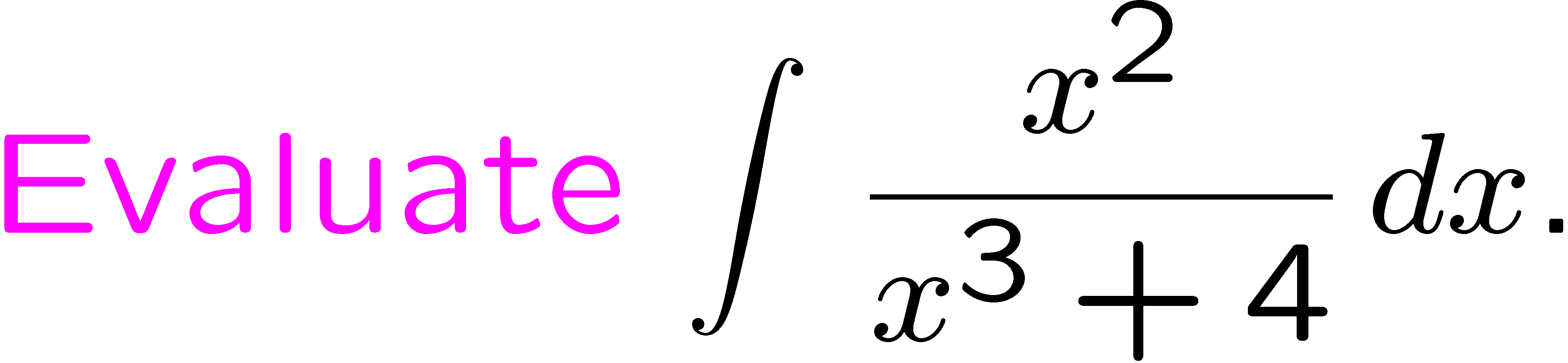 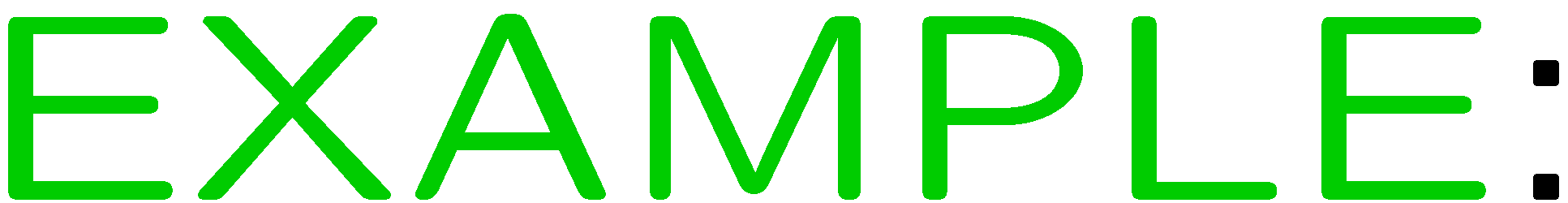 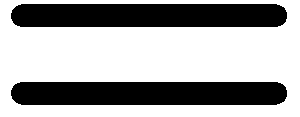 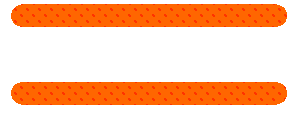 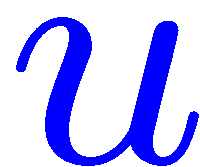 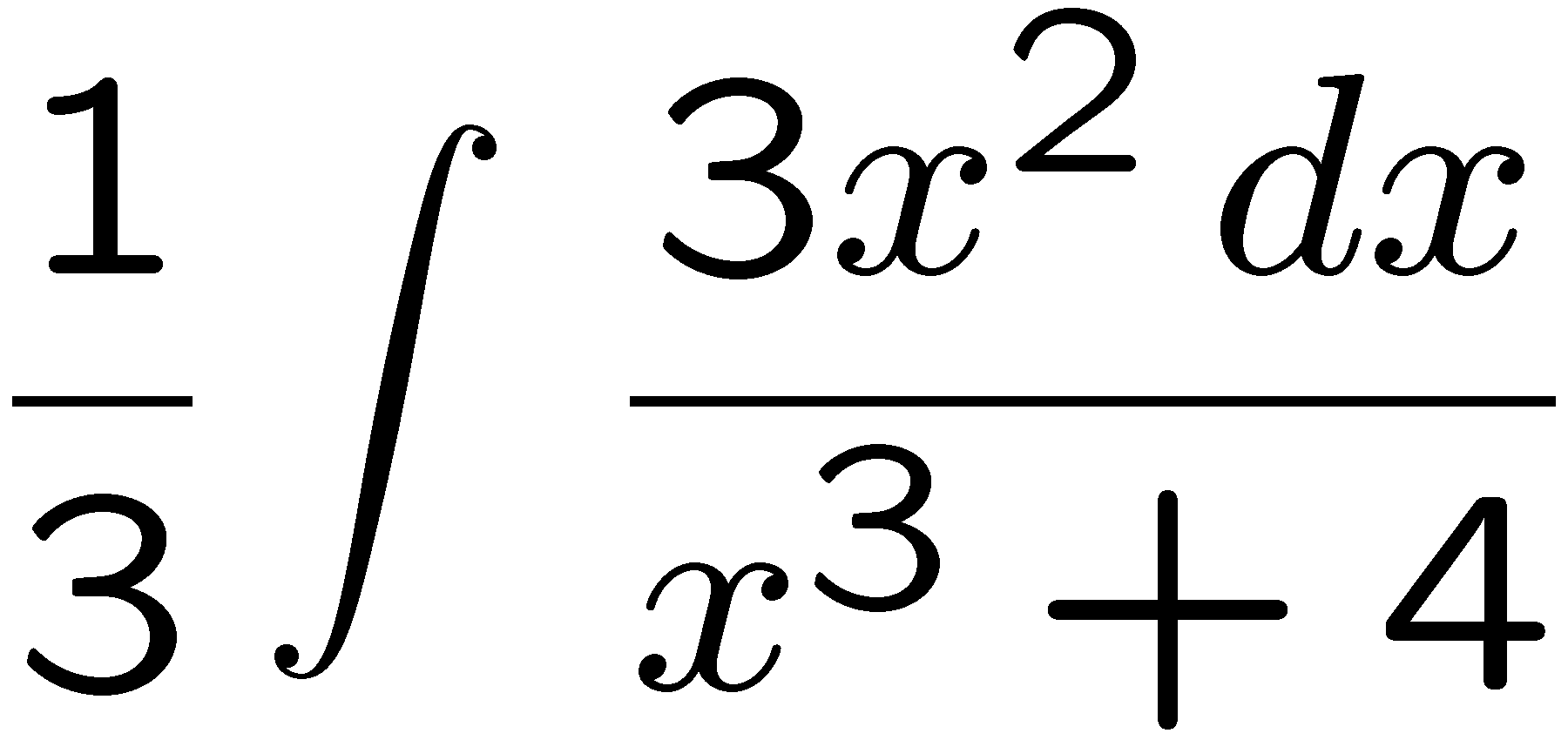 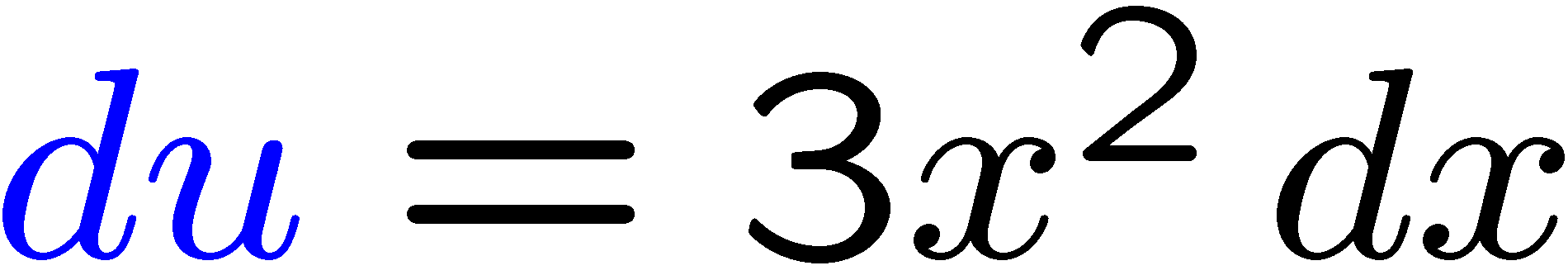 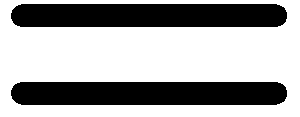 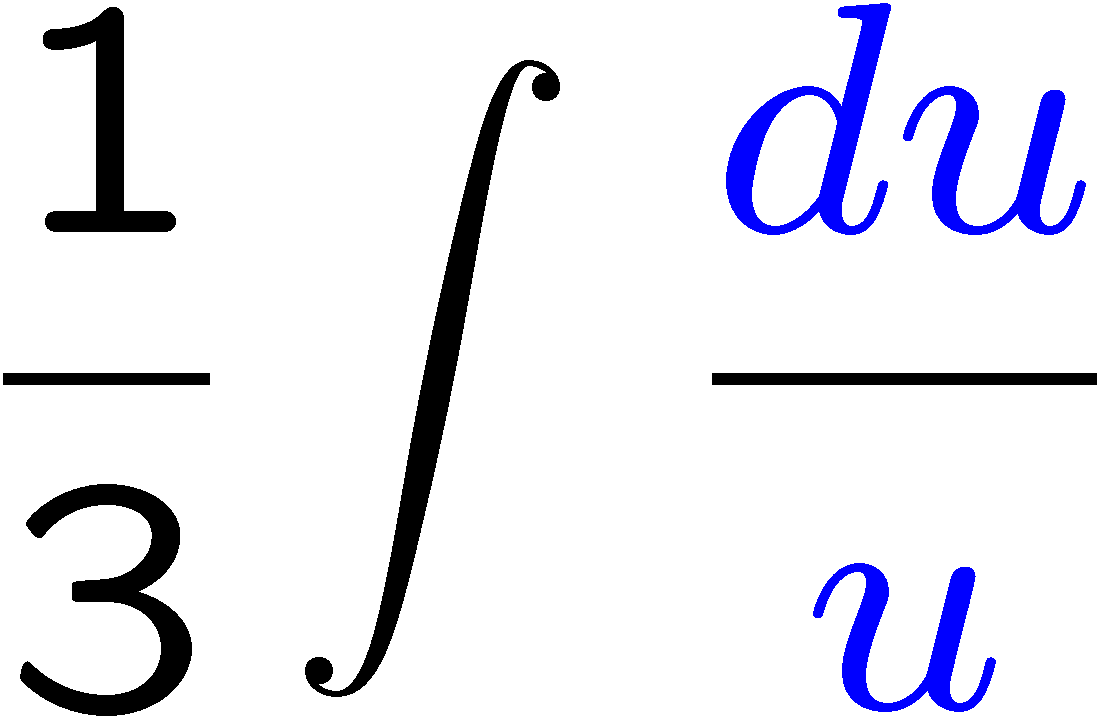 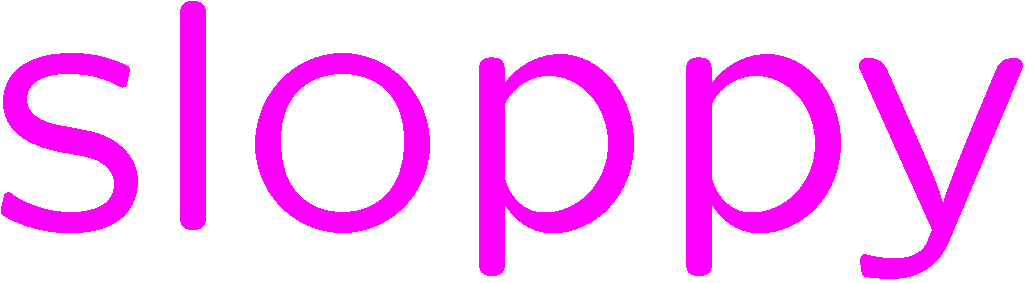 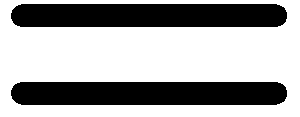 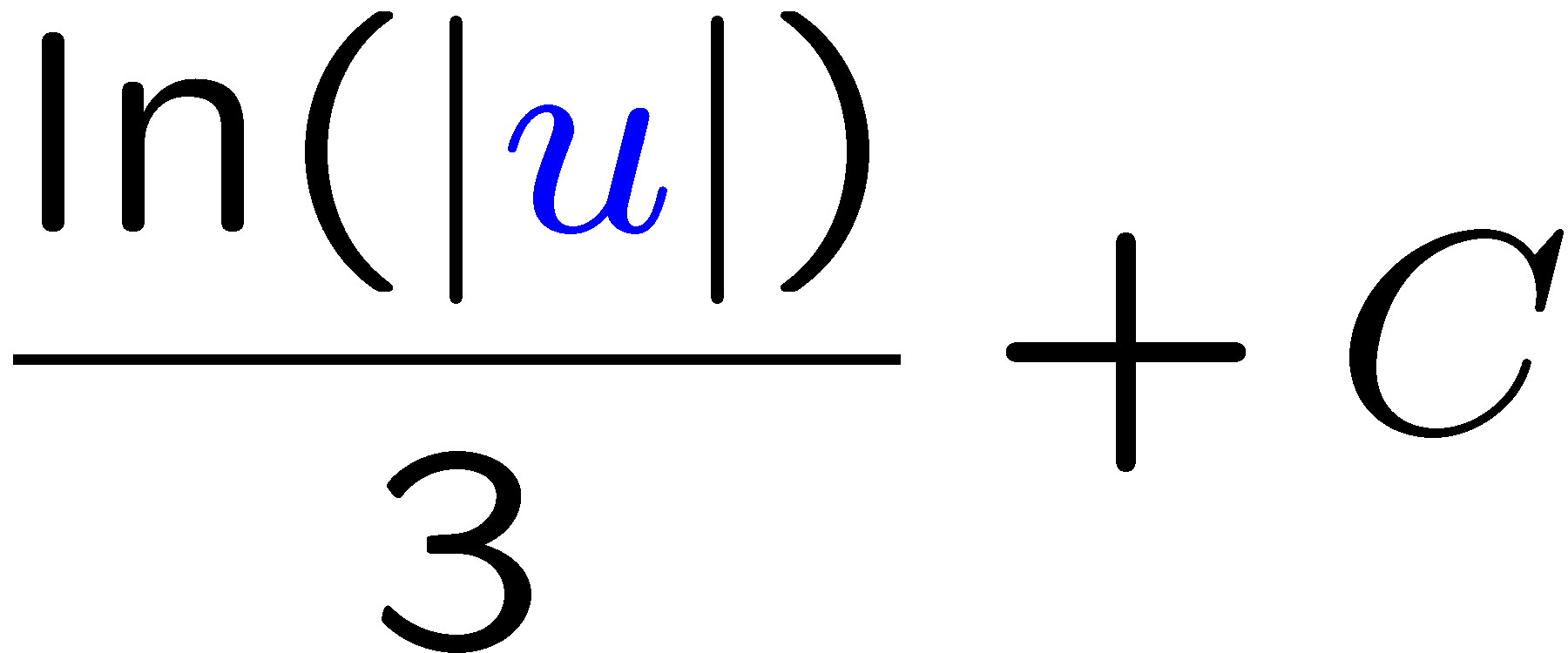 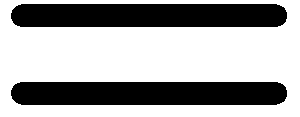 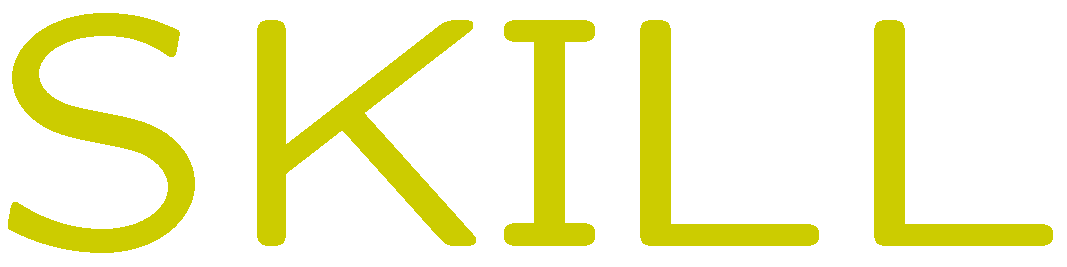 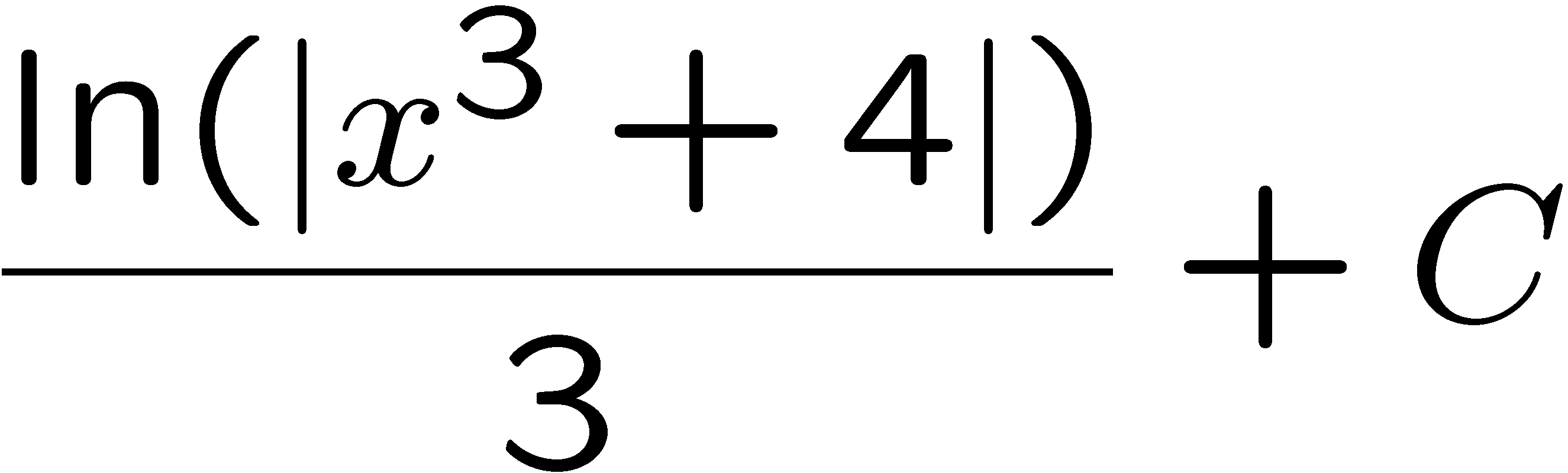 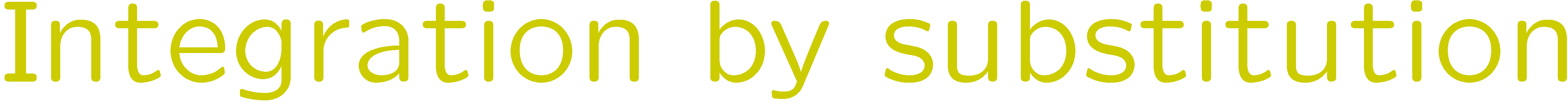 10
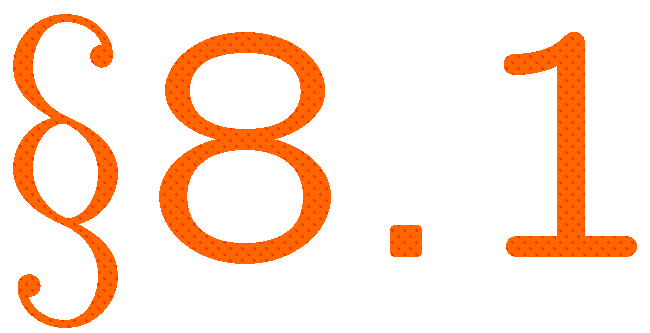 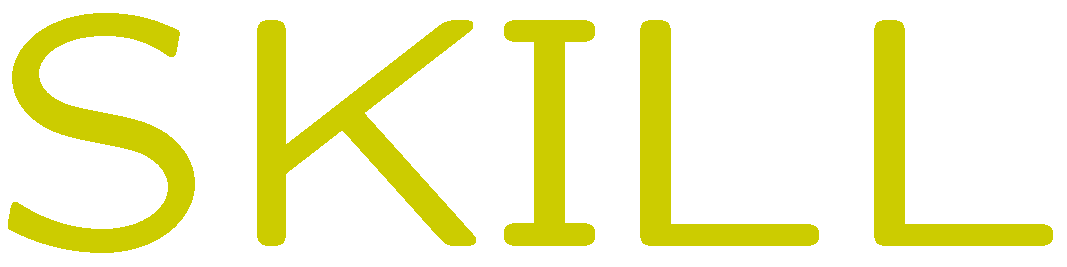 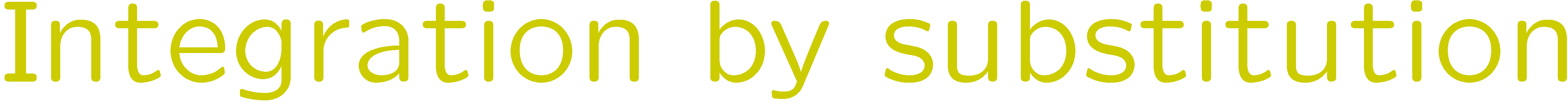 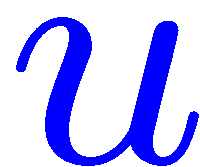 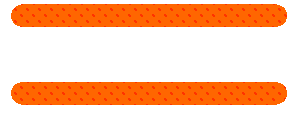 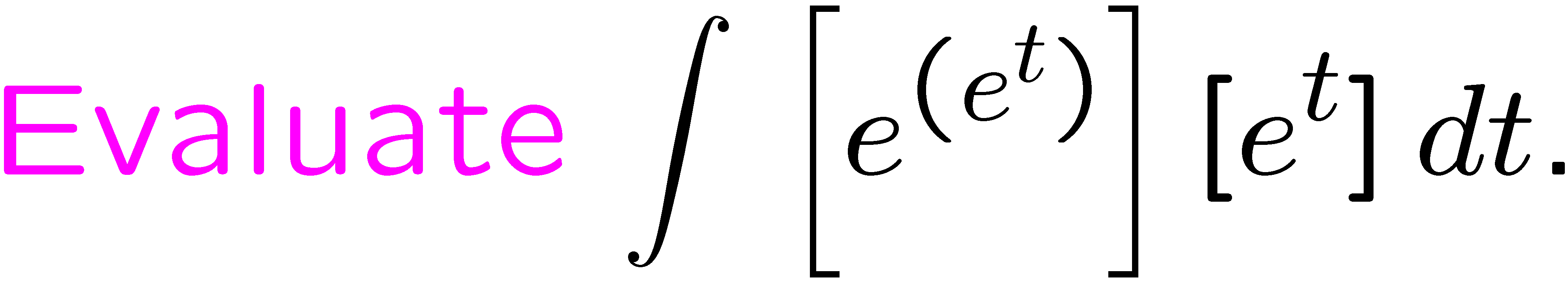 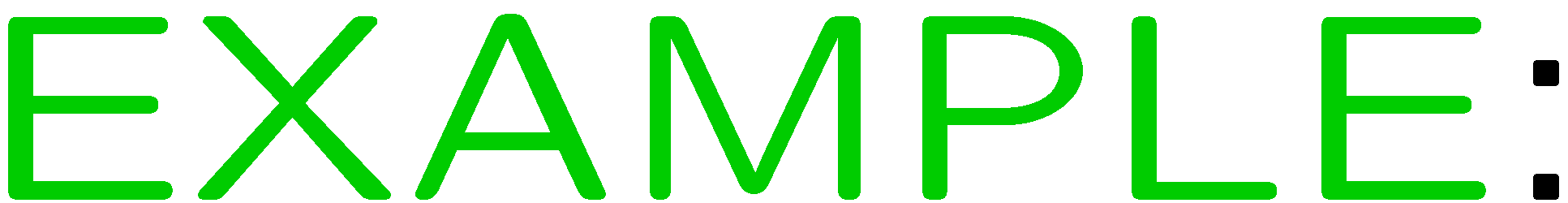 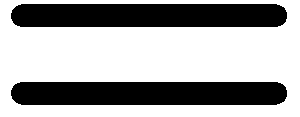 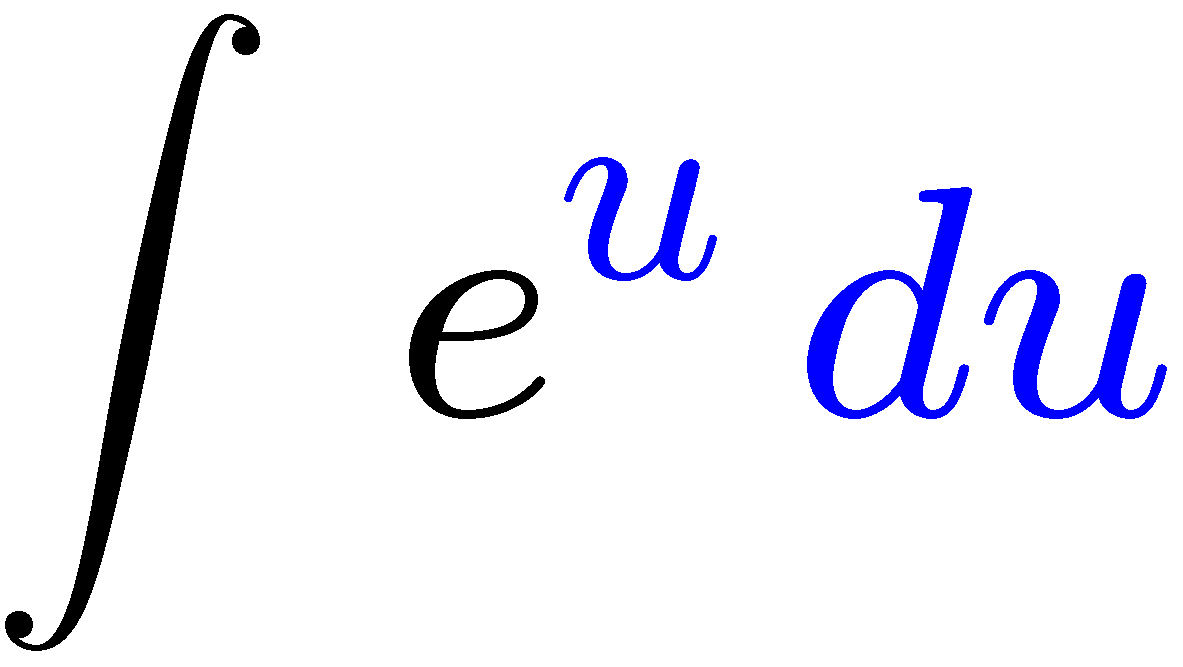 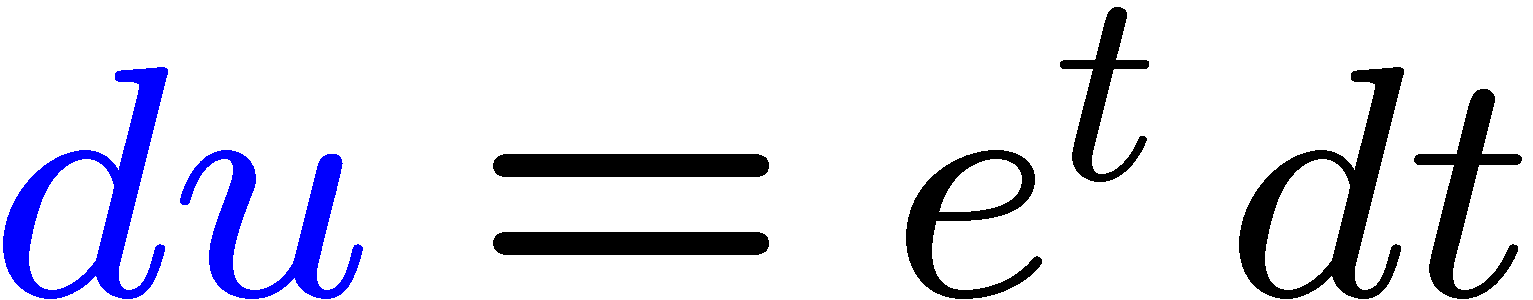 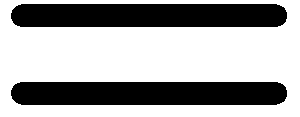 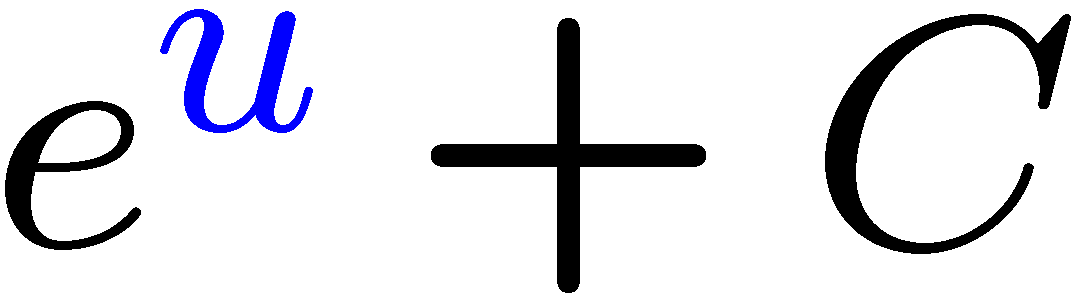 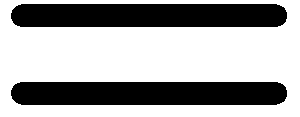 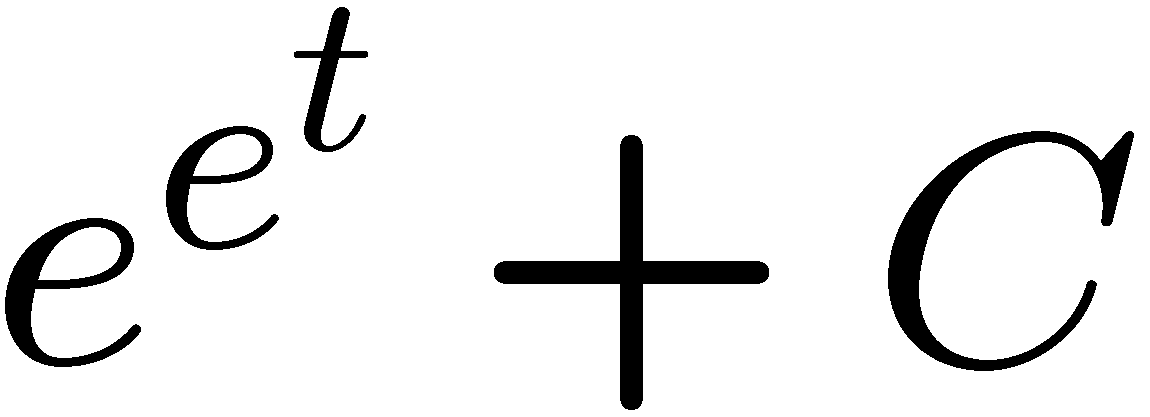 11
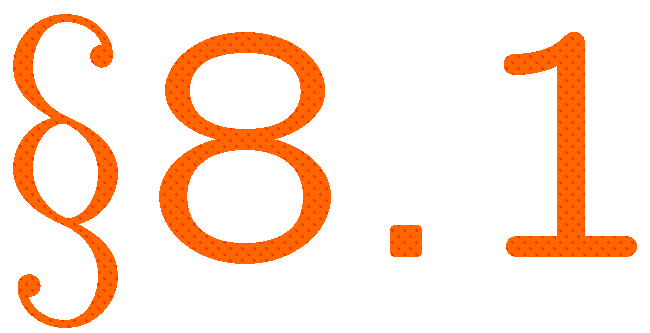 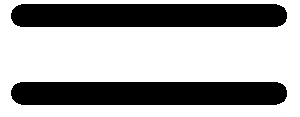 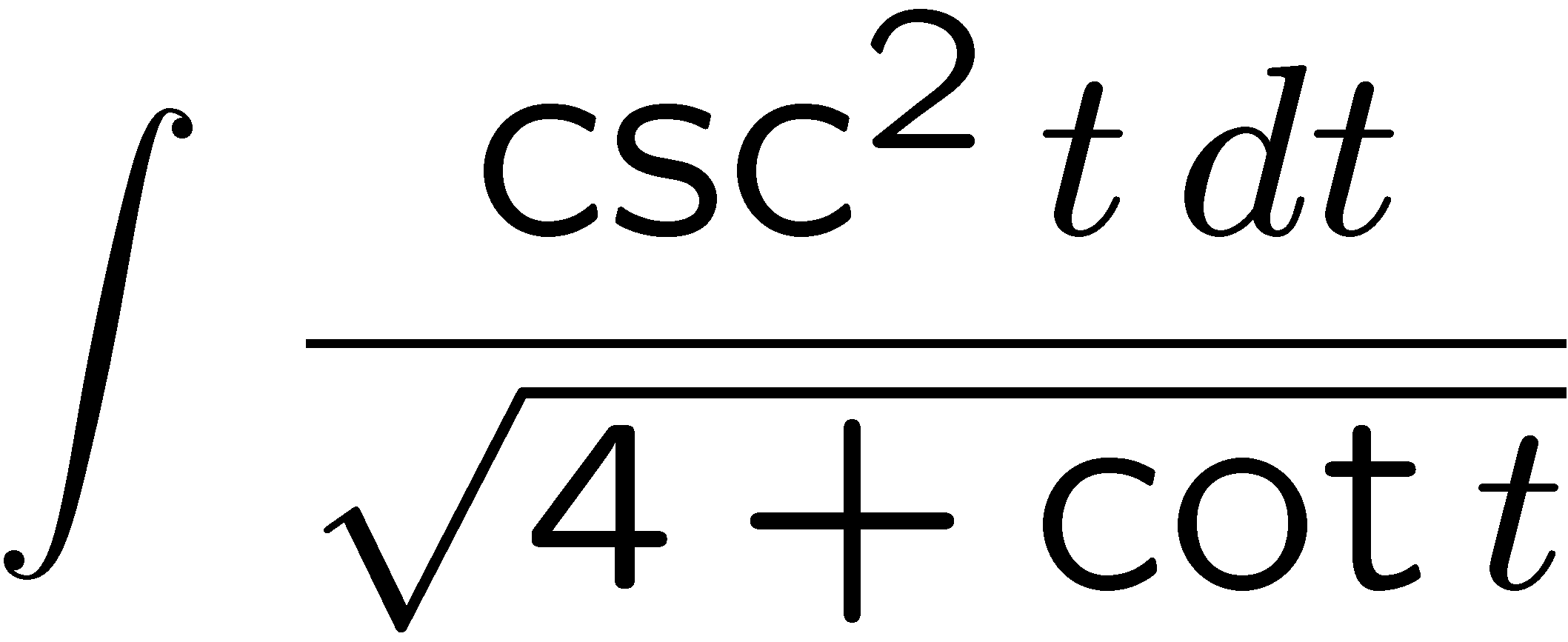 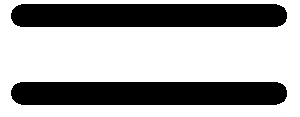 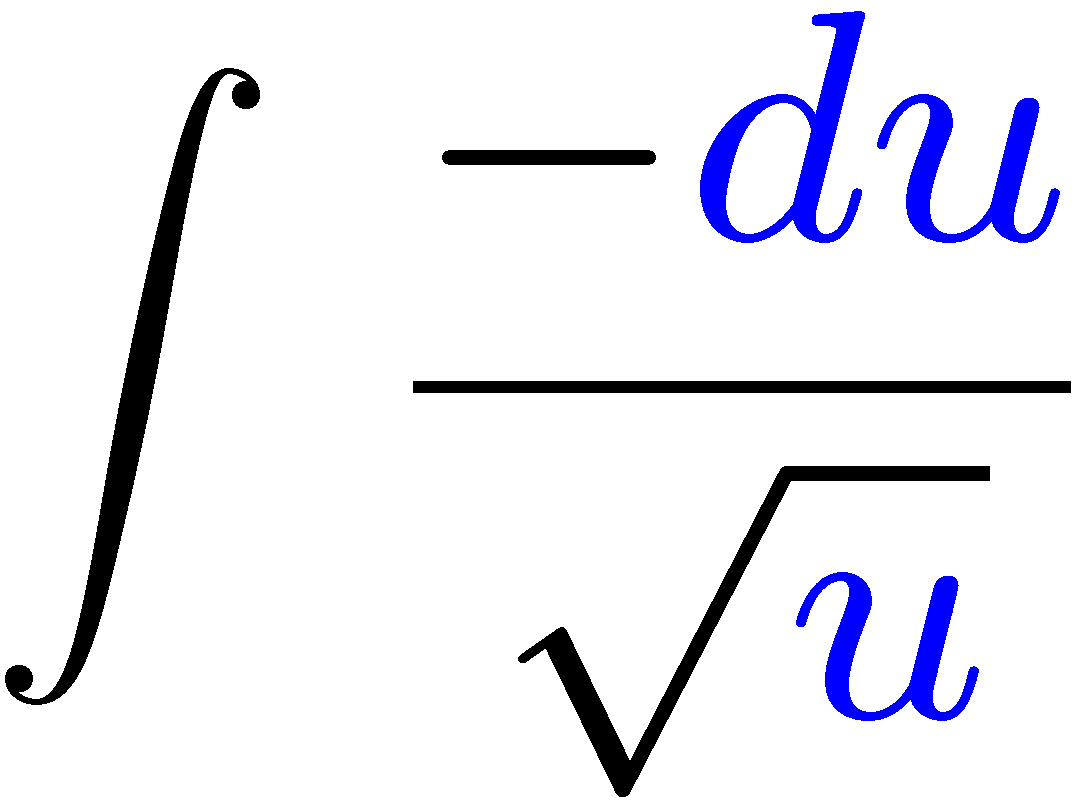 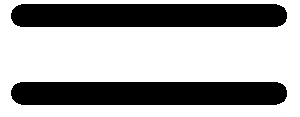 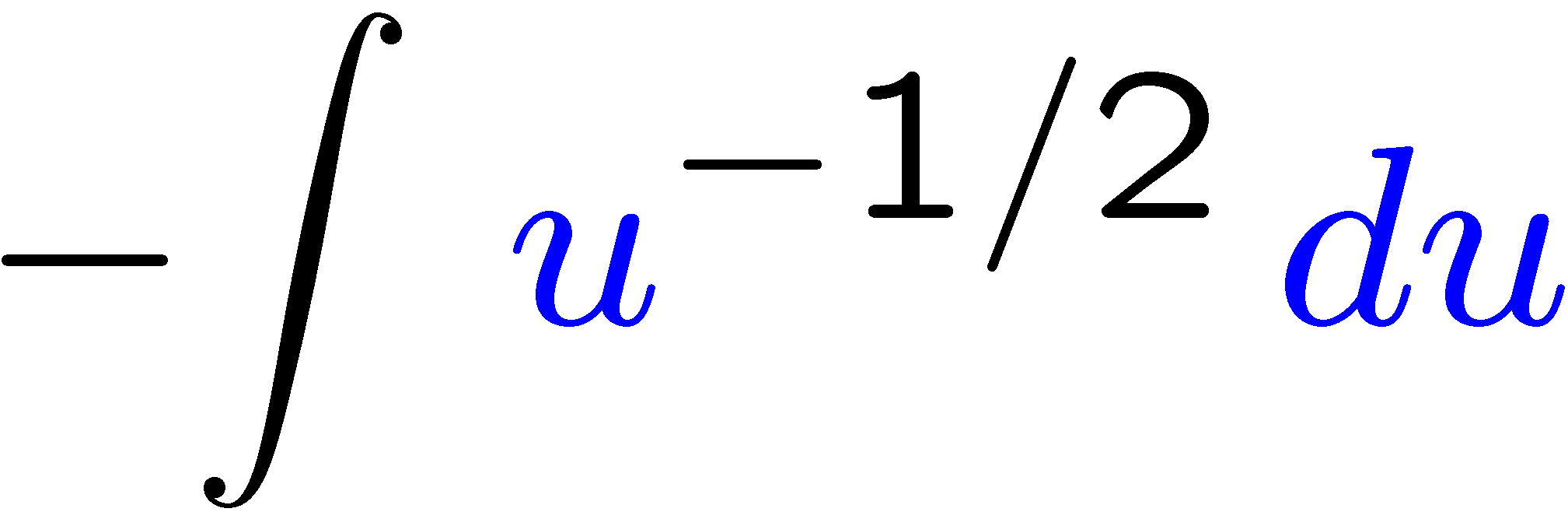 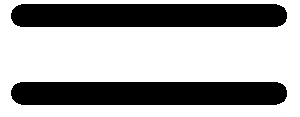 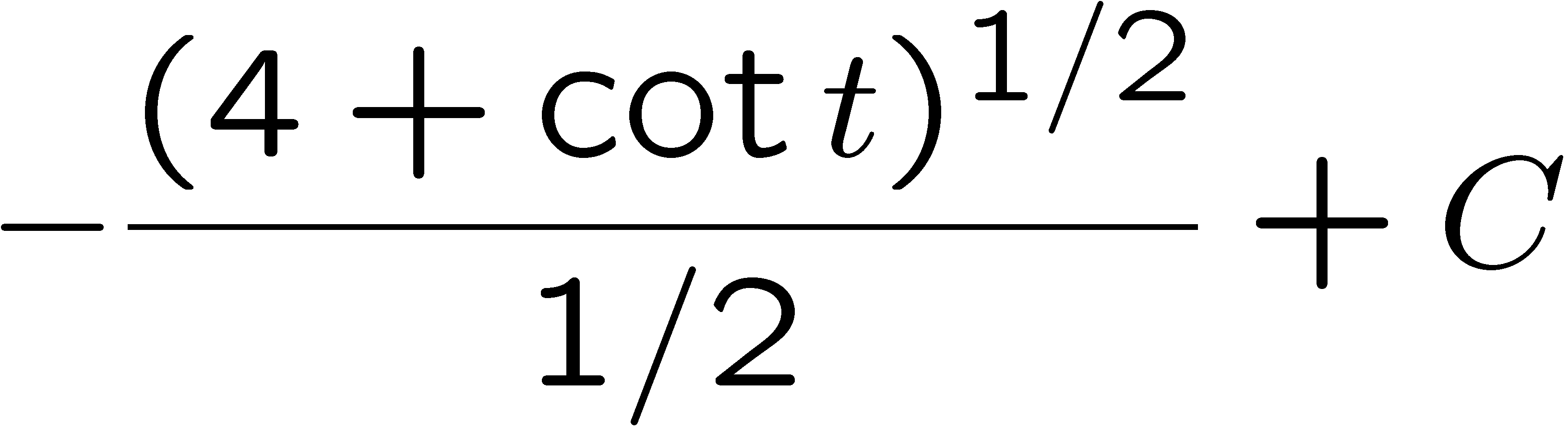 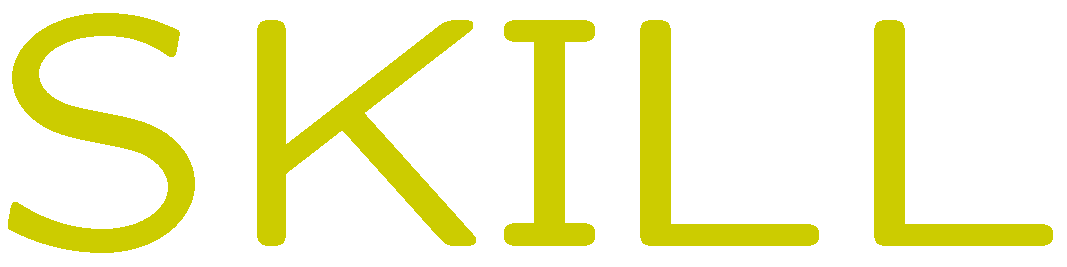 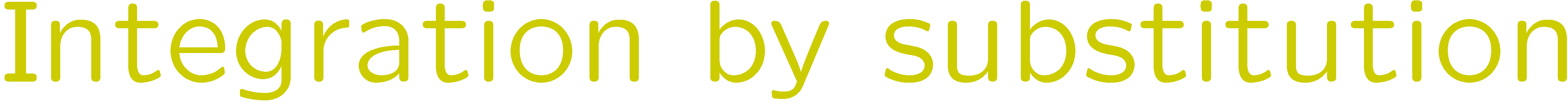 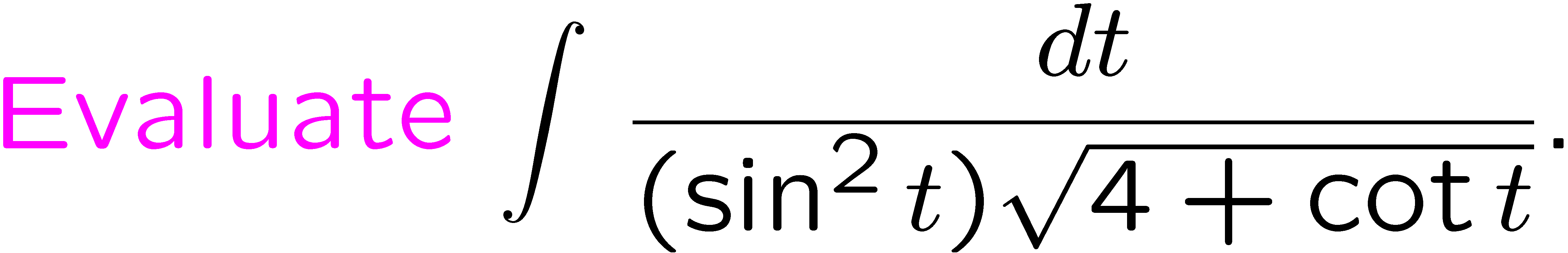 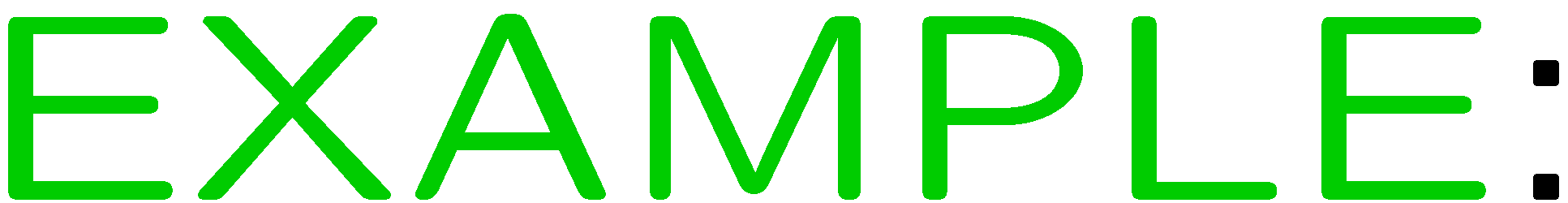 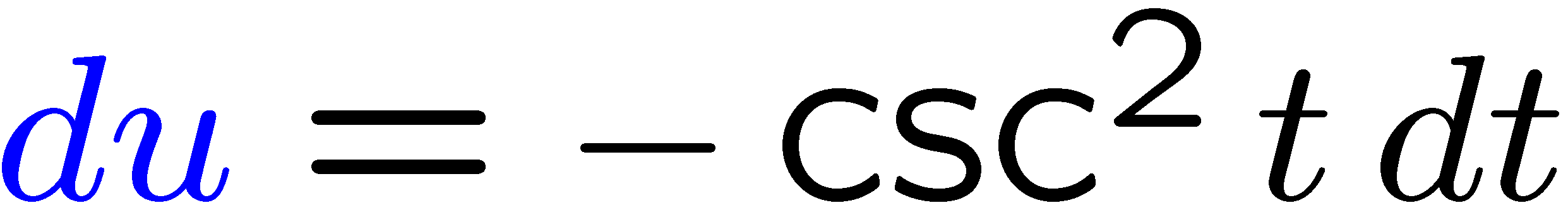 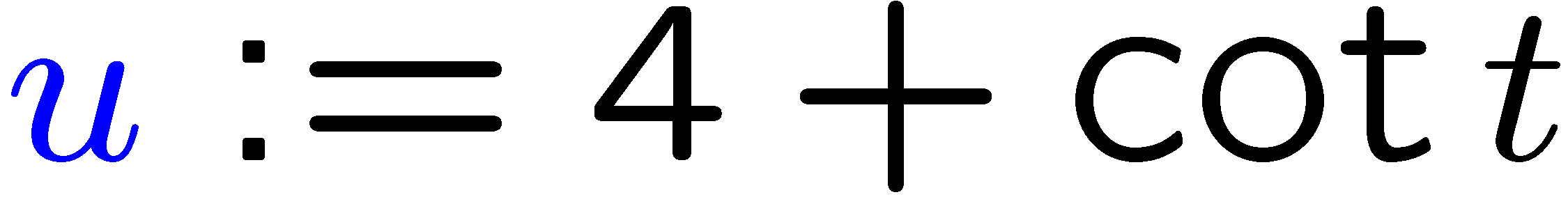 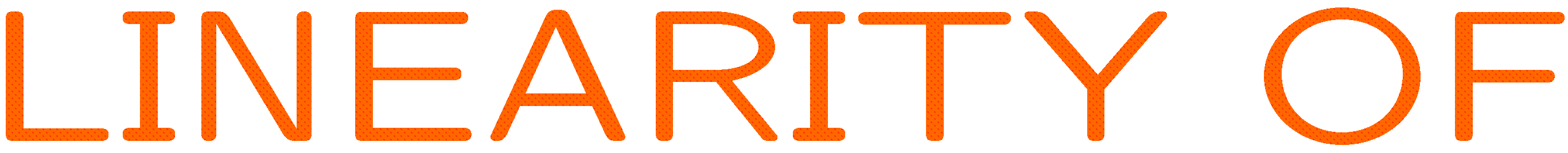 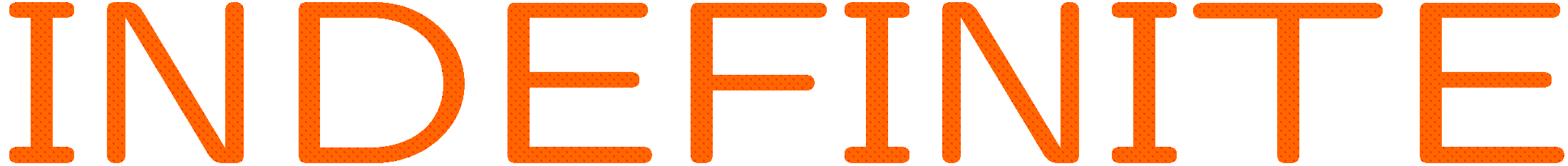 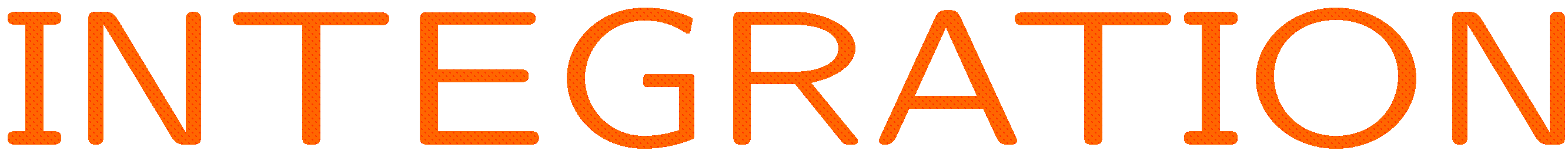 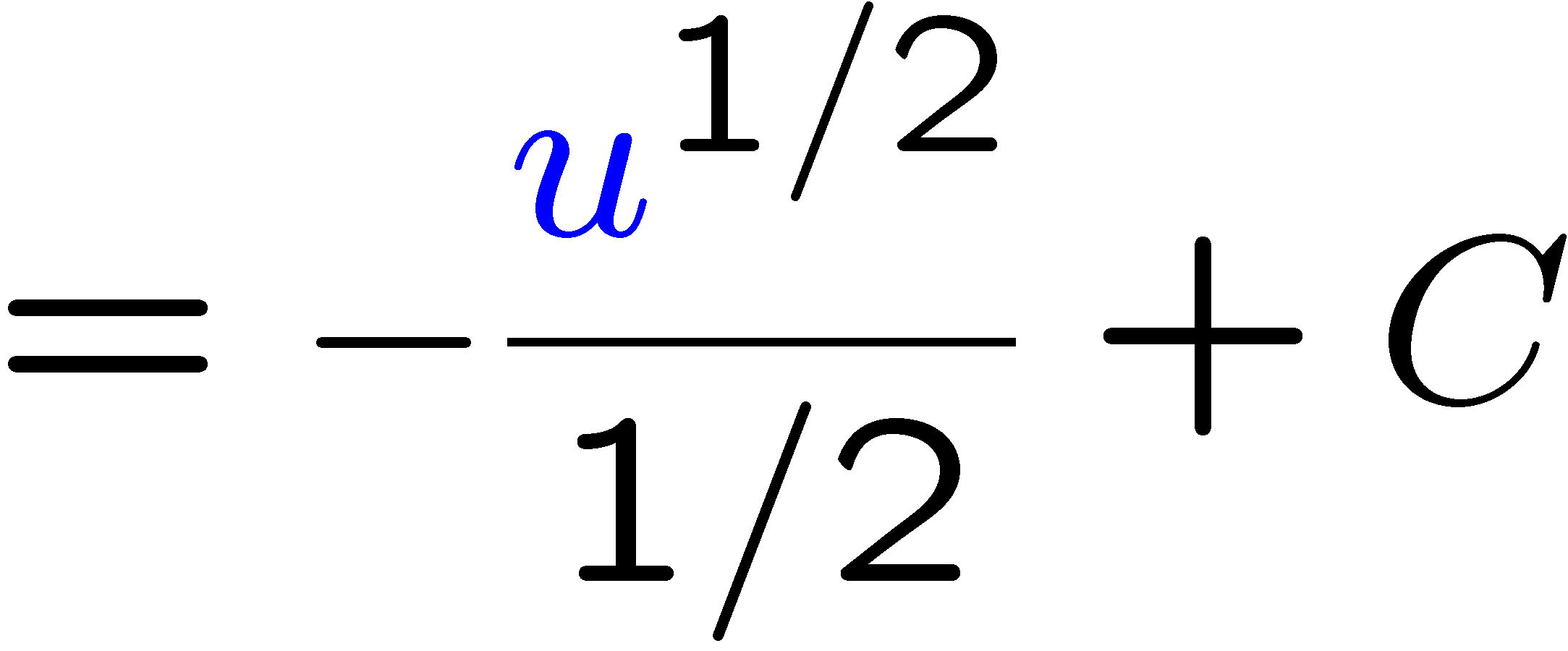 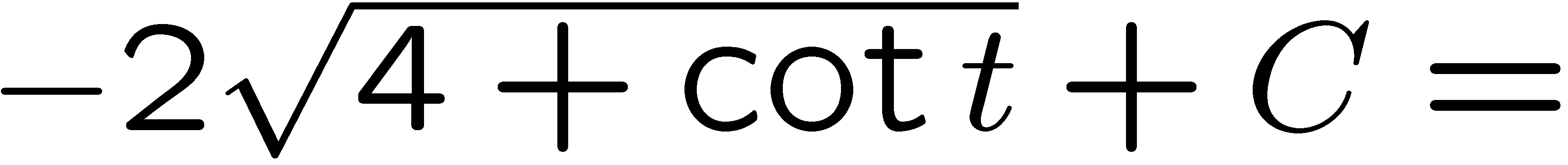 12
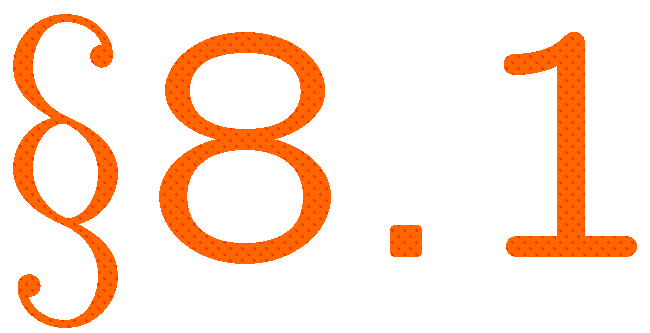 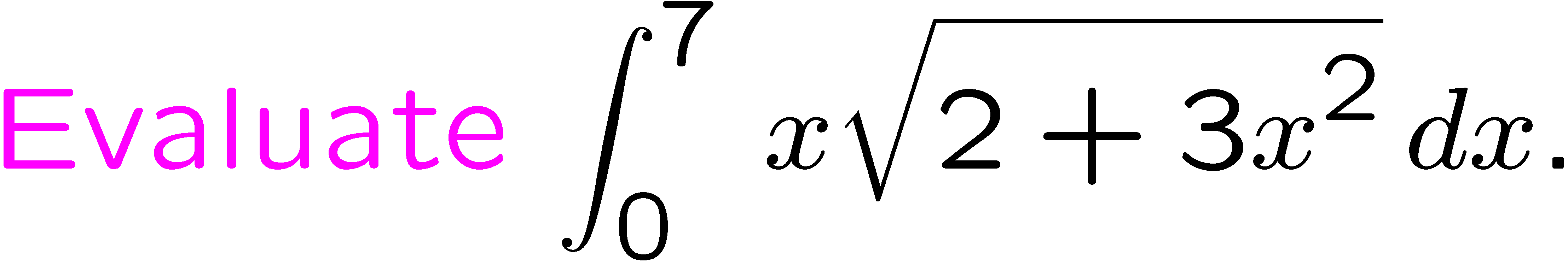 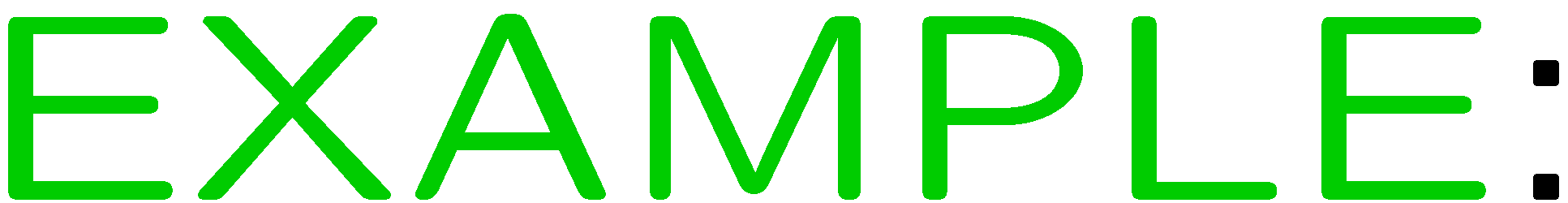 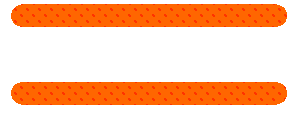 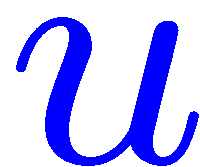 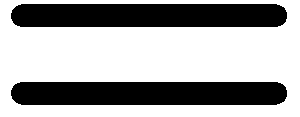 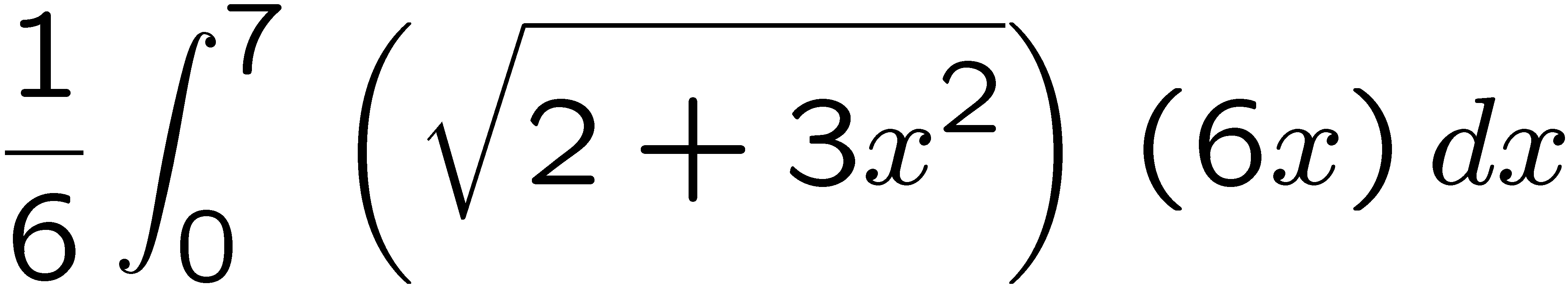 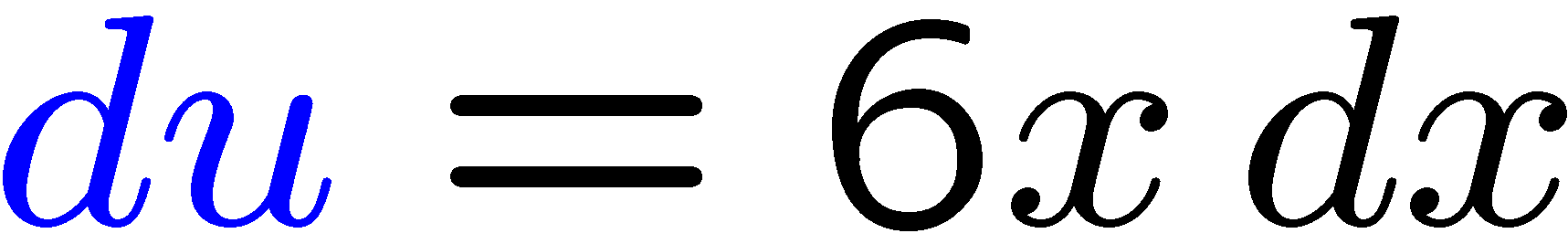 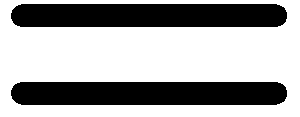 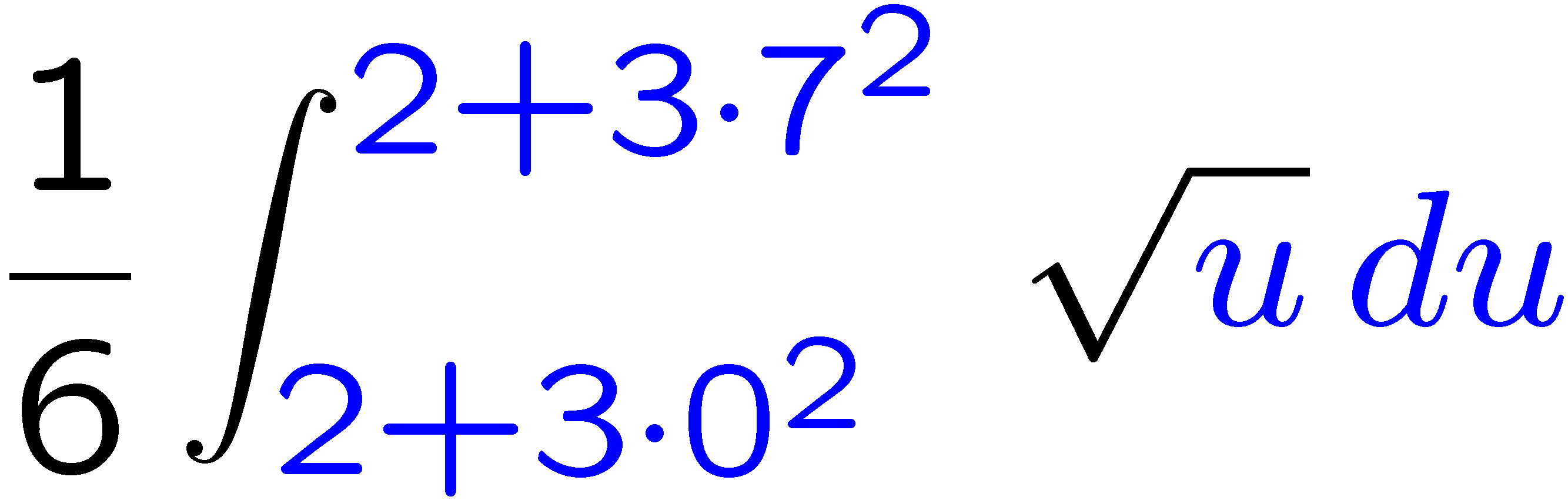 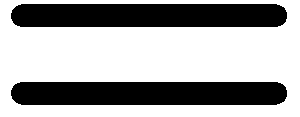 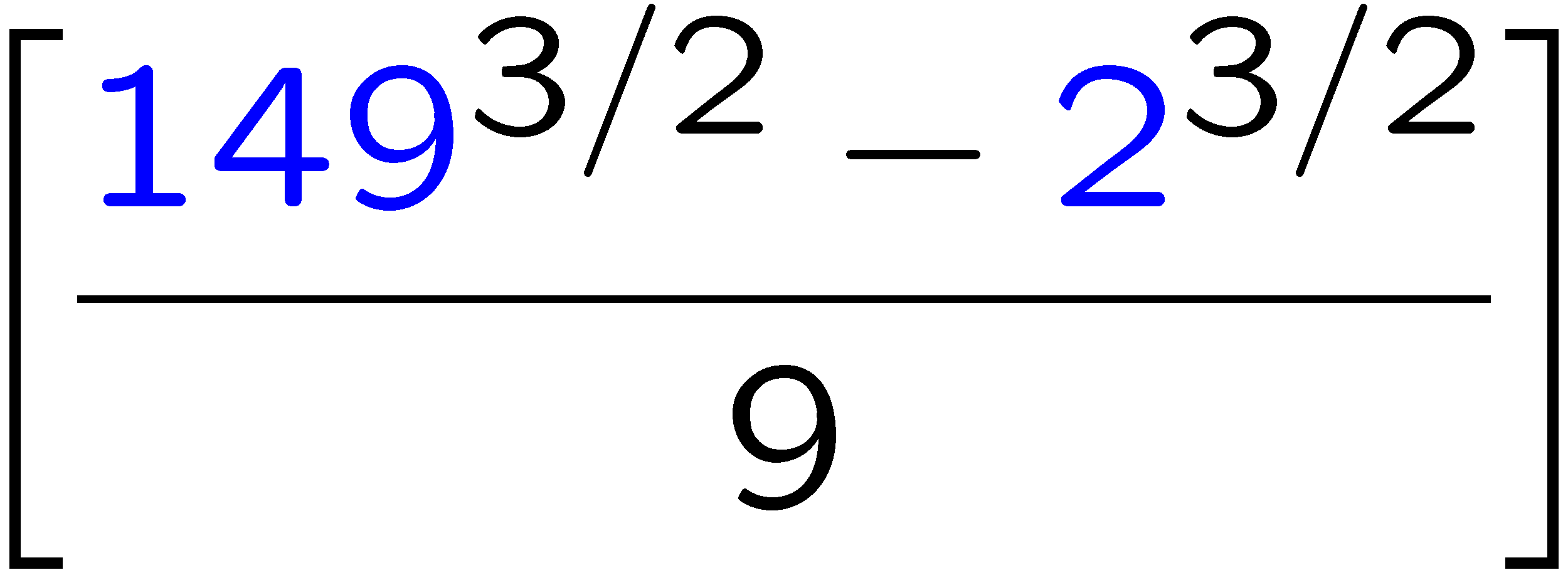 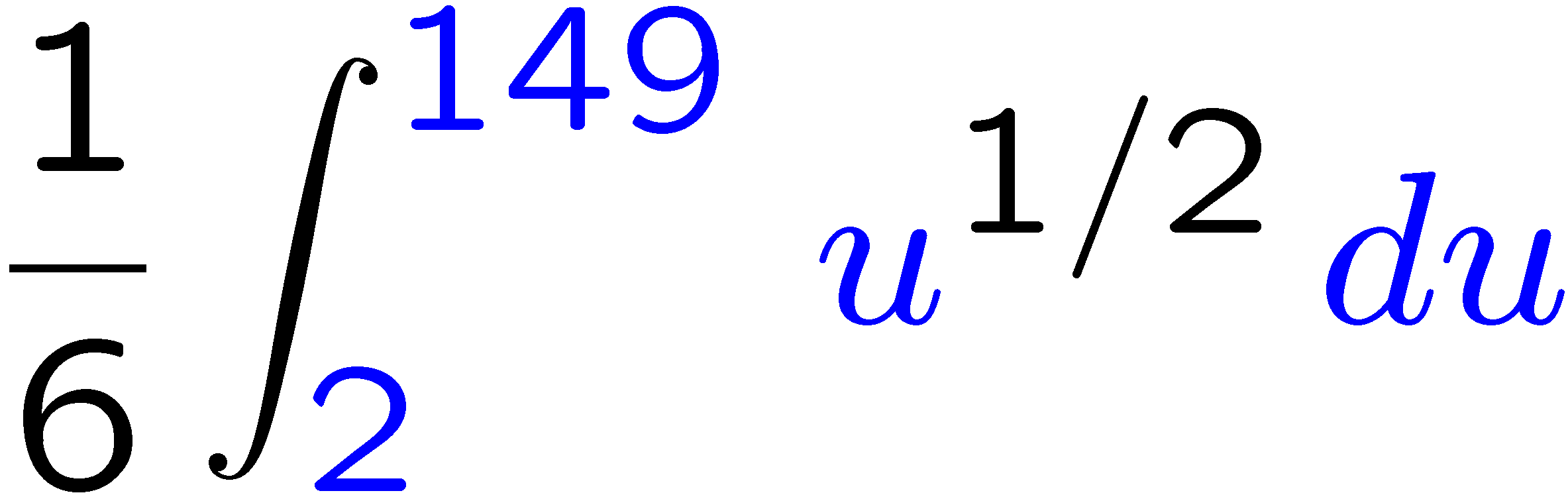 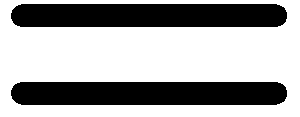 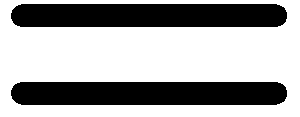 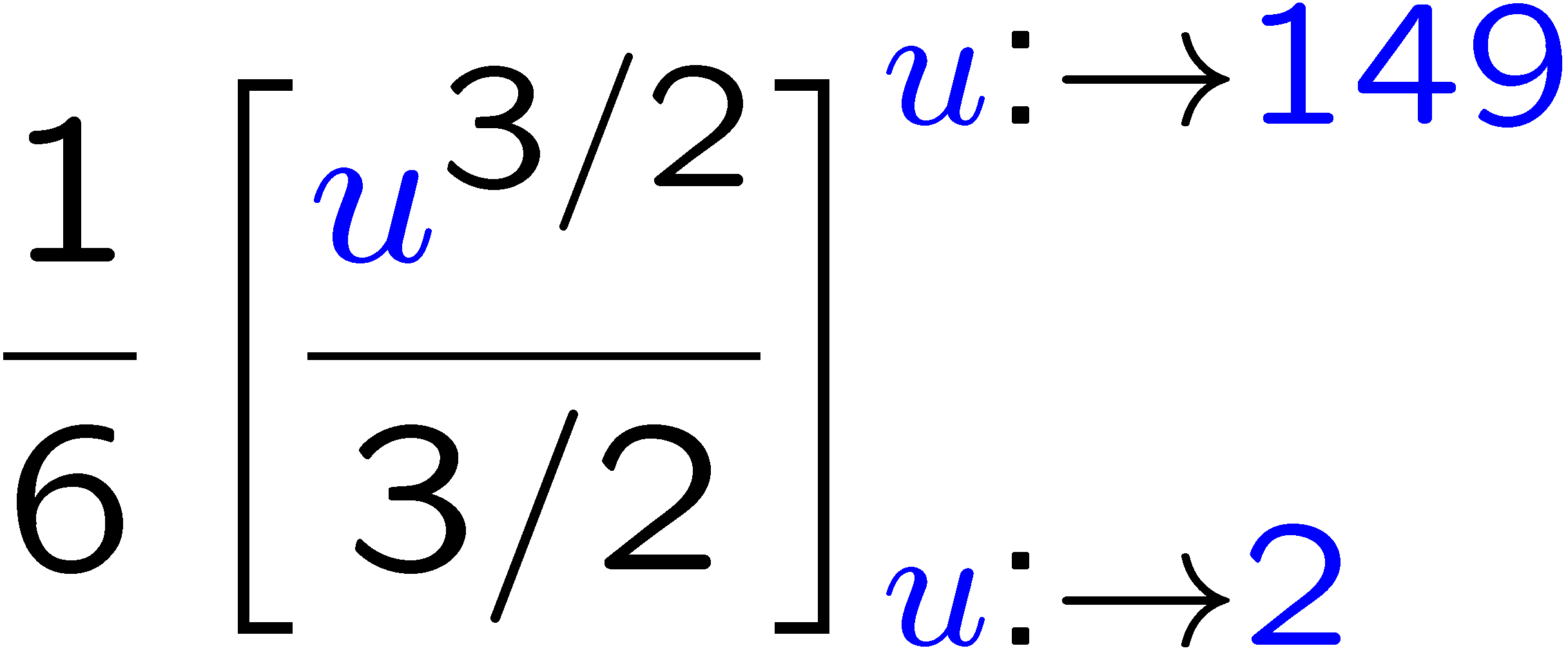 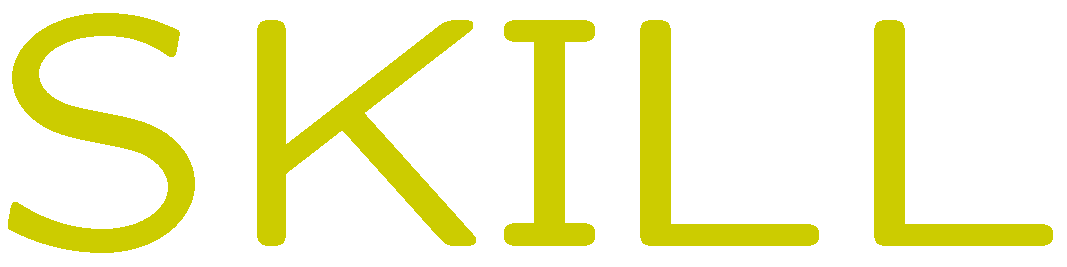 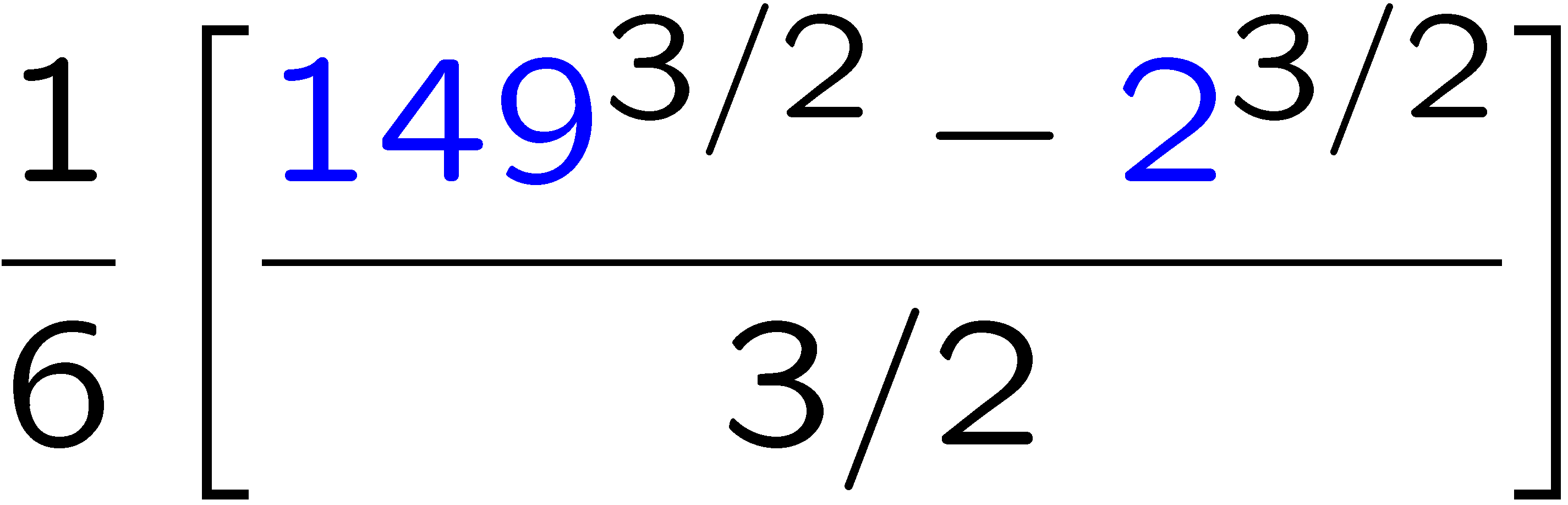 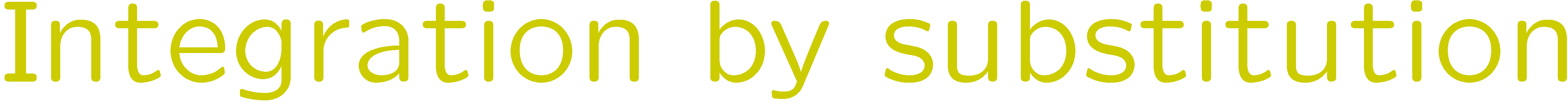 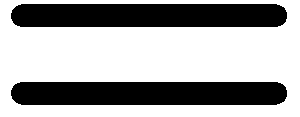 13
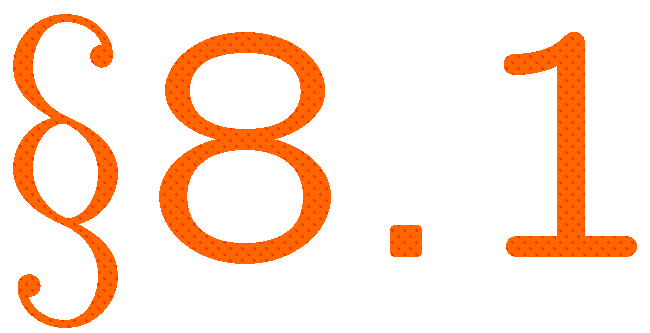 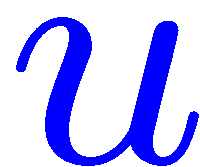 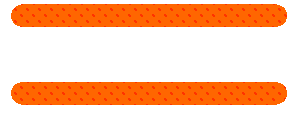 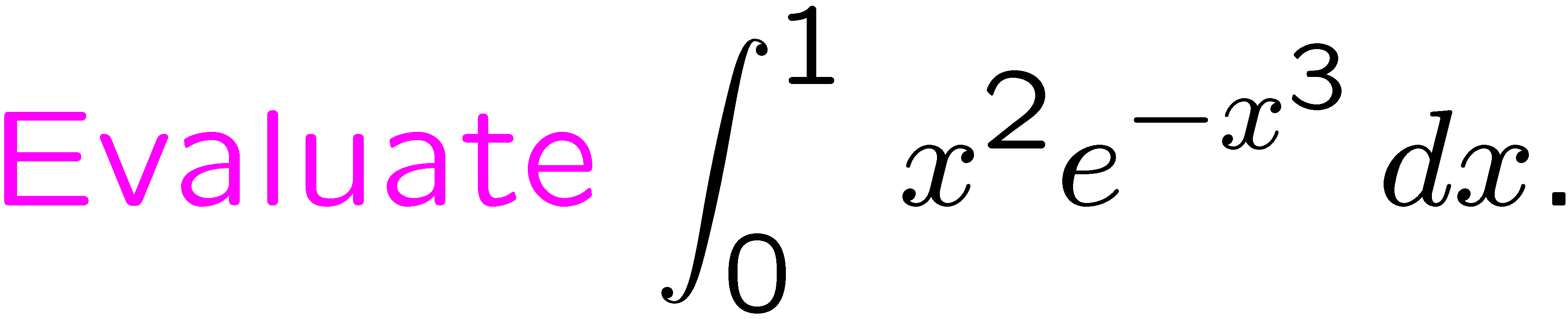 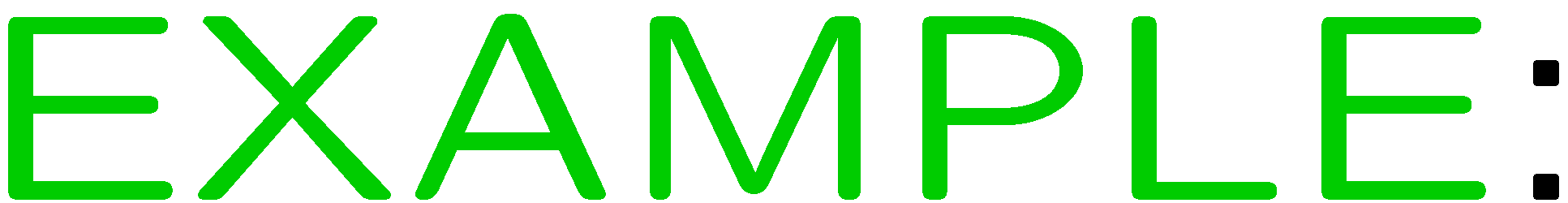 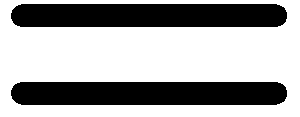 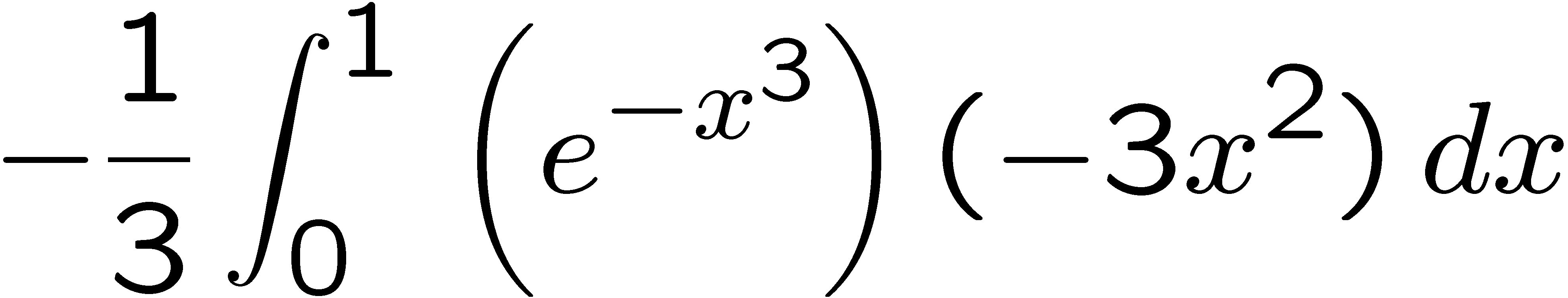 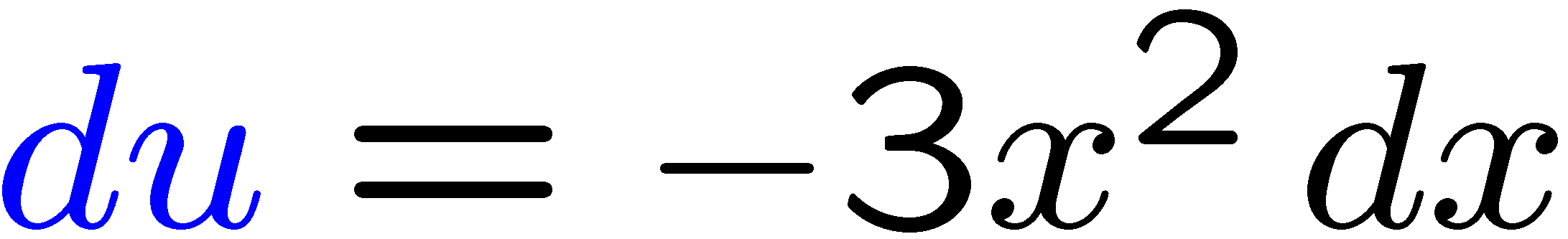 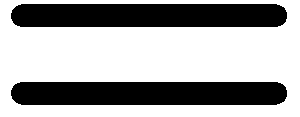 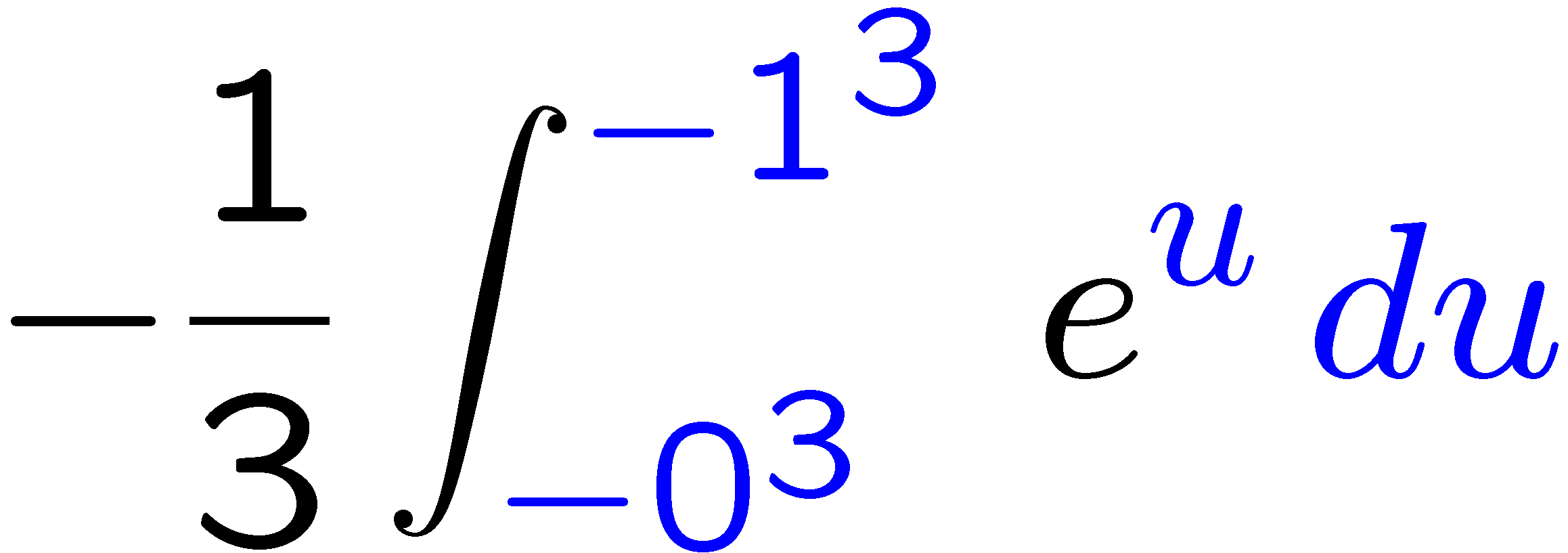 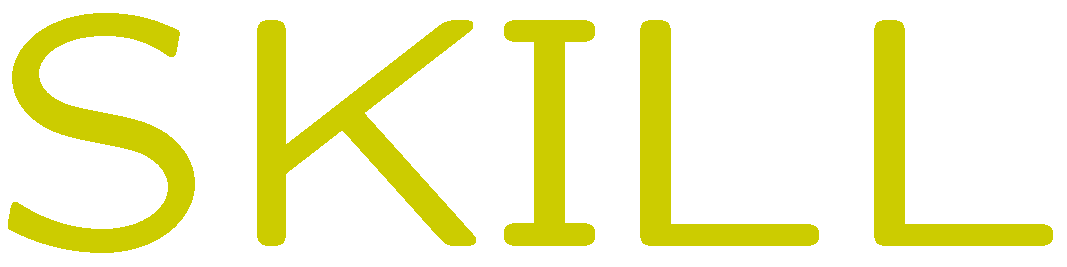 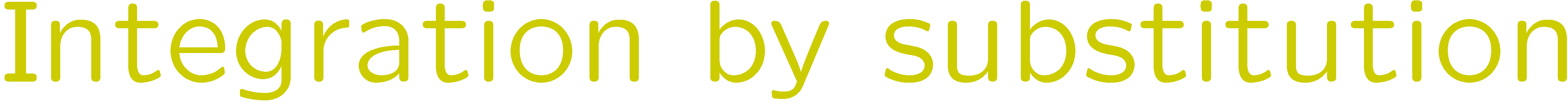 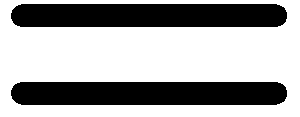 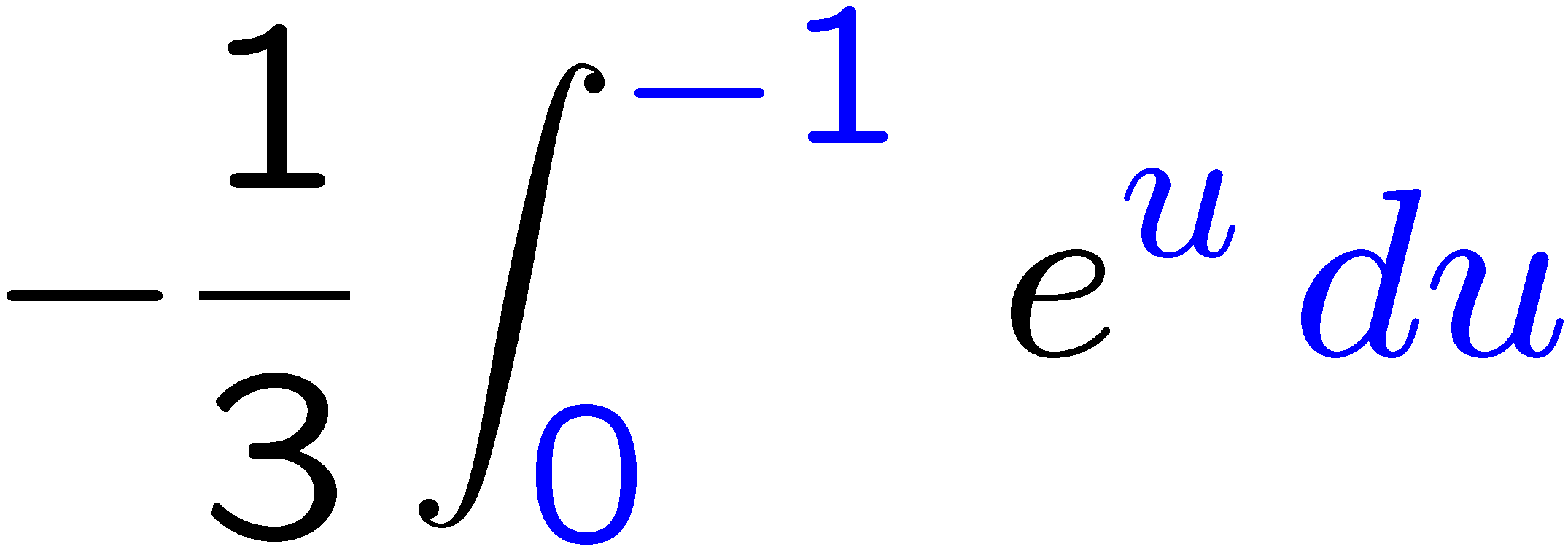 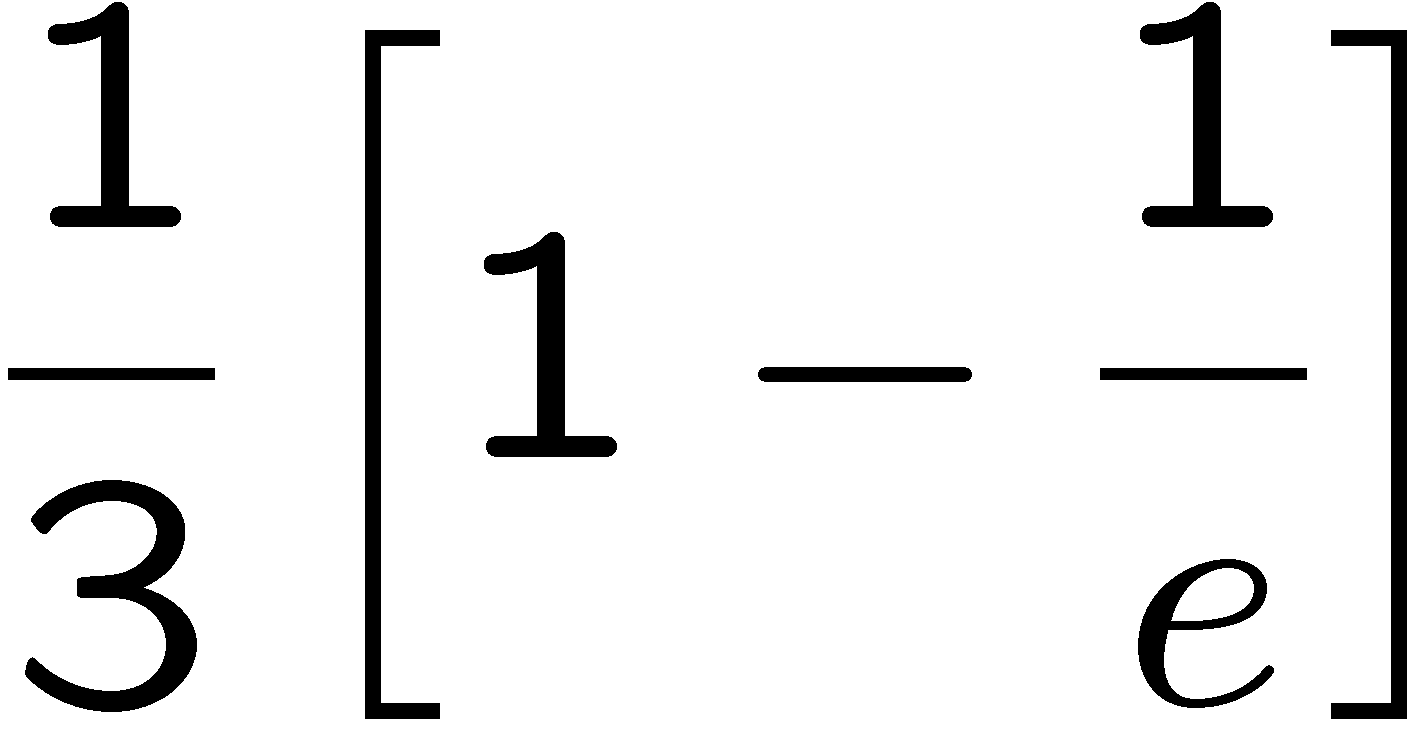 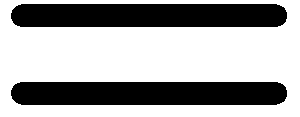 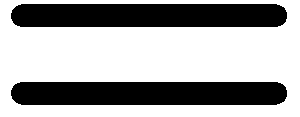 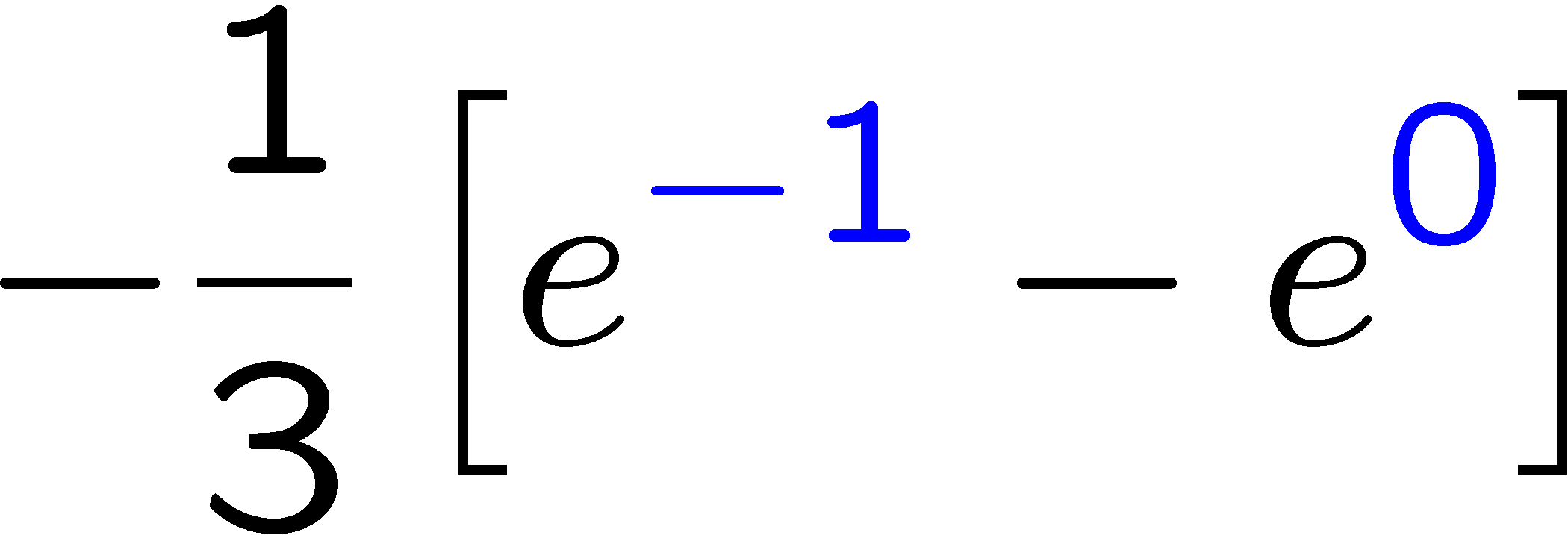 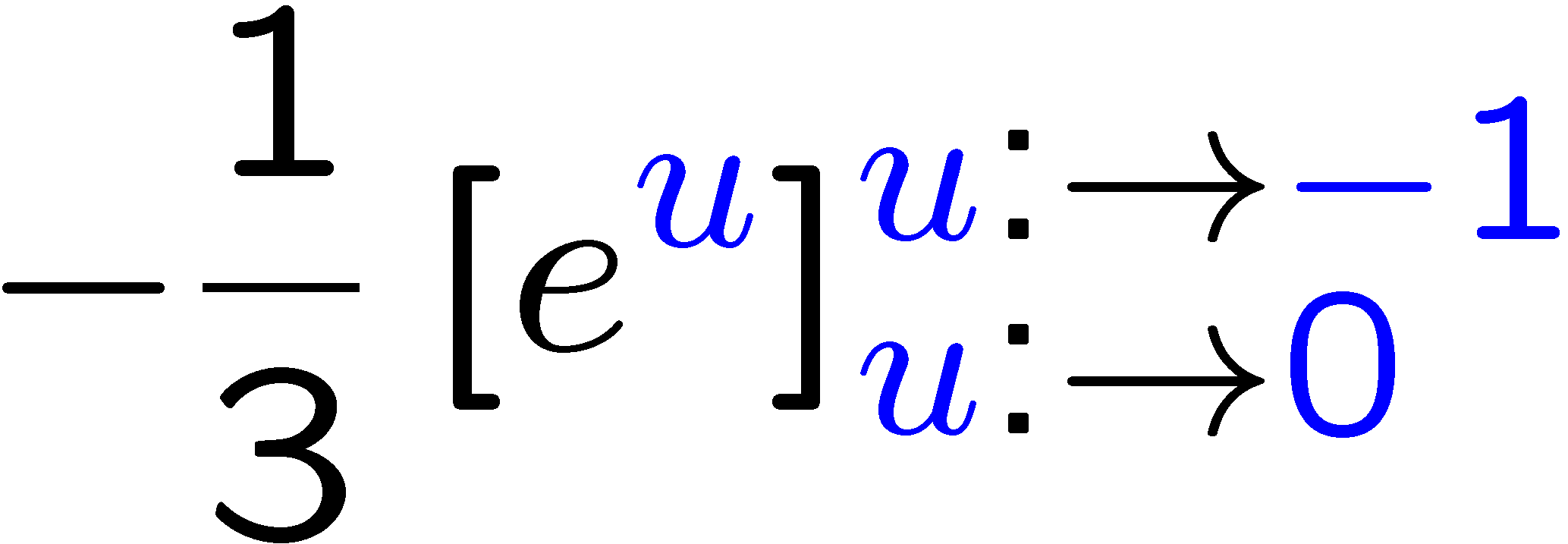 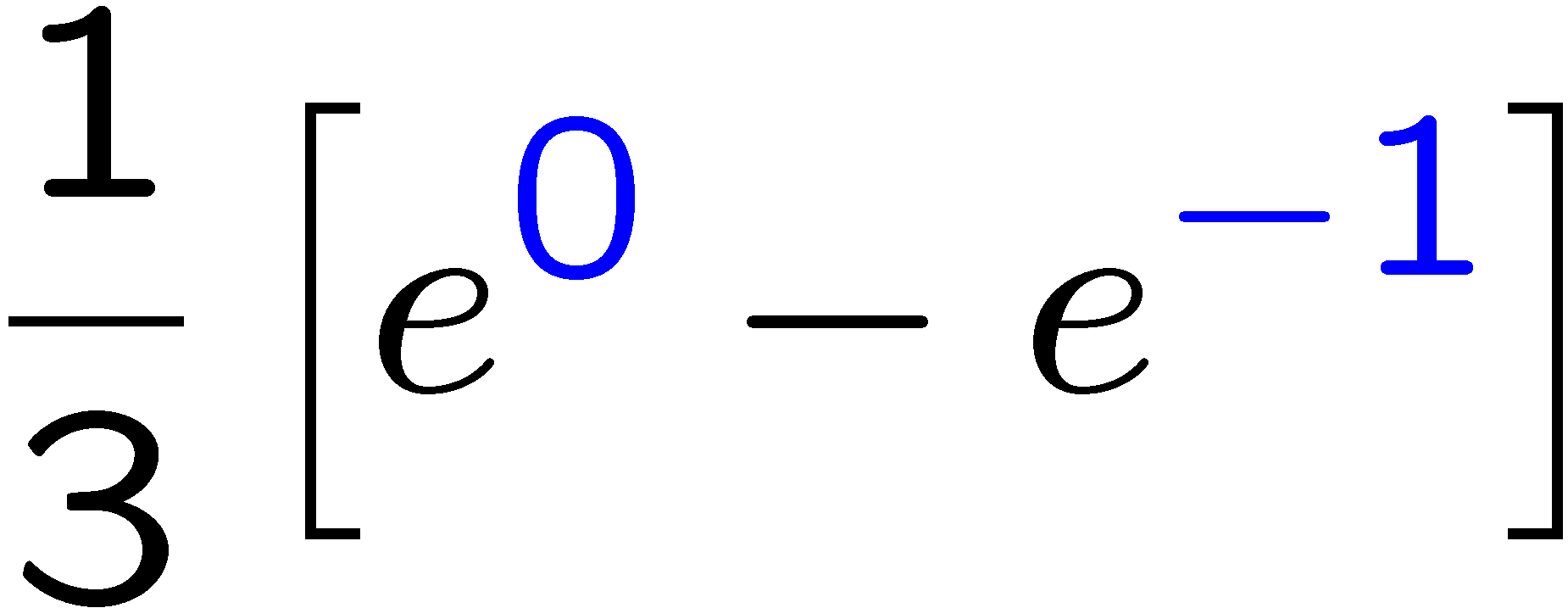 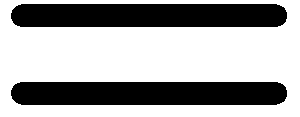 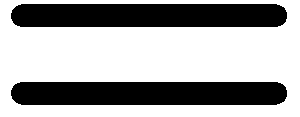 14
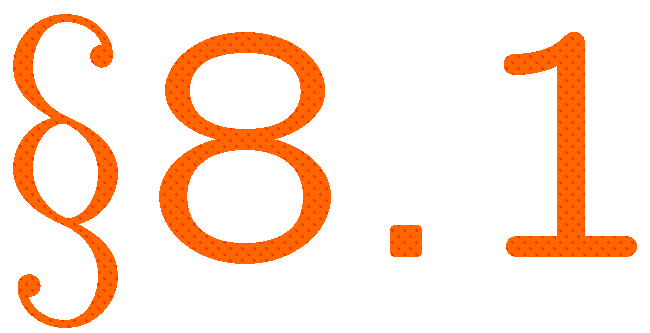 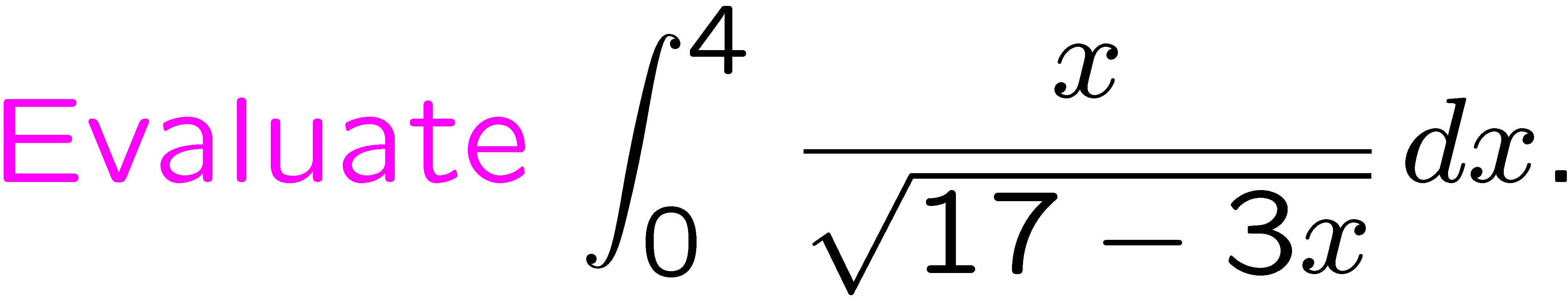 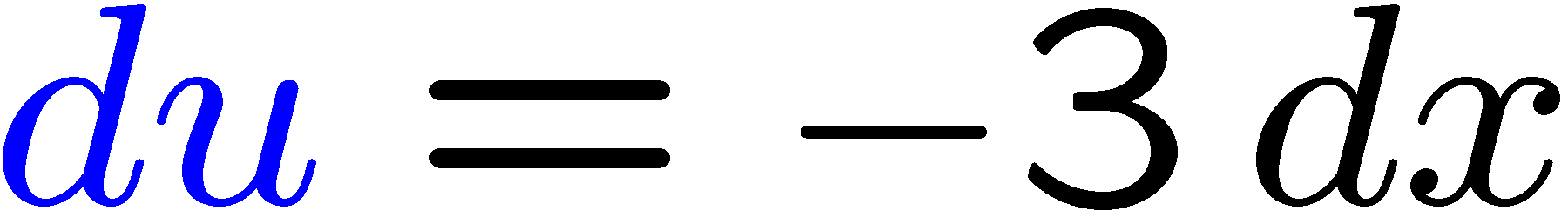 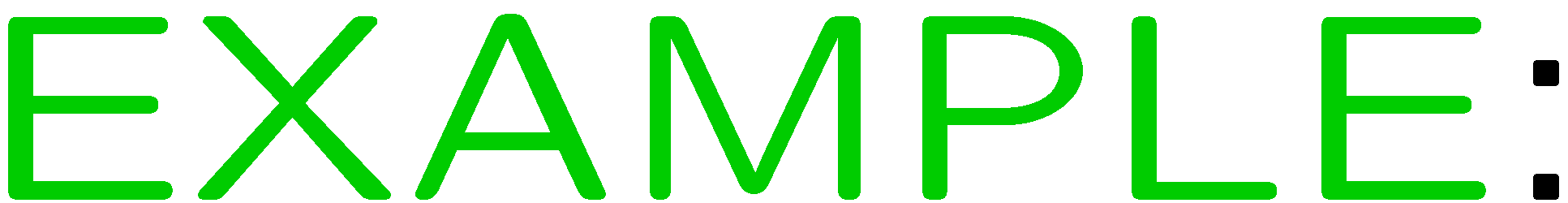 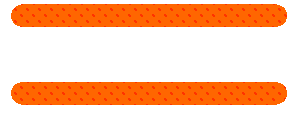 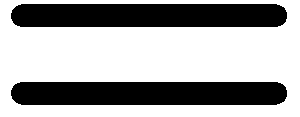 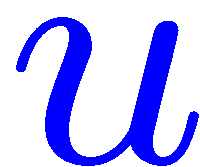 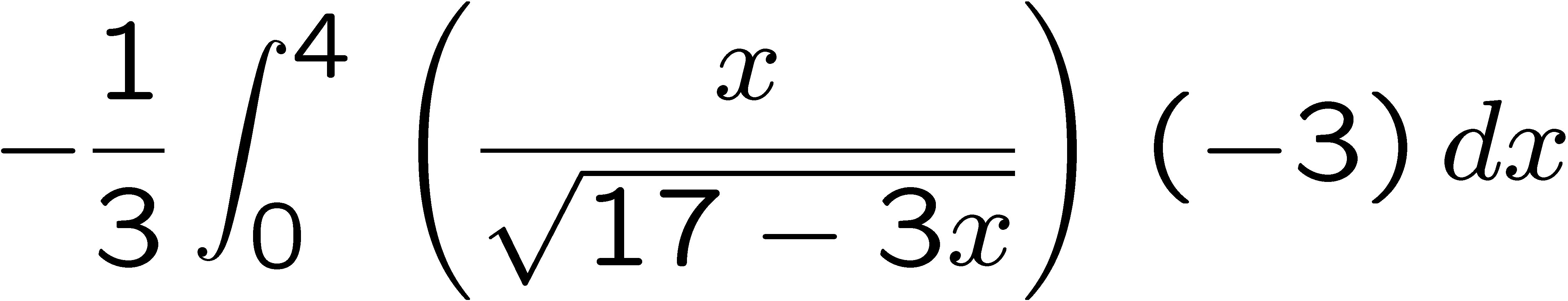 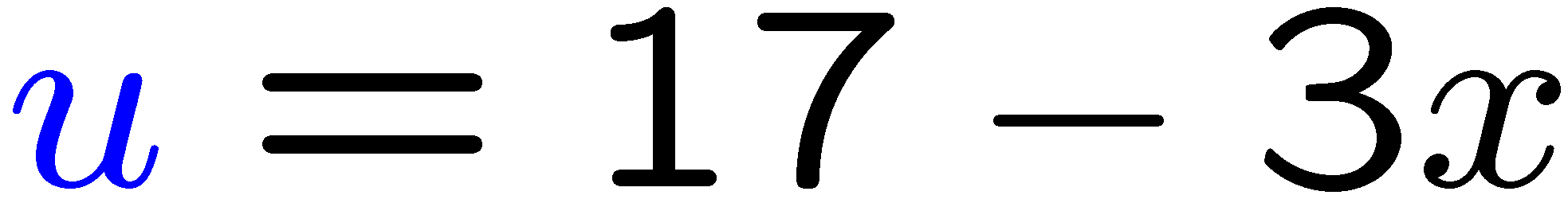 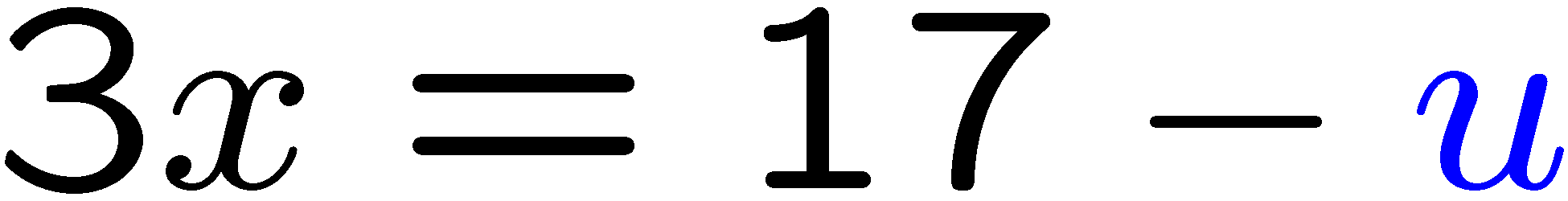 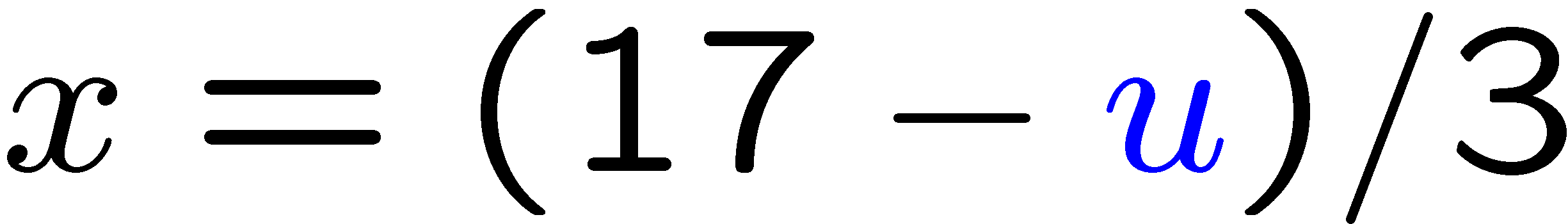 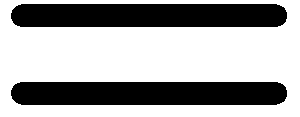 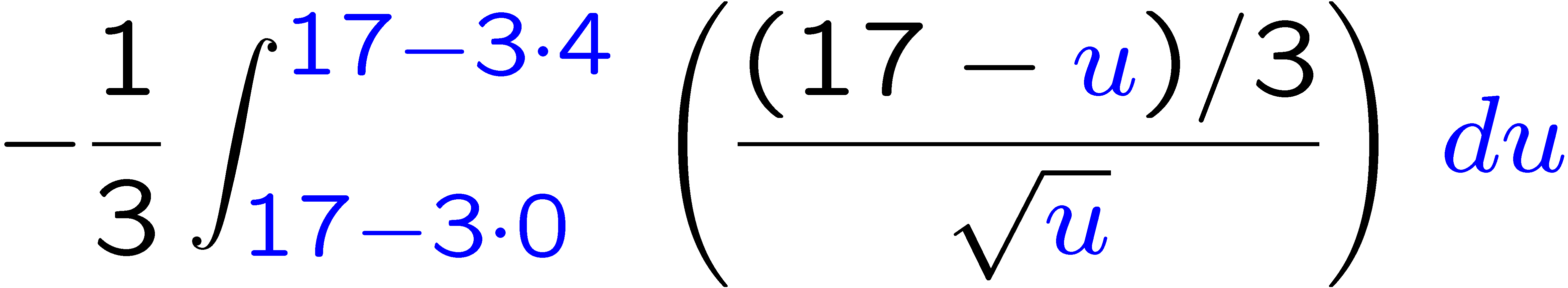 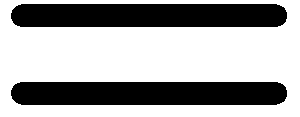 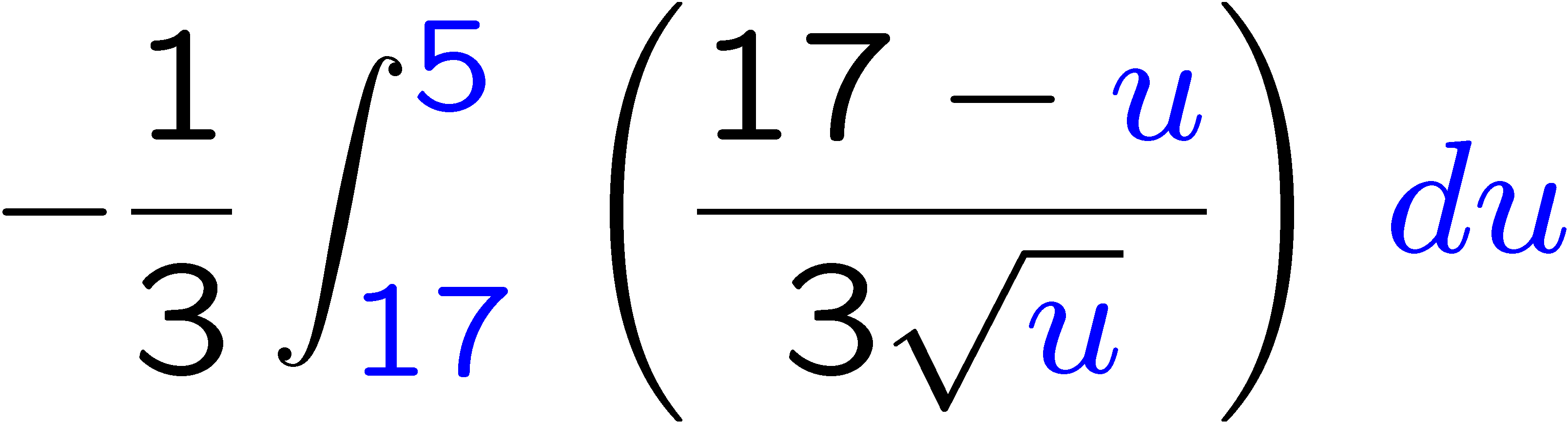 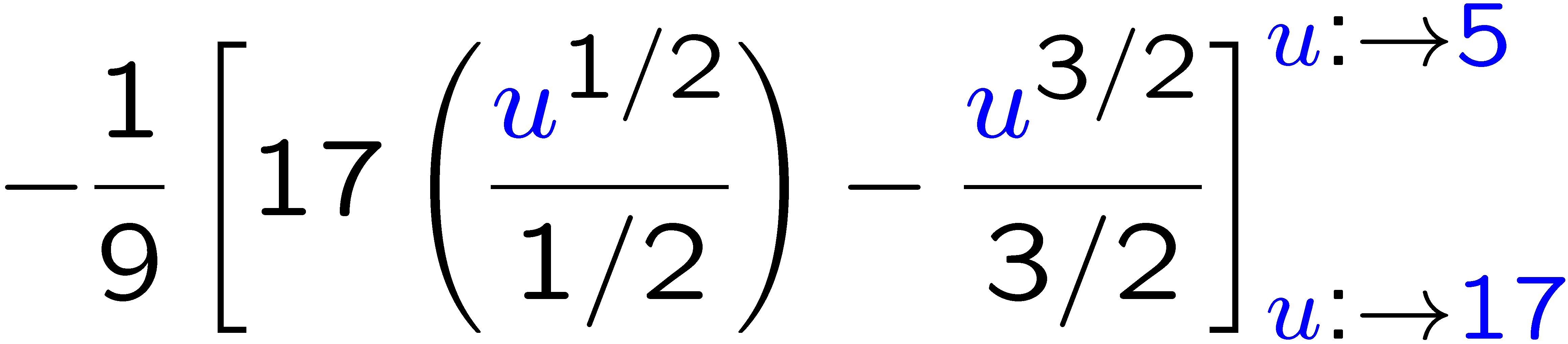 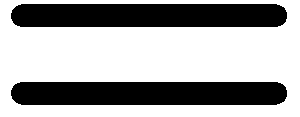 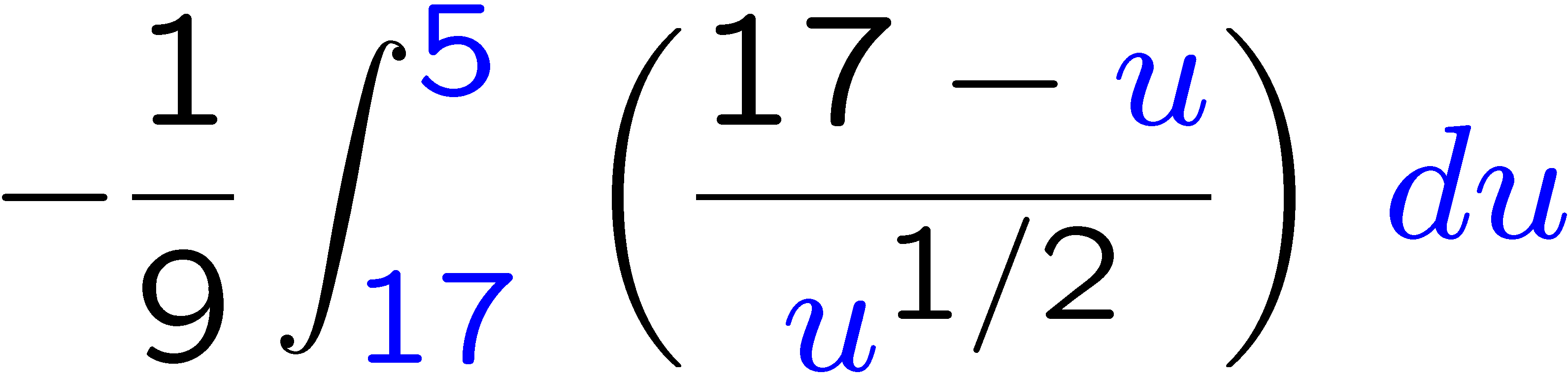 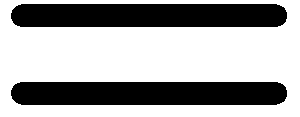 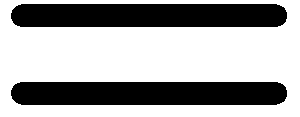 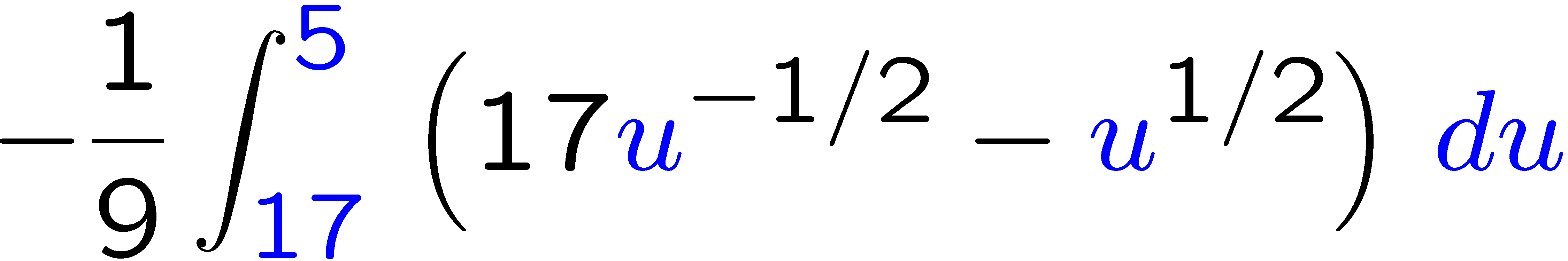 15
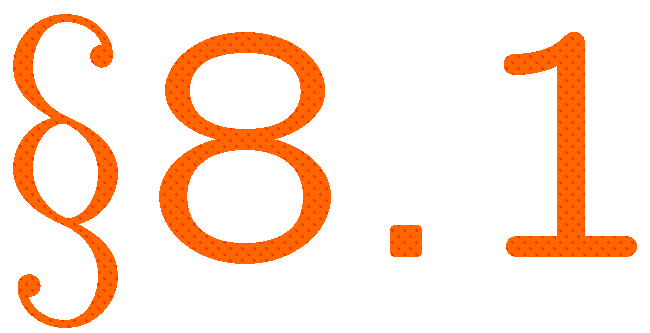 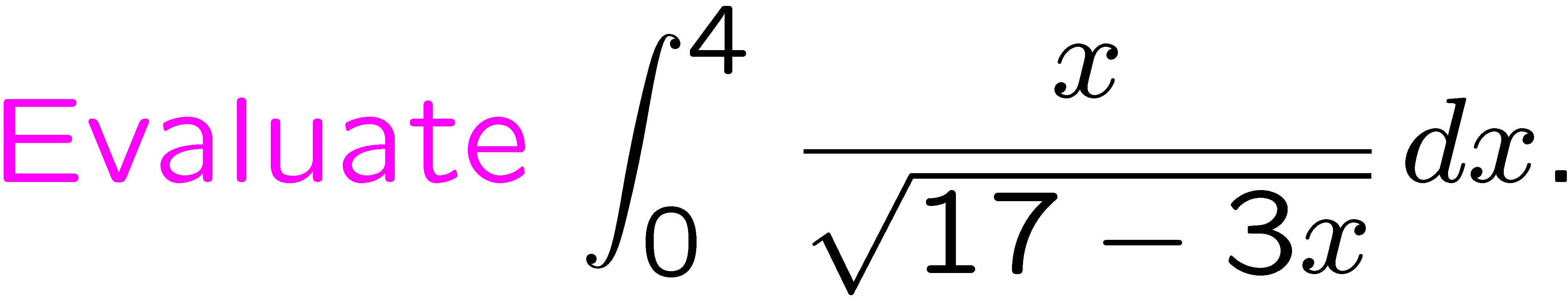 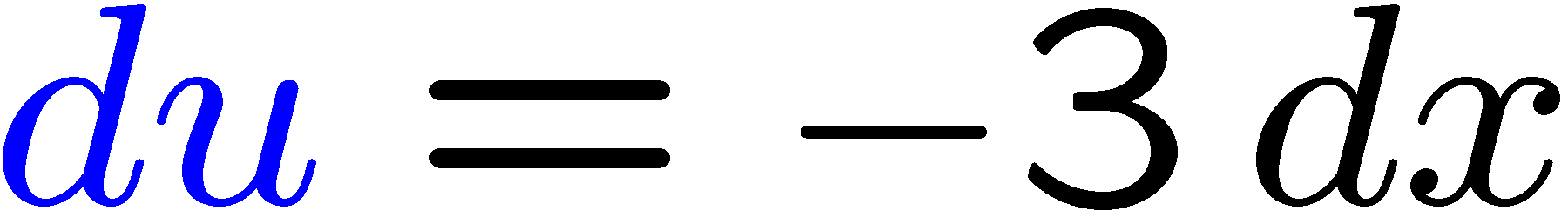 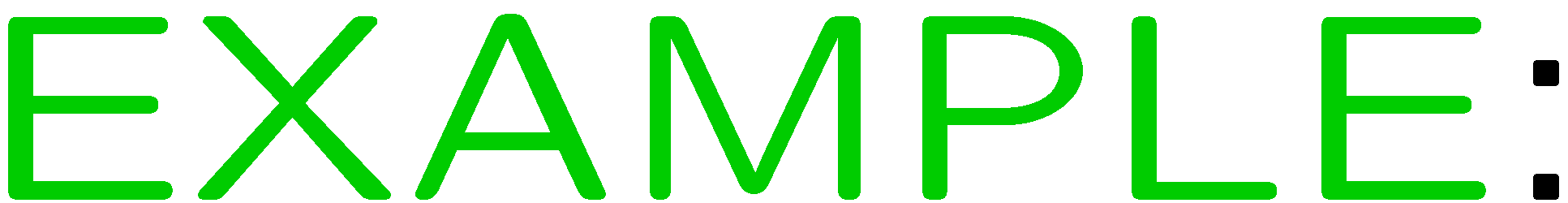 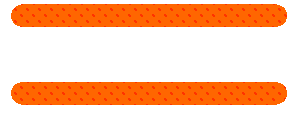 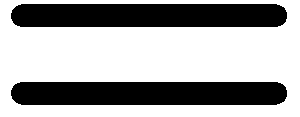 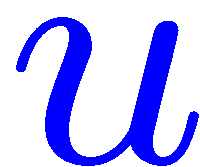 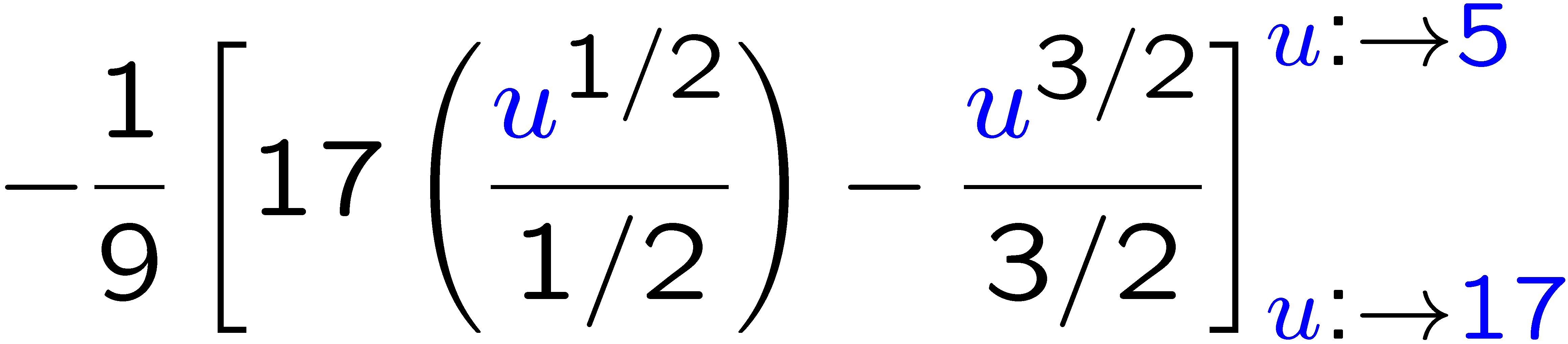 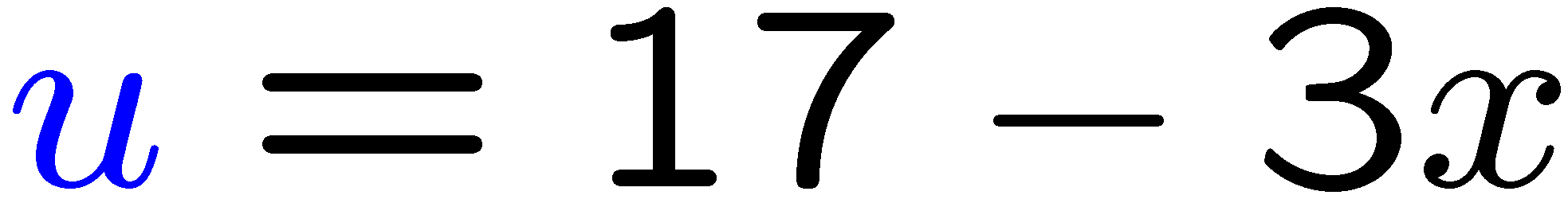 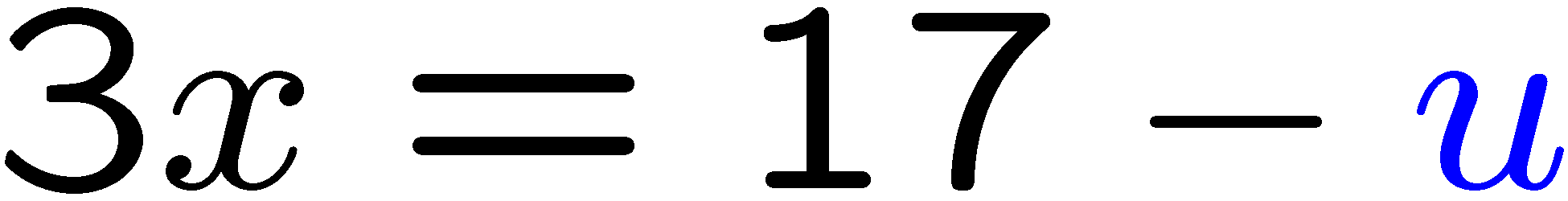 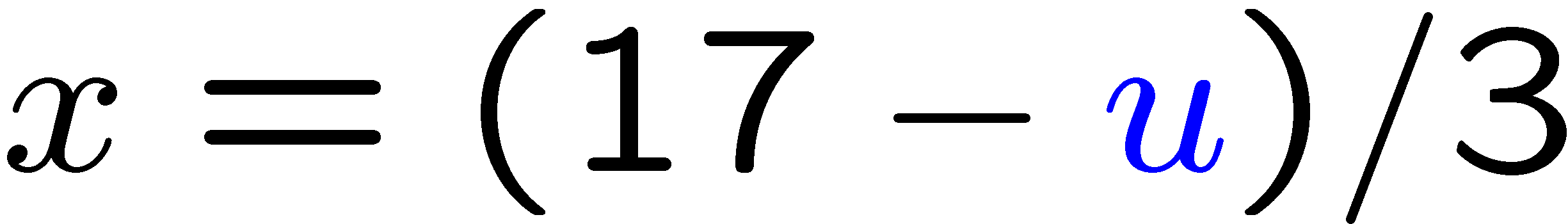 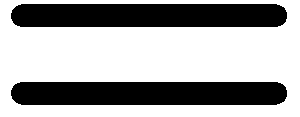 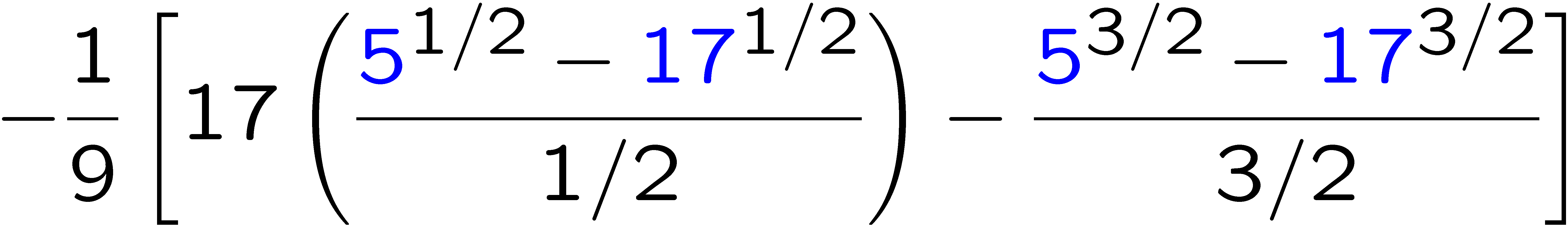 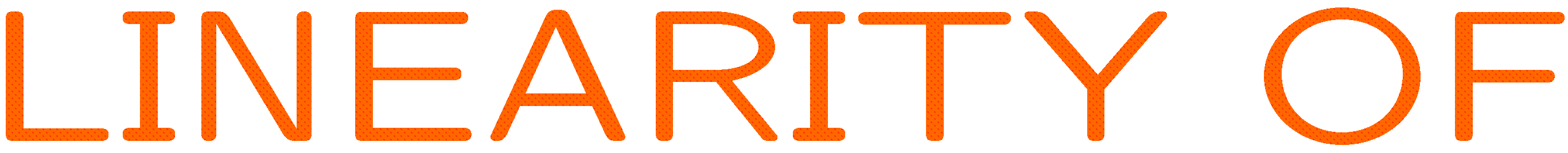 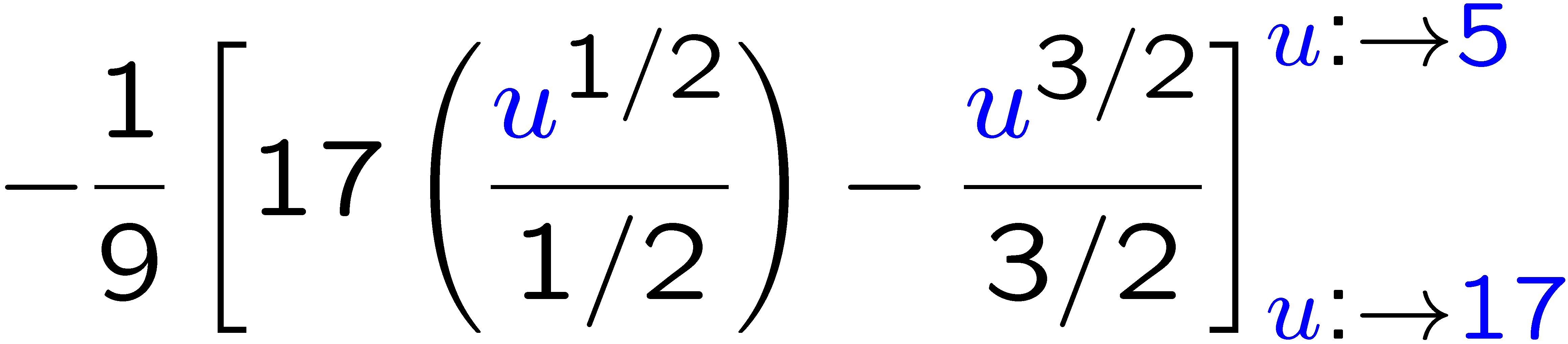 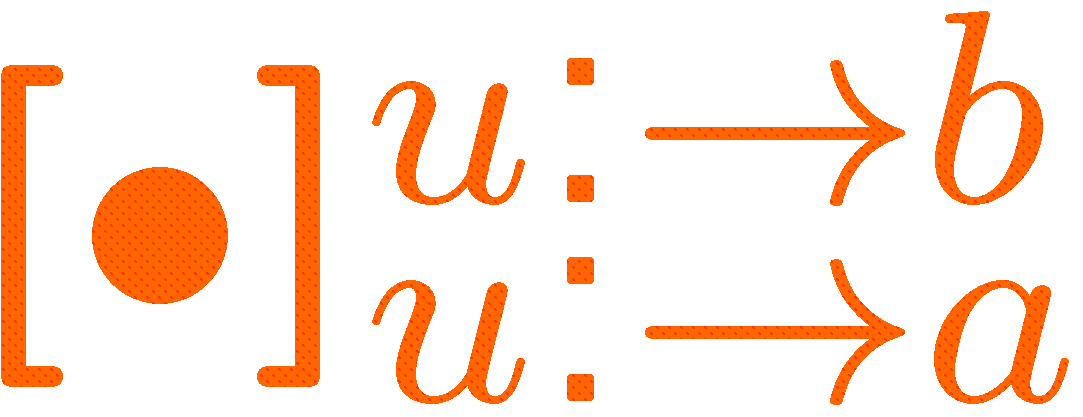 16
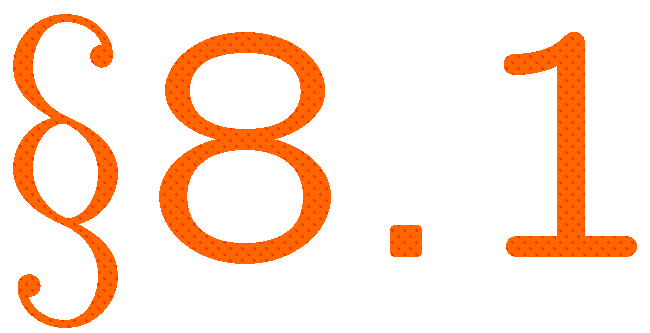 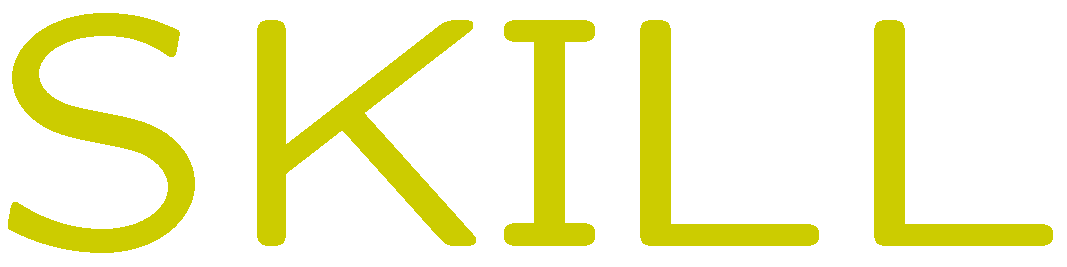 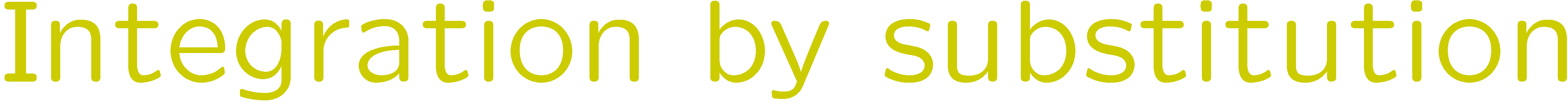 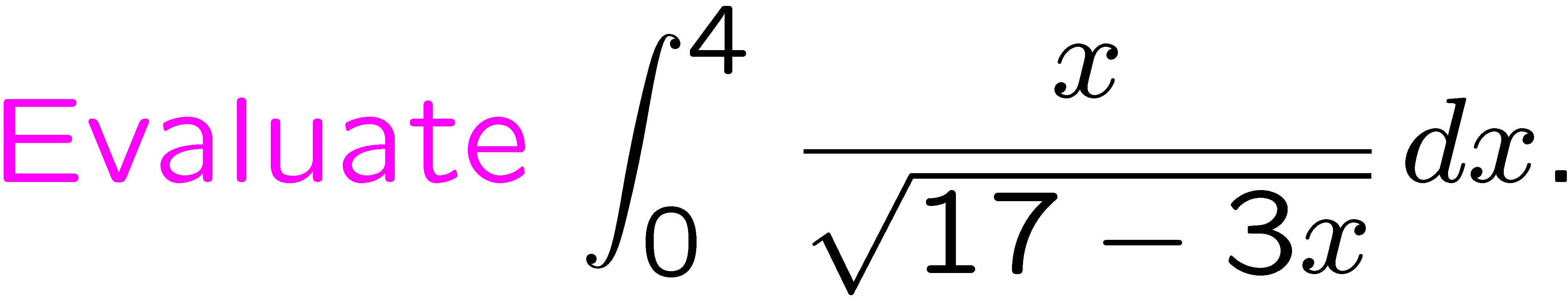 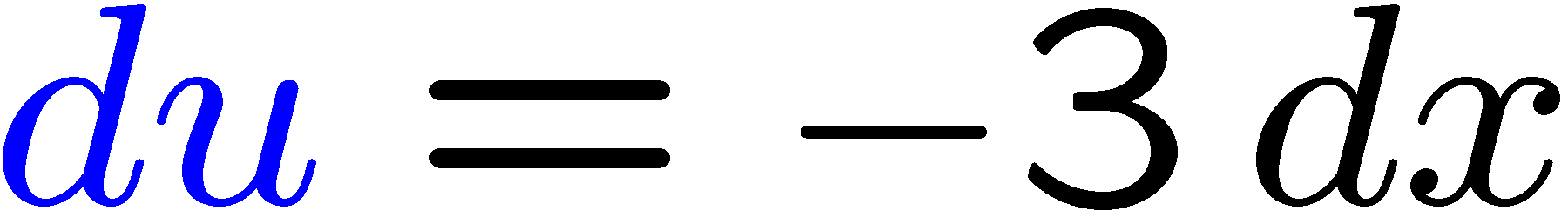 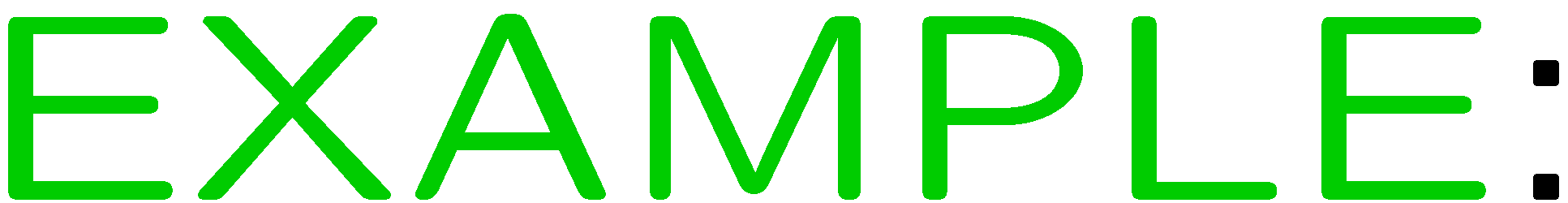 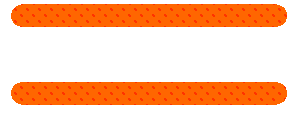 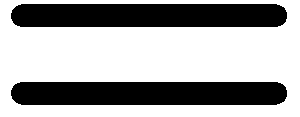 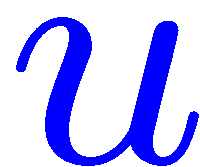 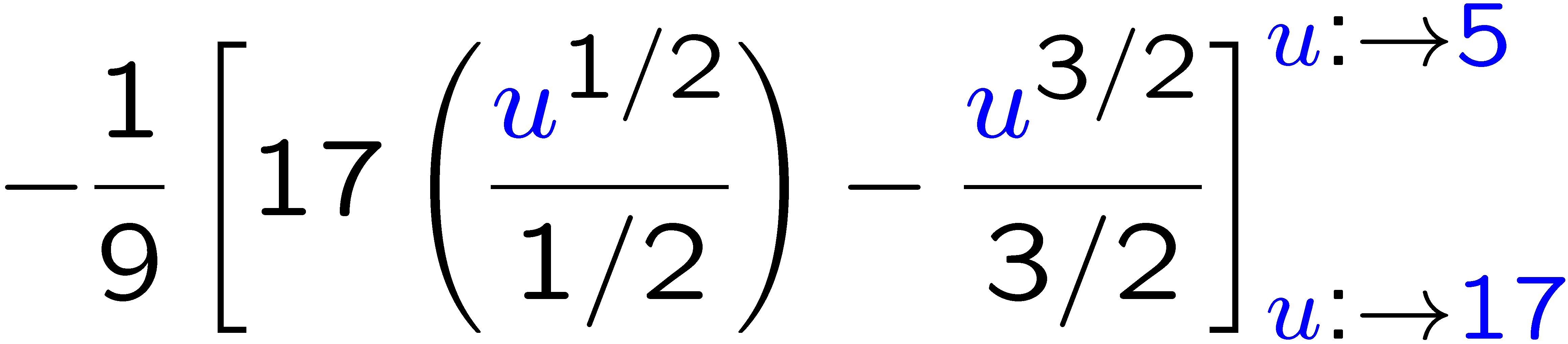 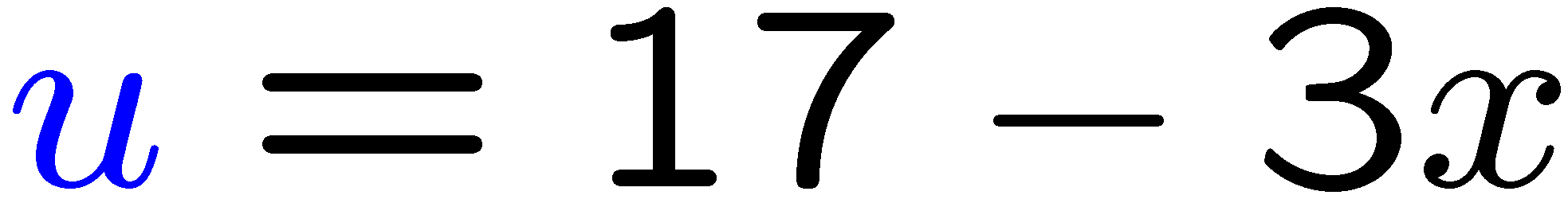 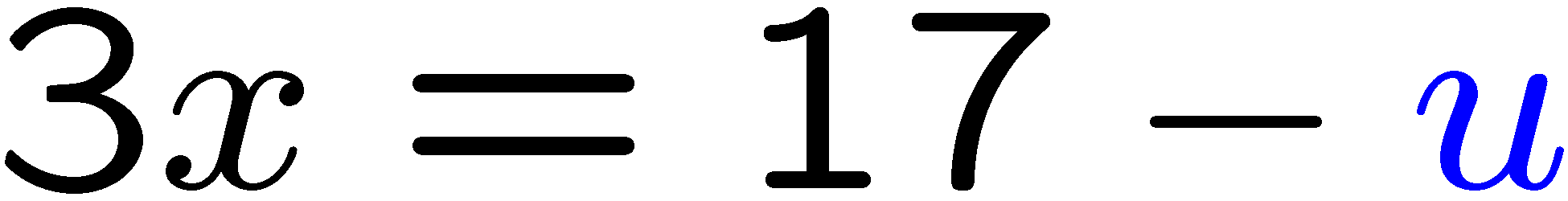 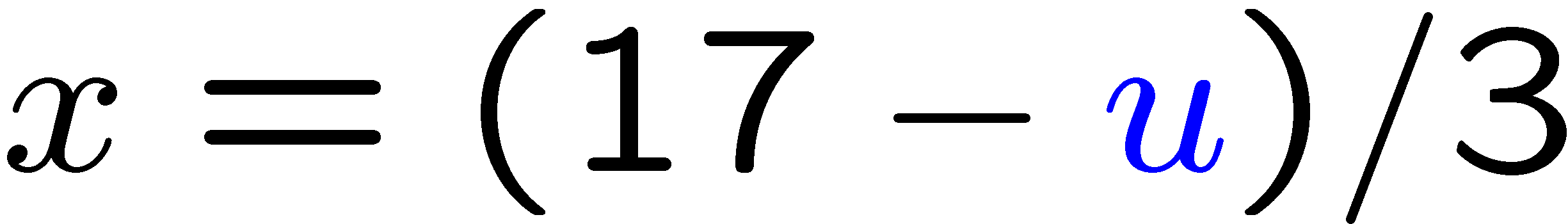 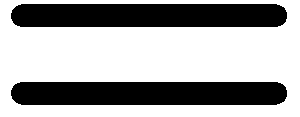 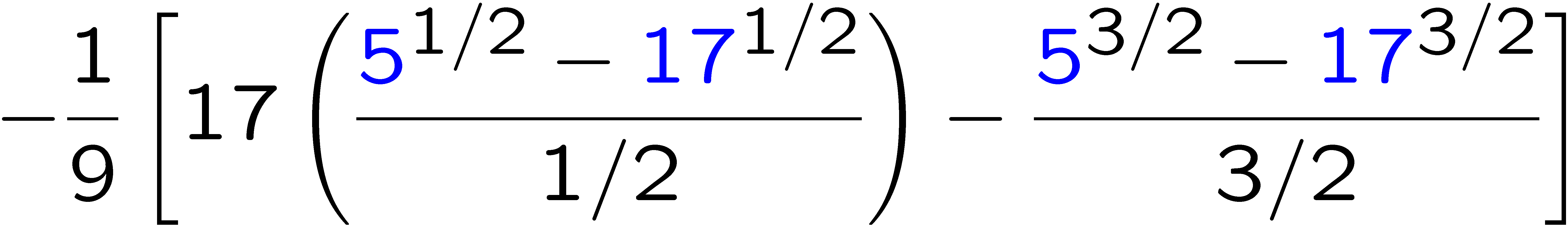 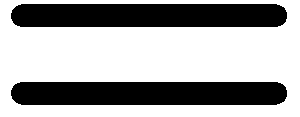 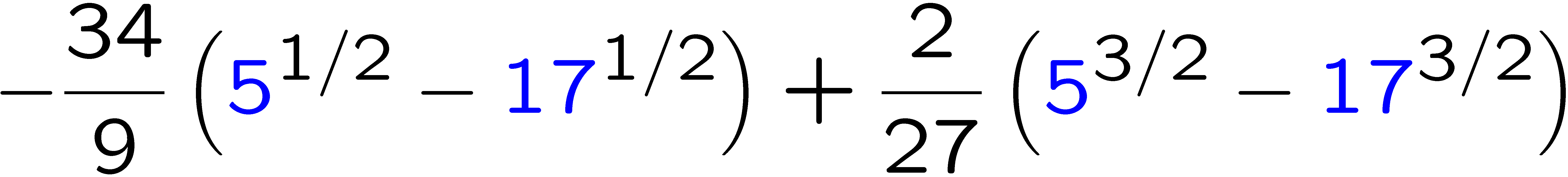 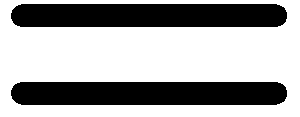 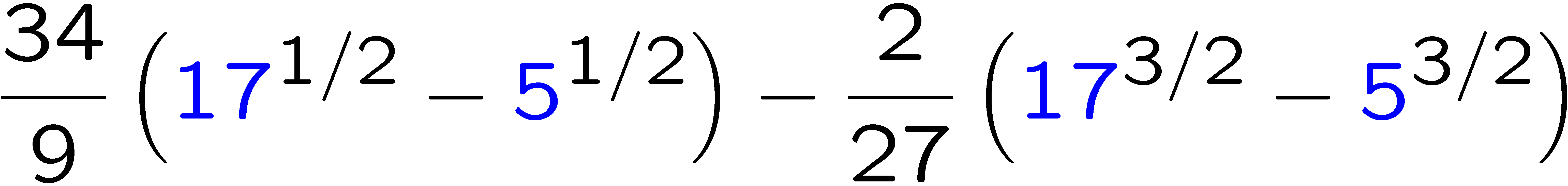 17
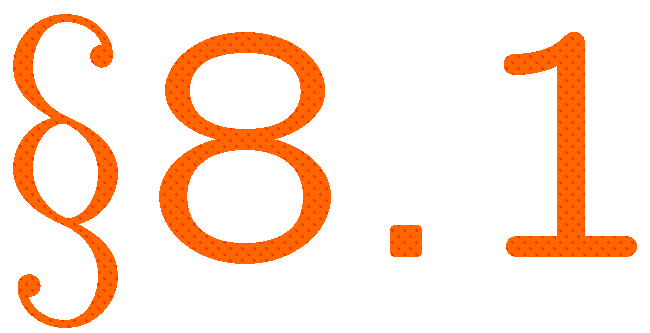 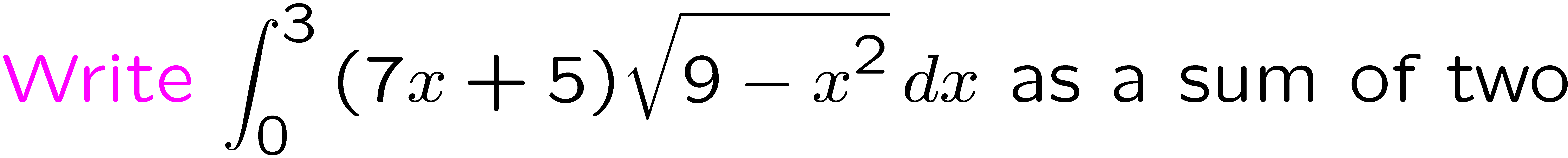 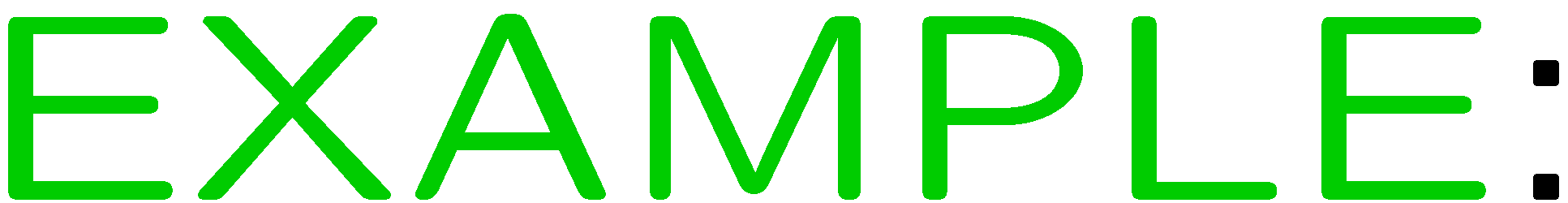 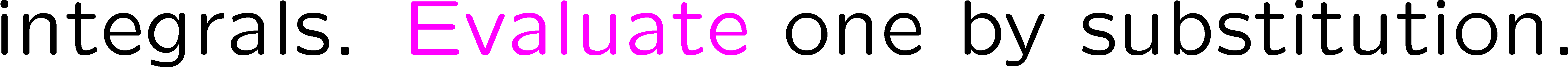 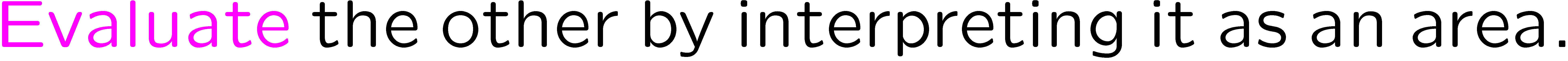 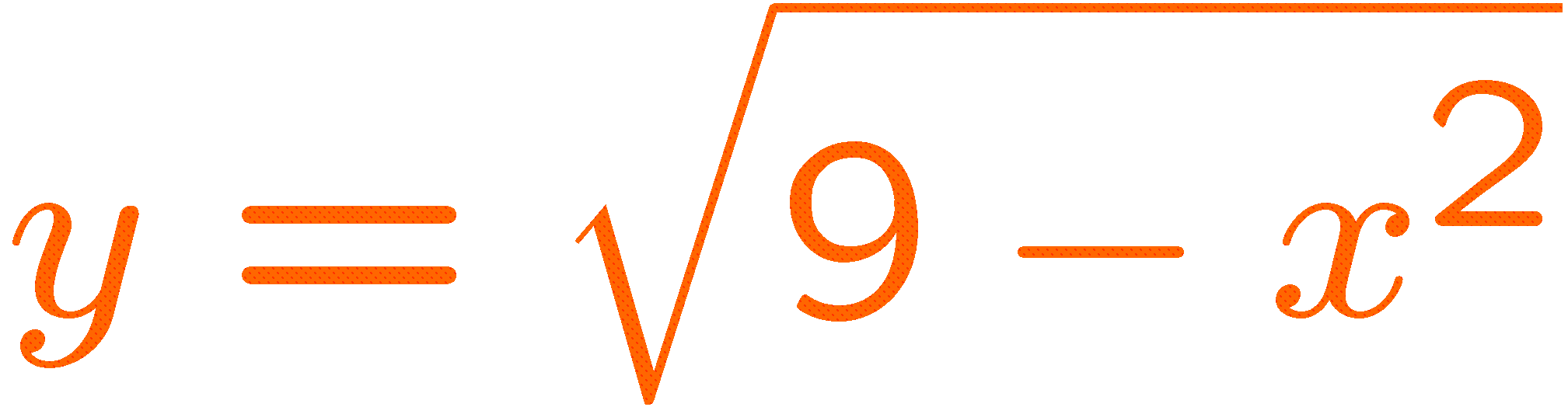 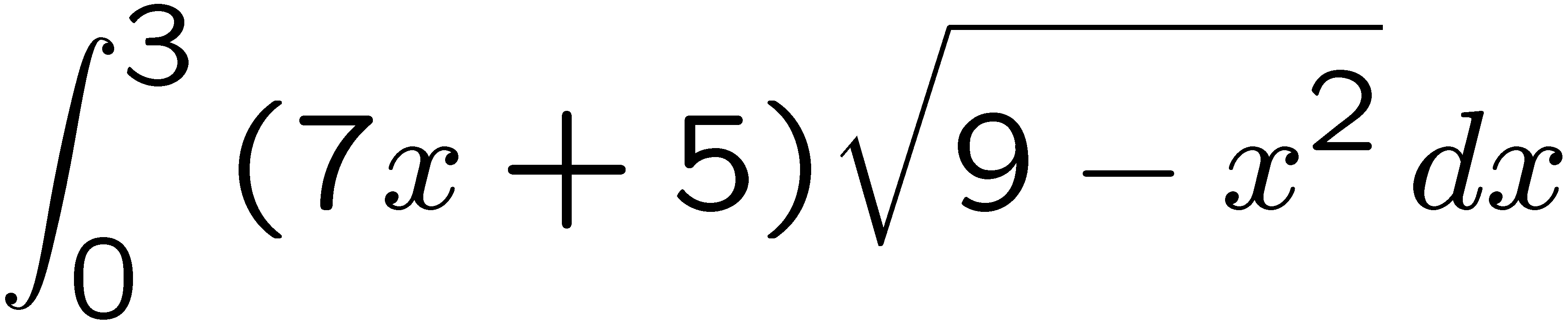 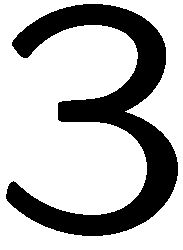 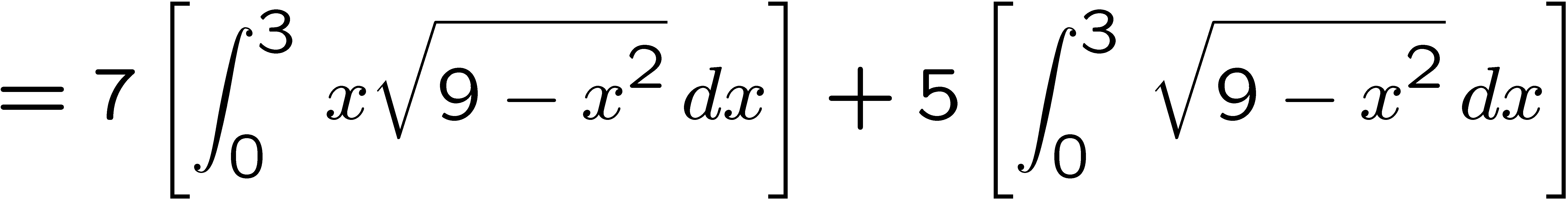 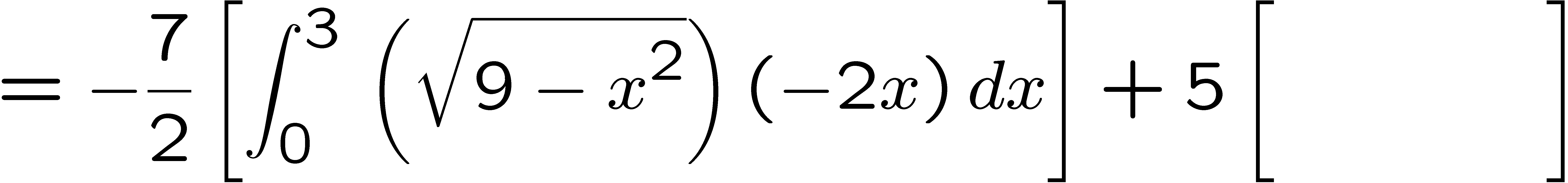 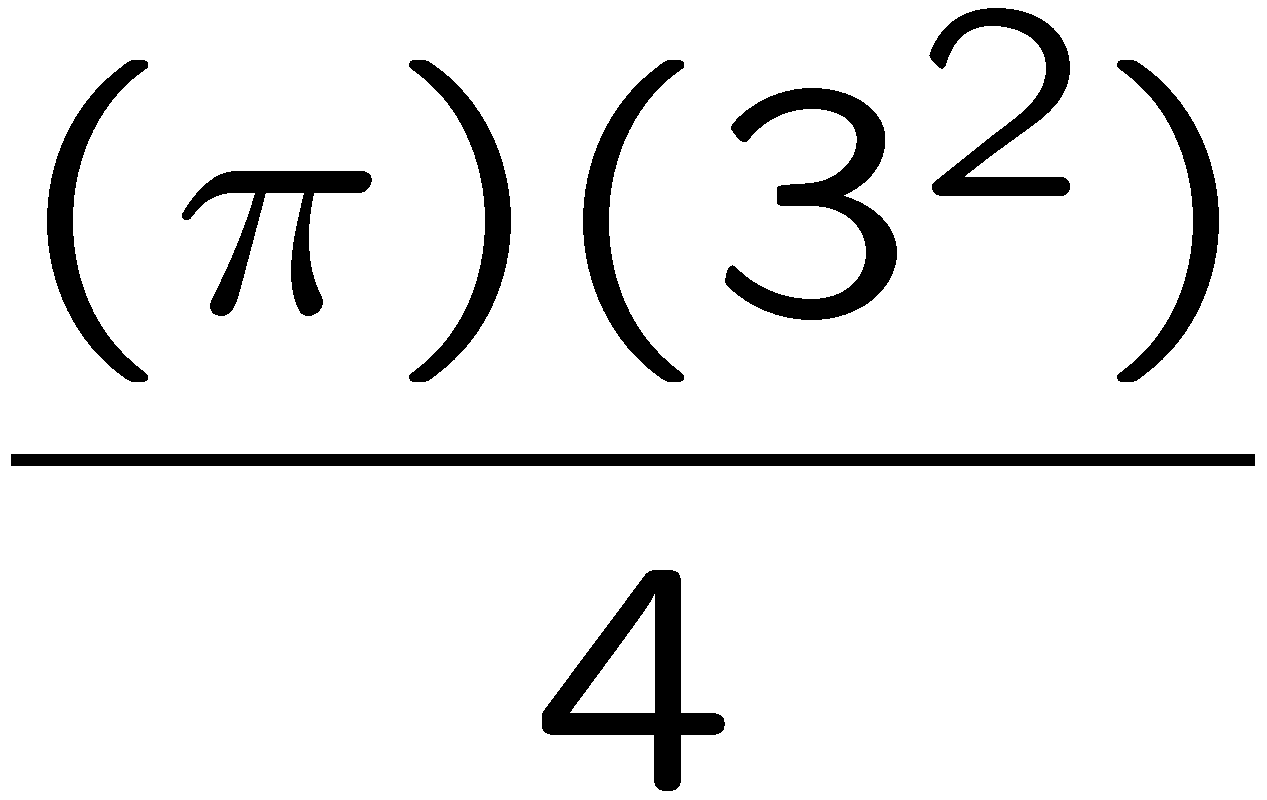 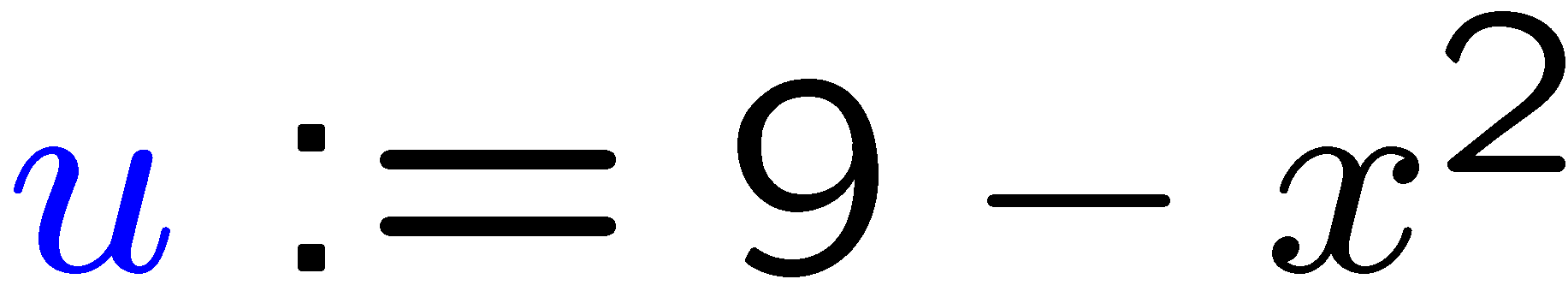 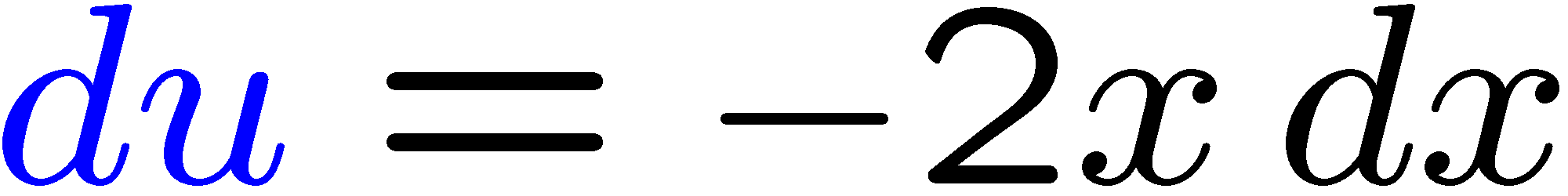 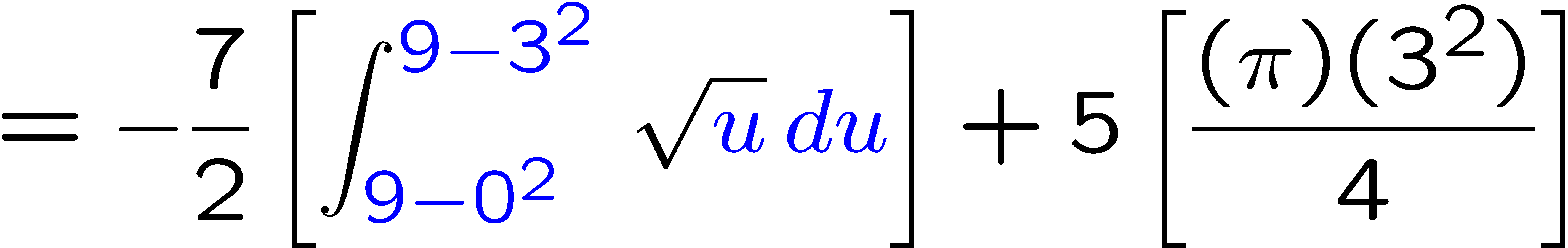 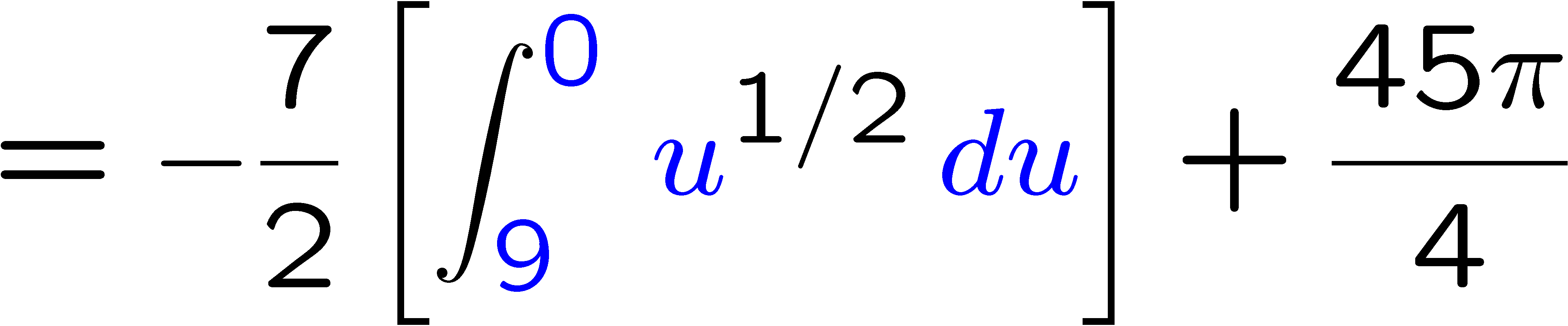 18
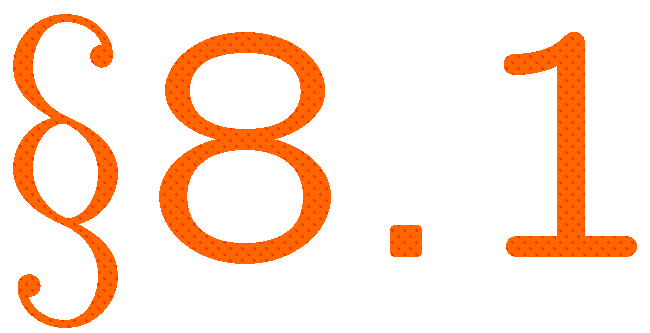 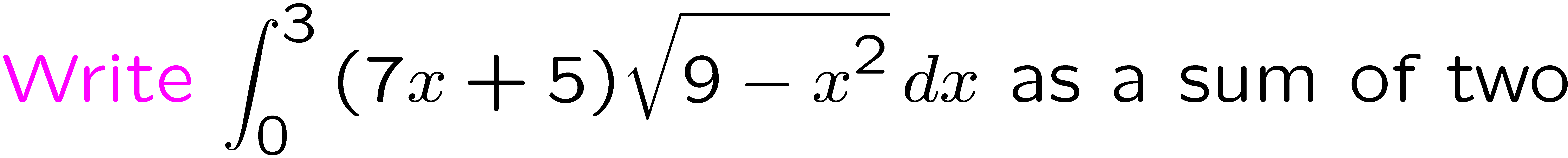 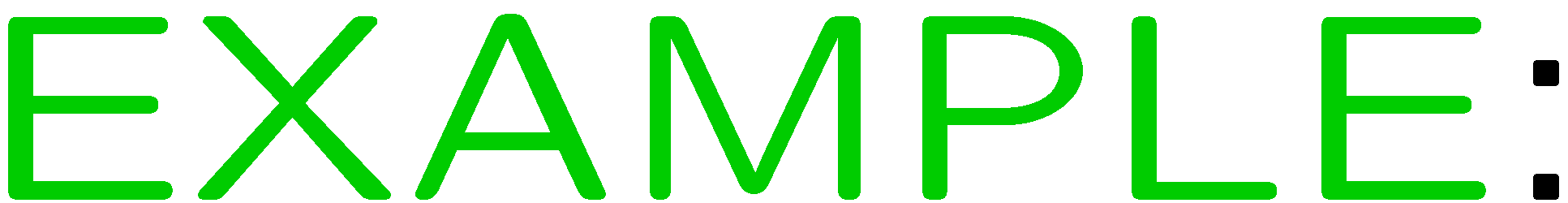 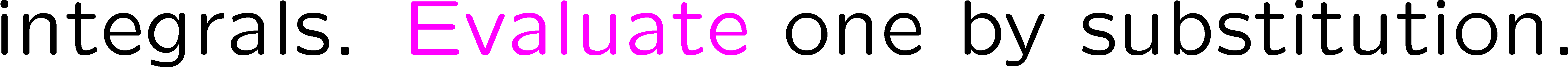 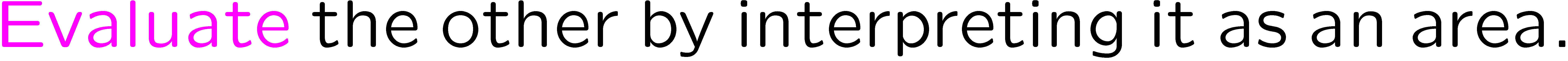 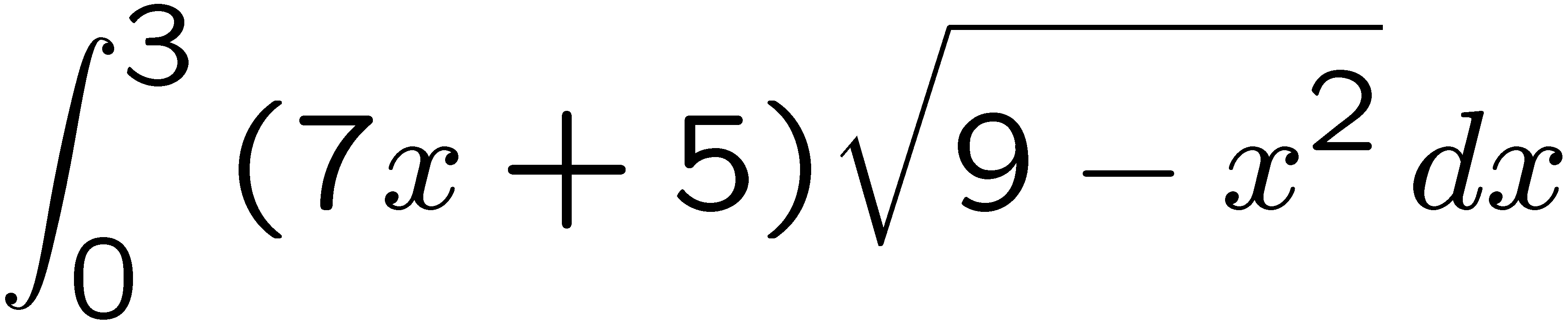 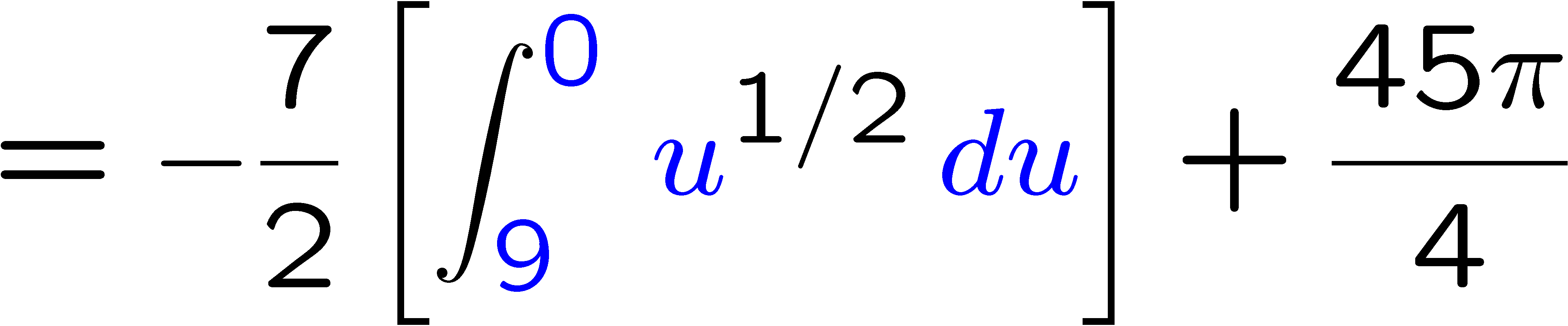 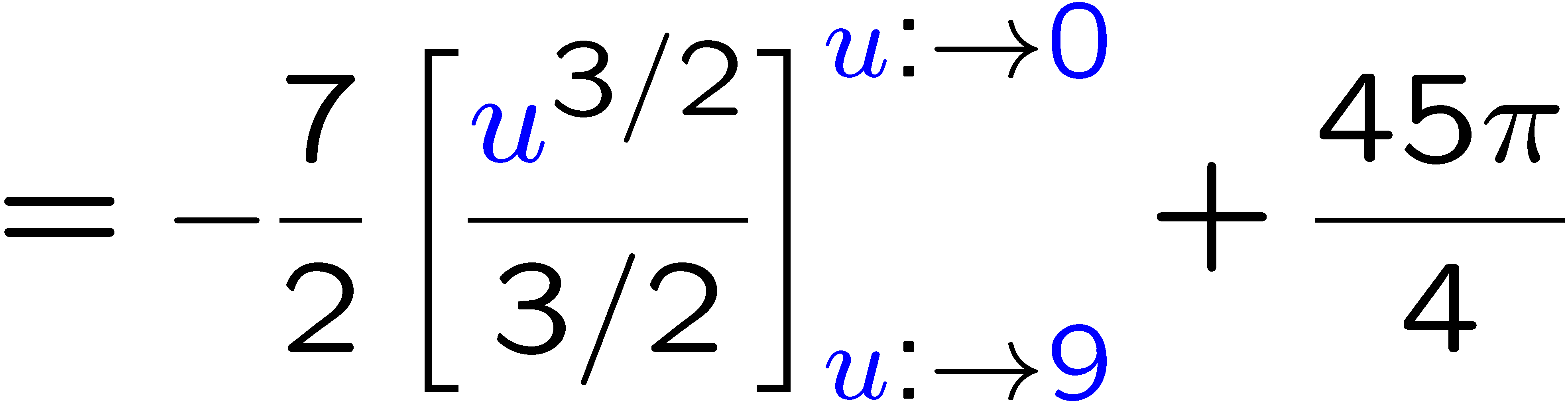 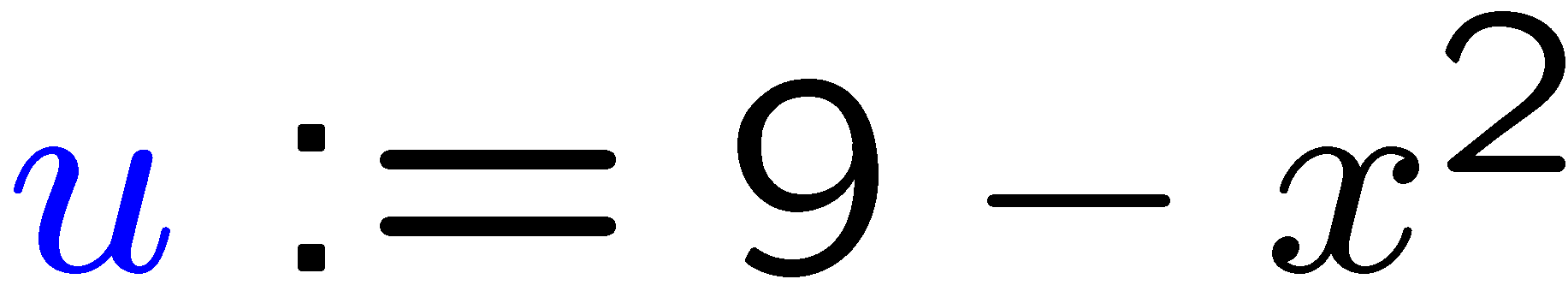 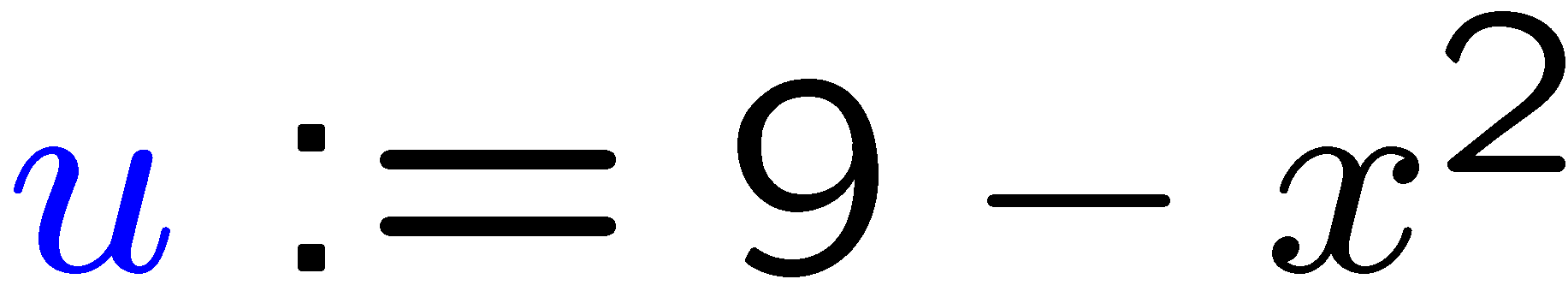 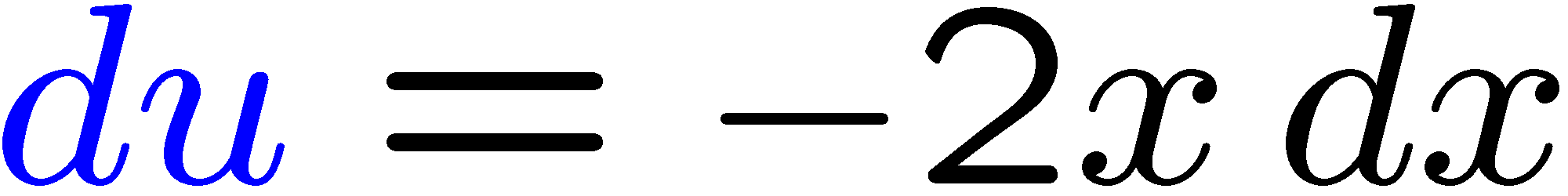 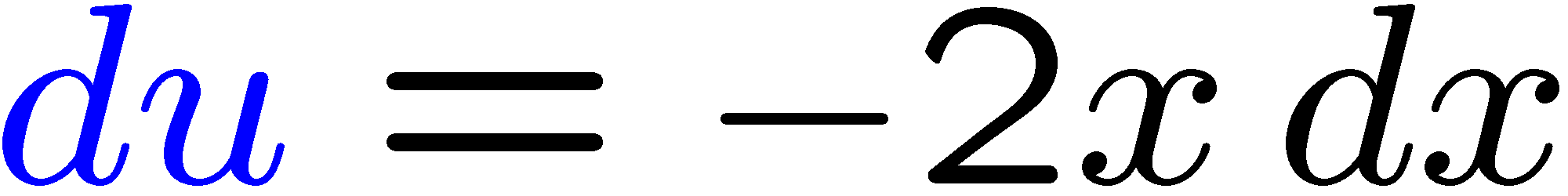 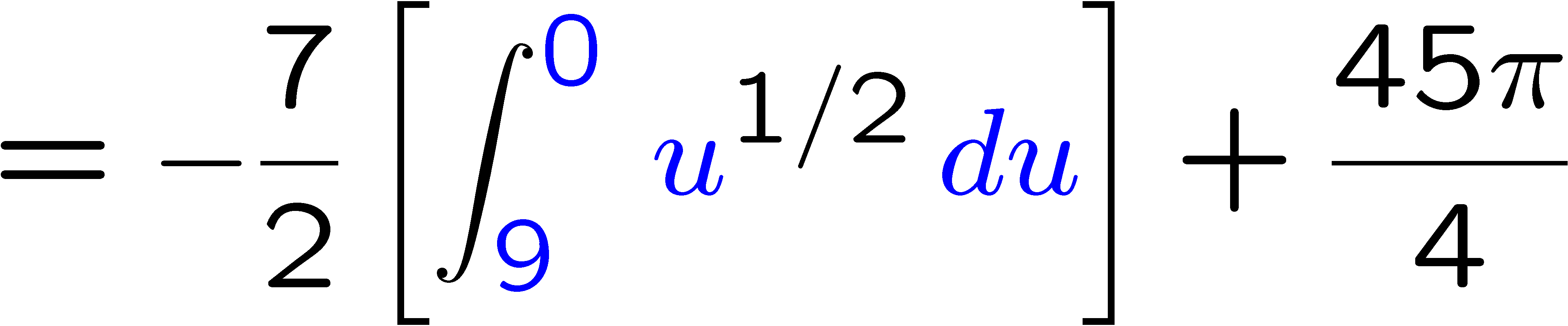 19
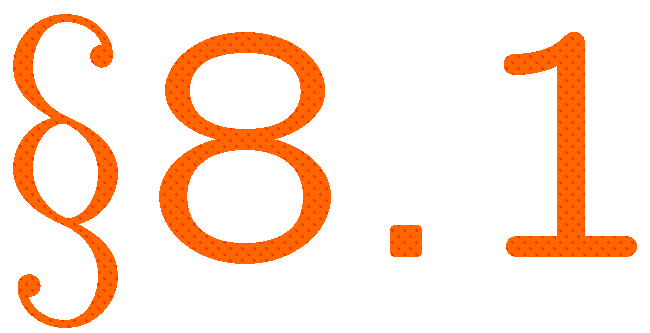 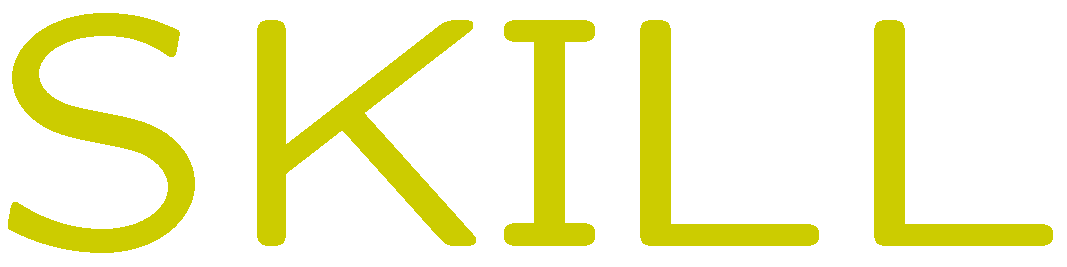 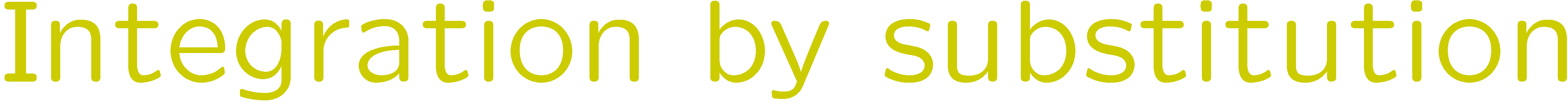 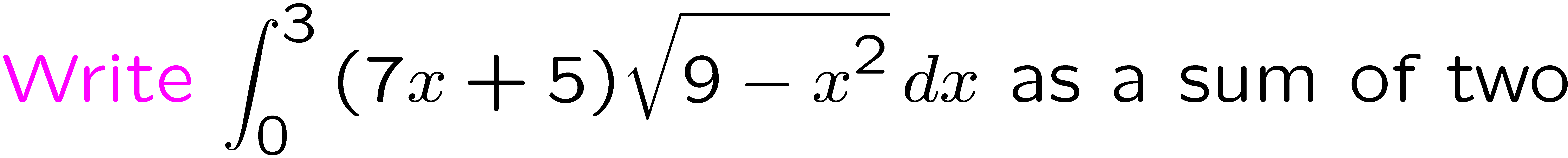 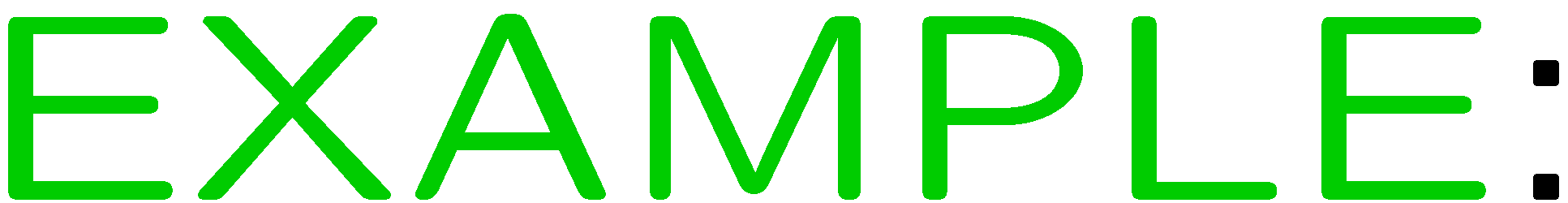 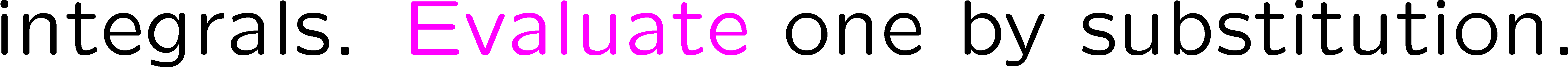 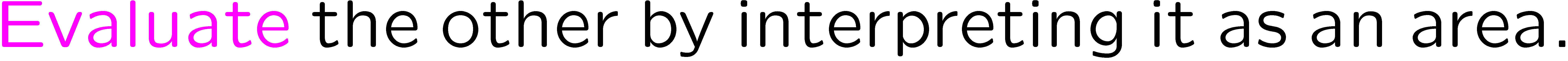 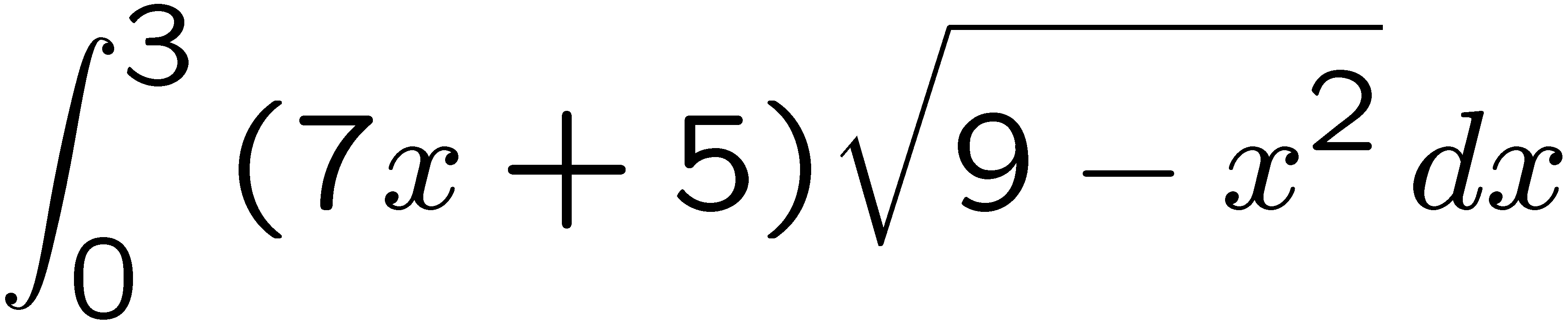 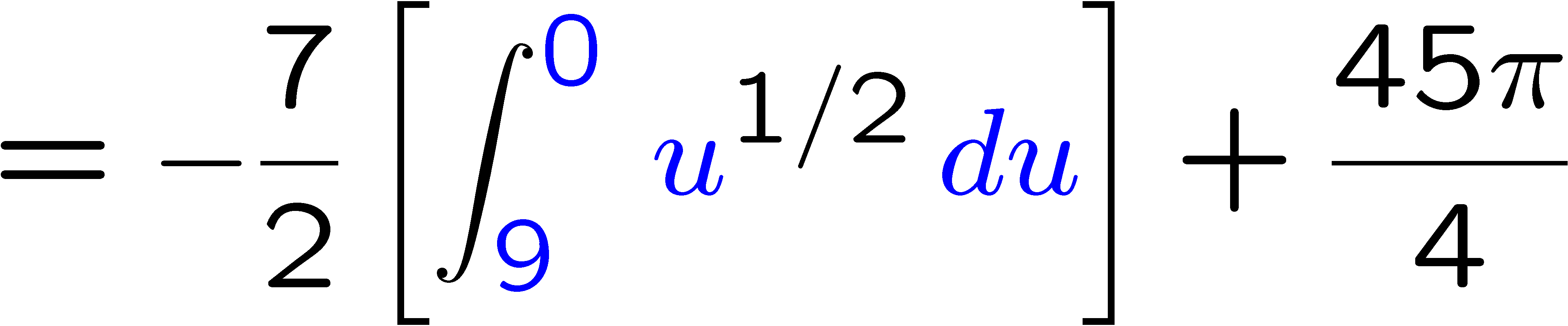 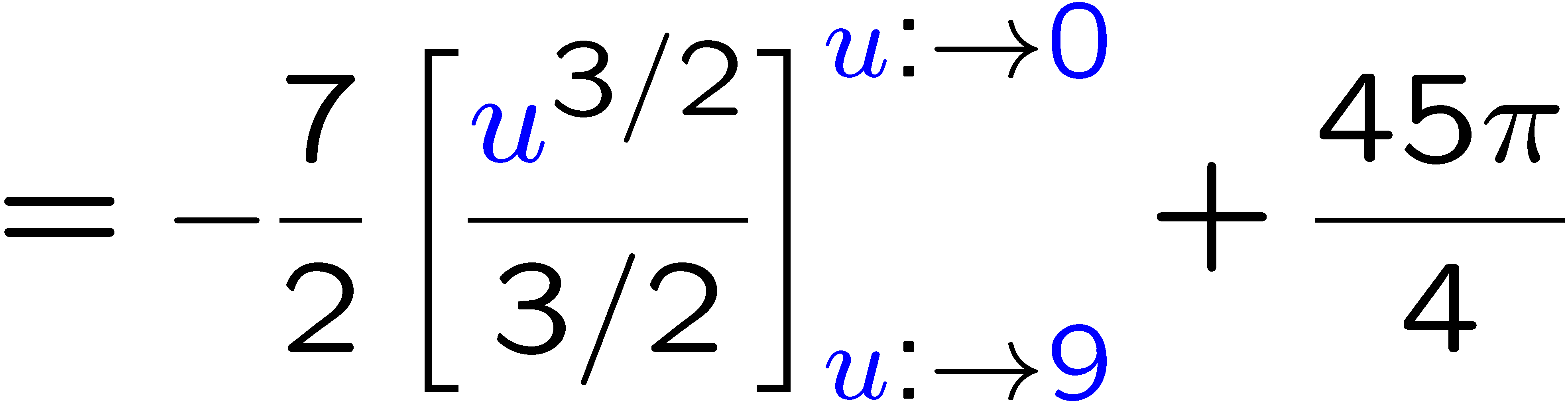 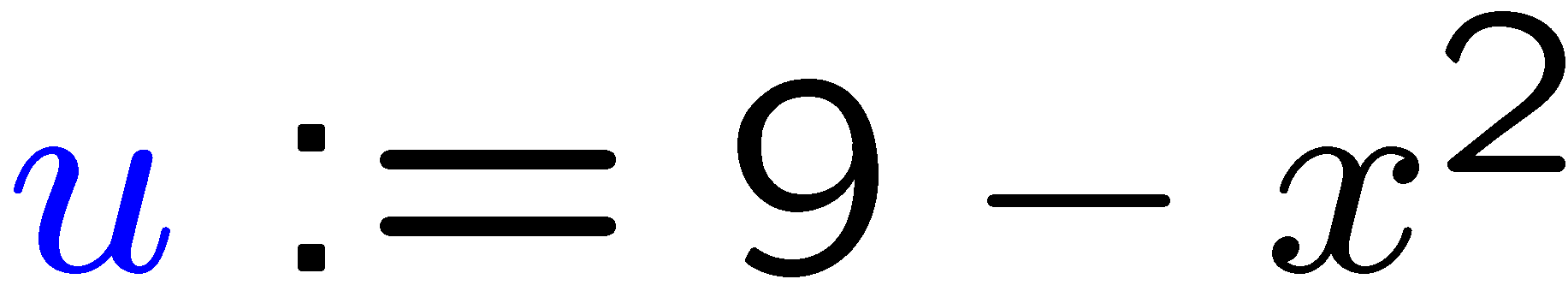 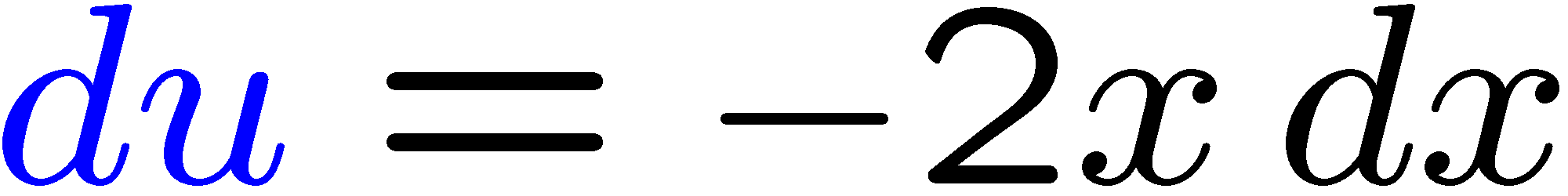 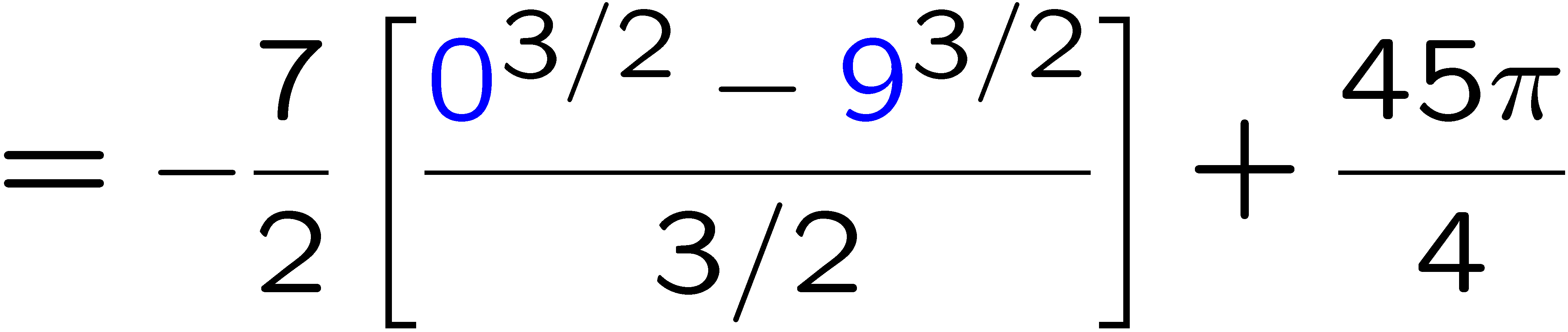 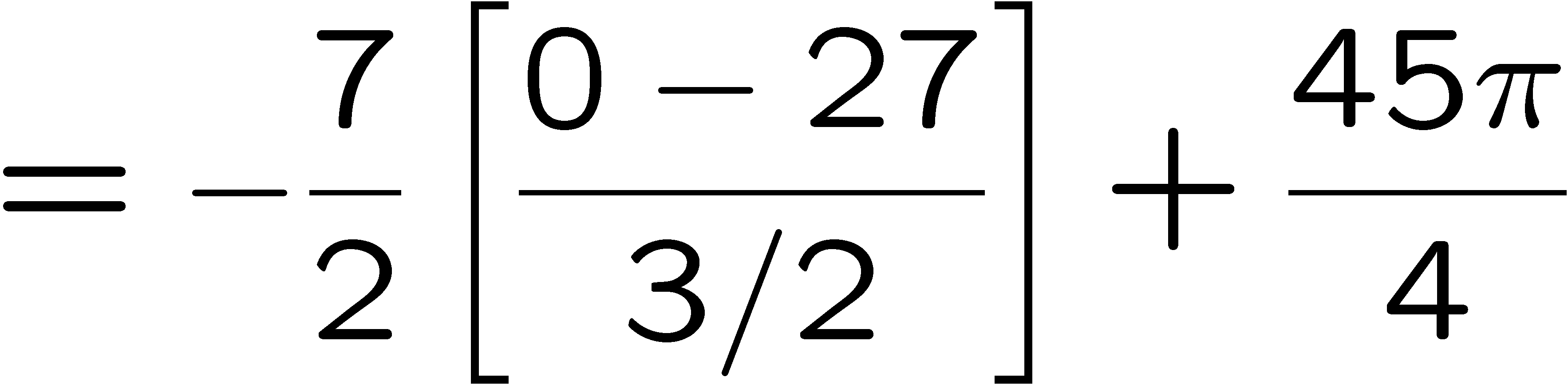 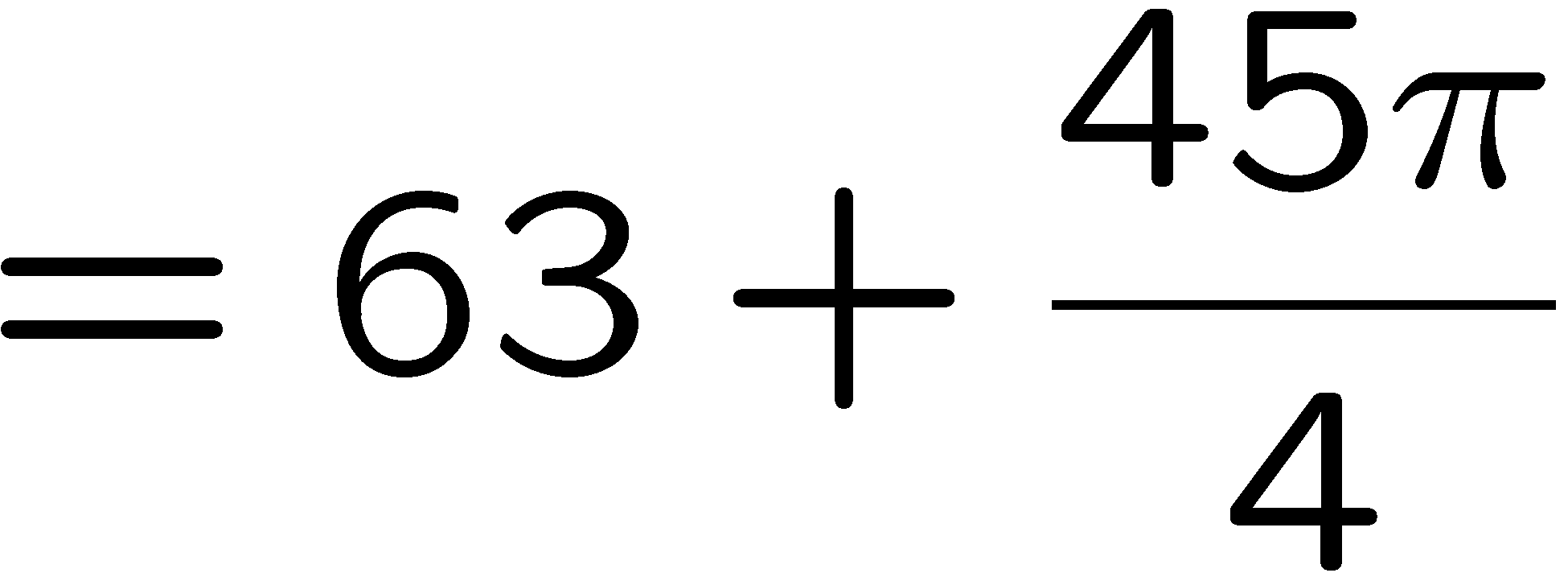 20
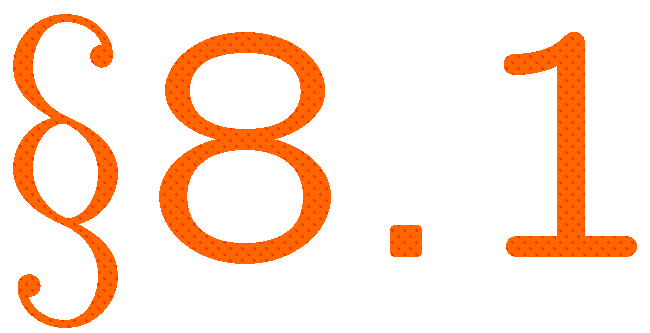 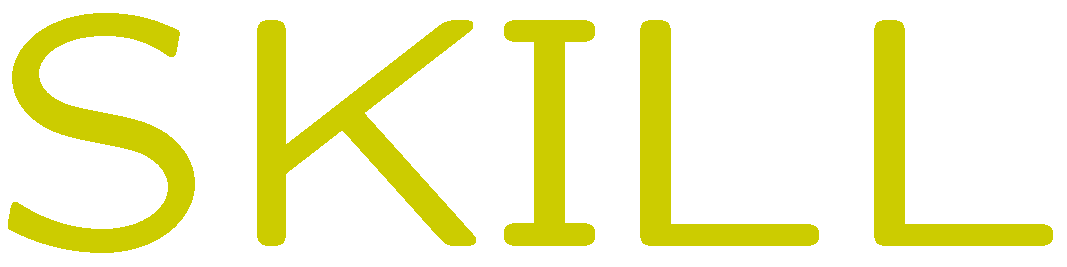 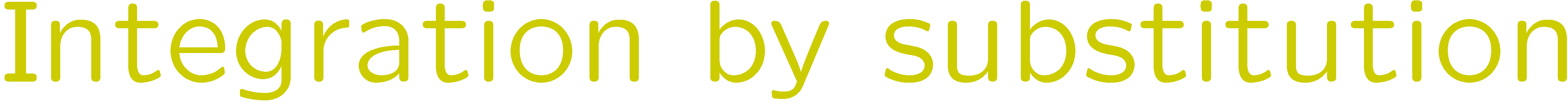 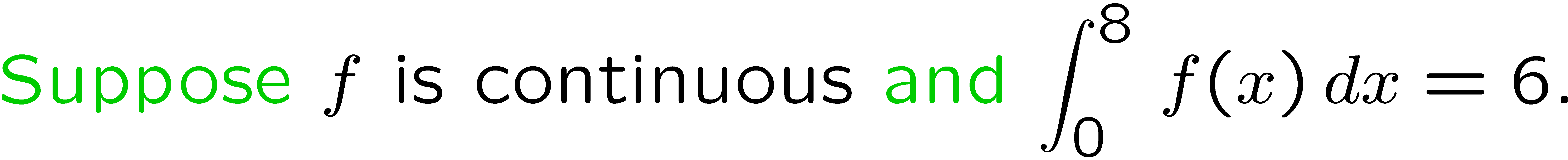 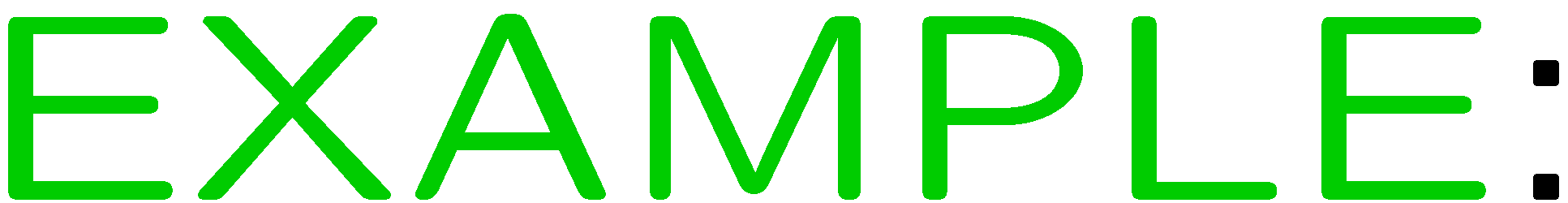 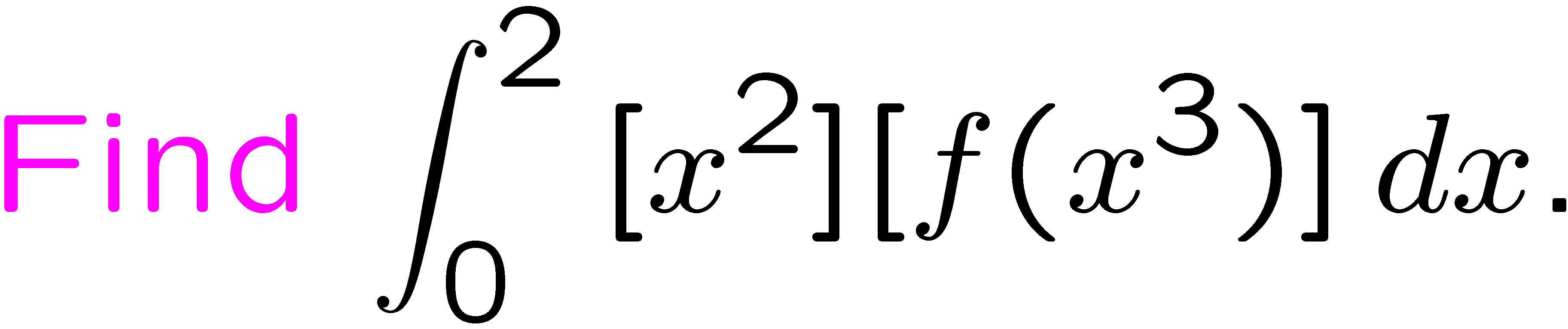 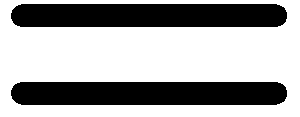 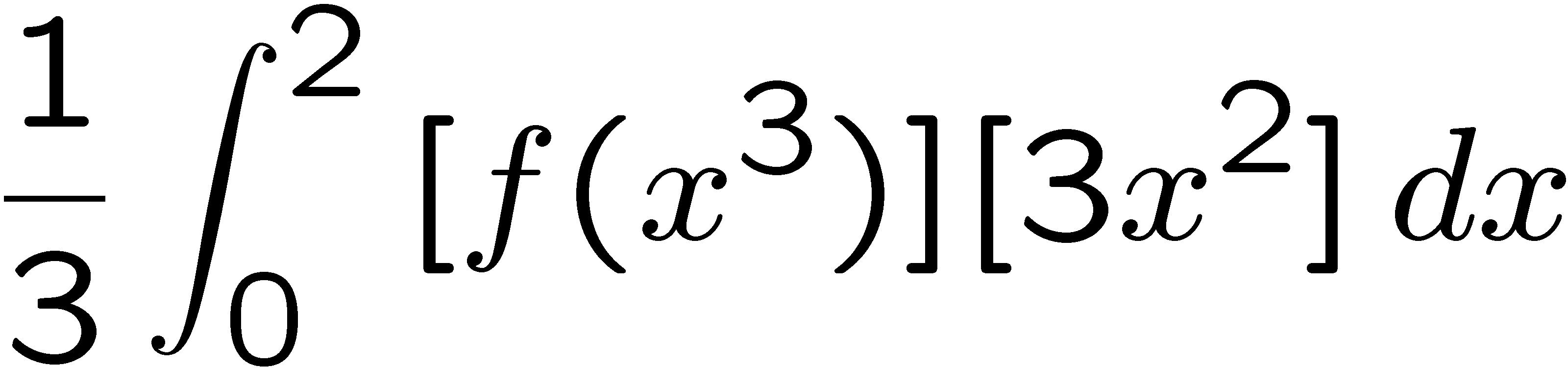 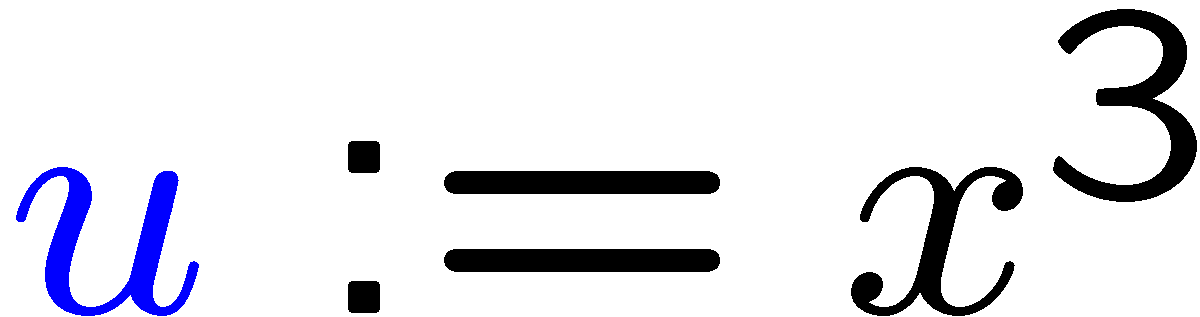 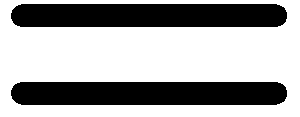 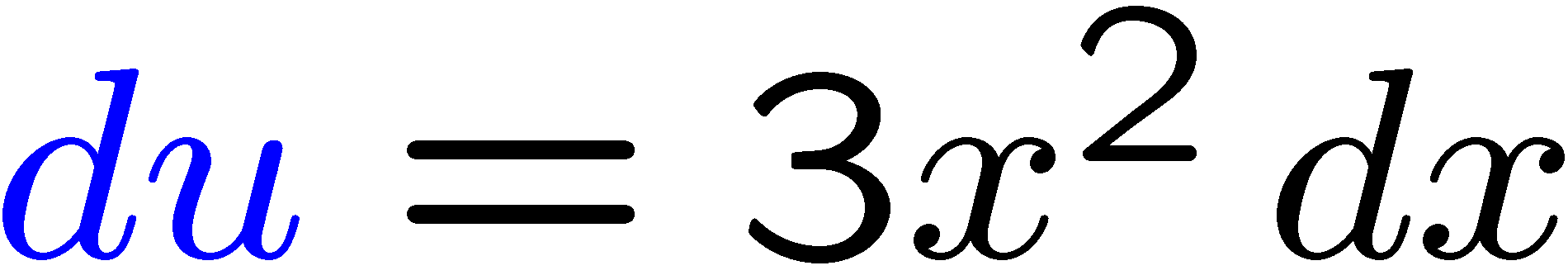 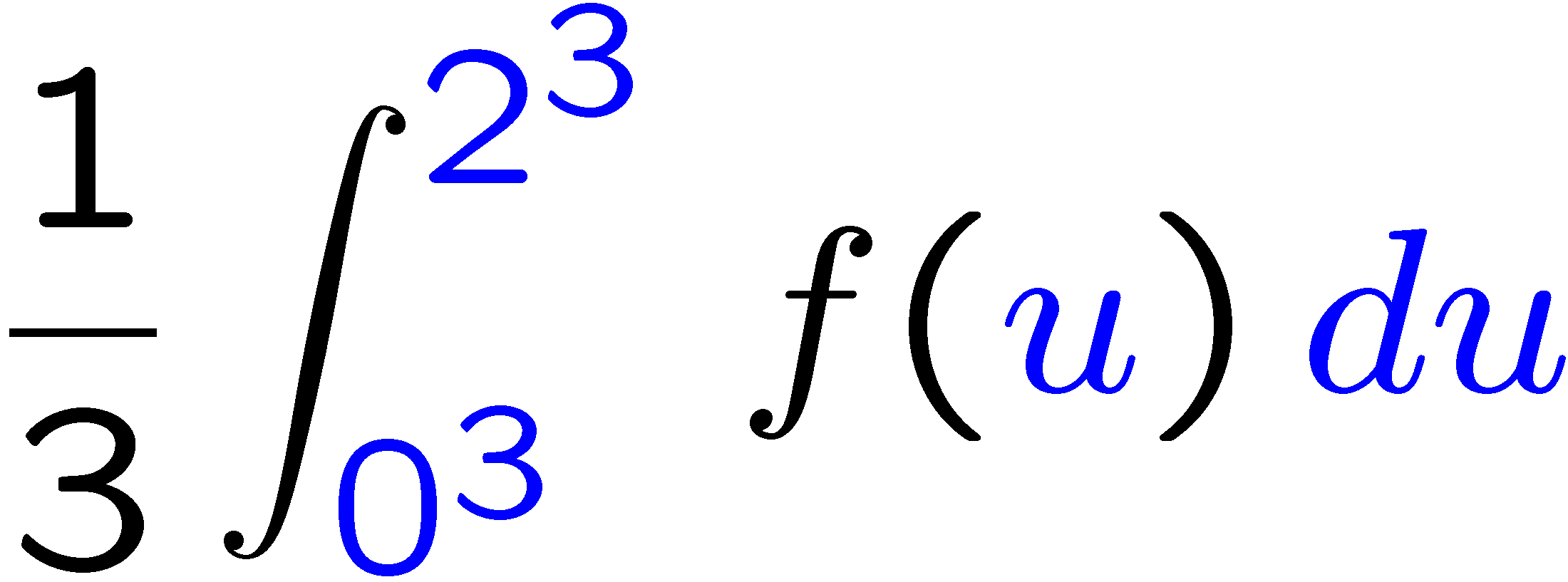 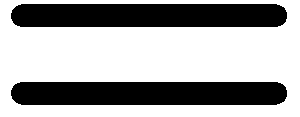 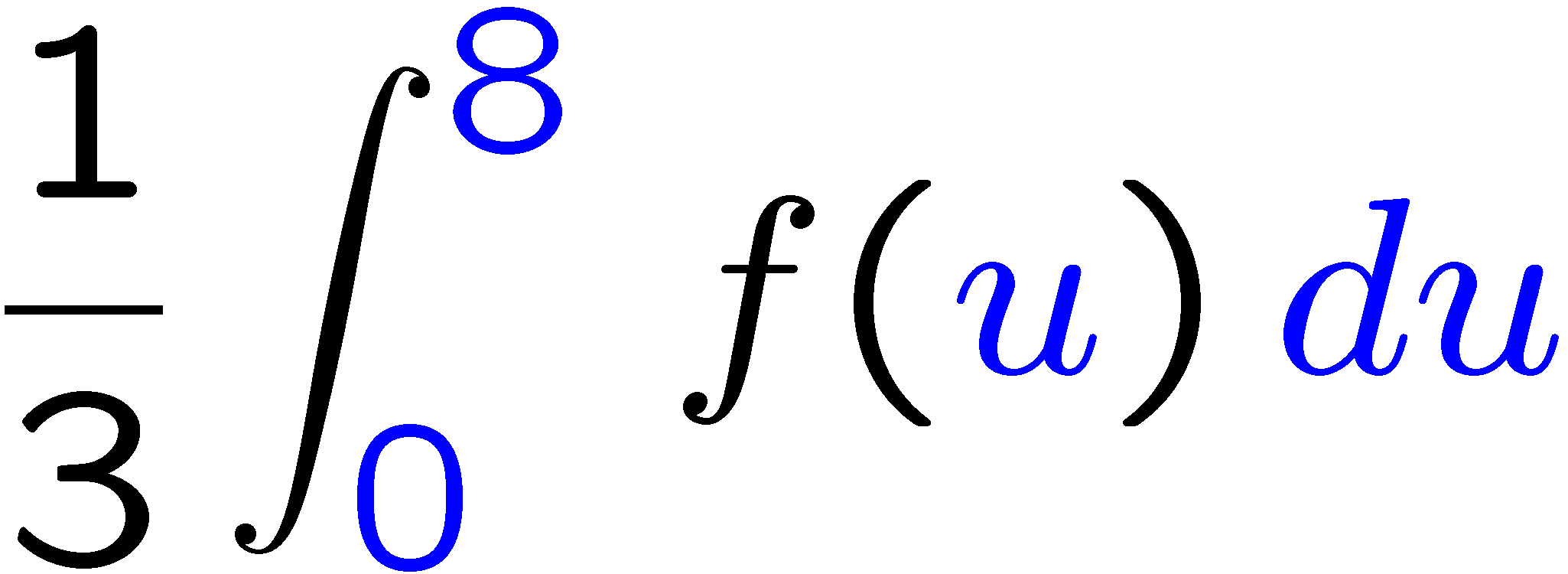 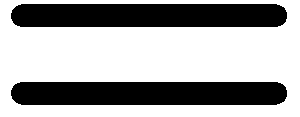 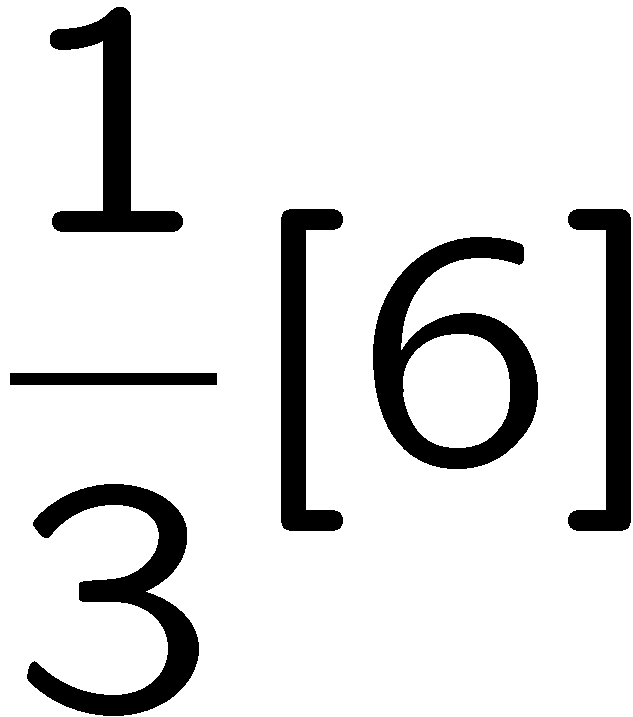 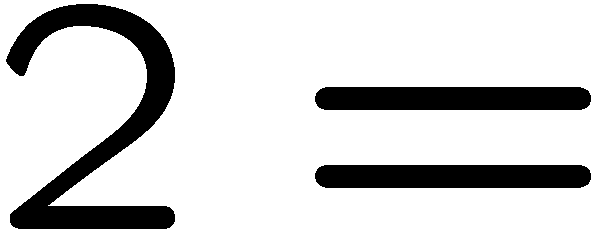 21
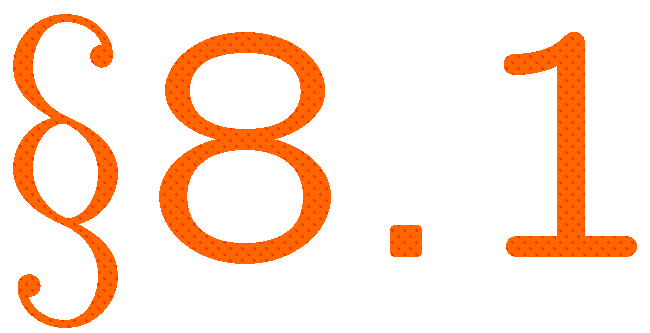 STOP
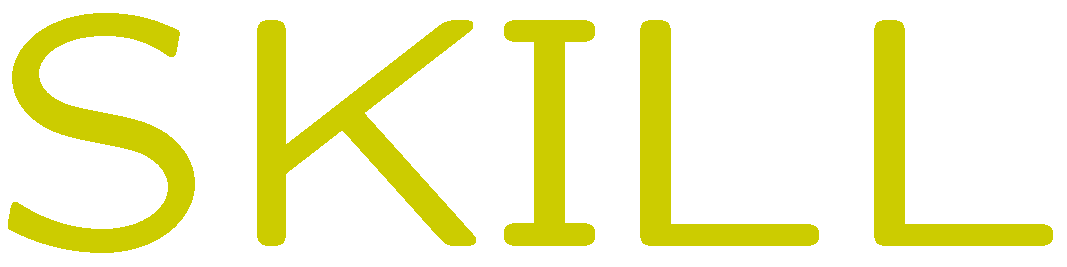 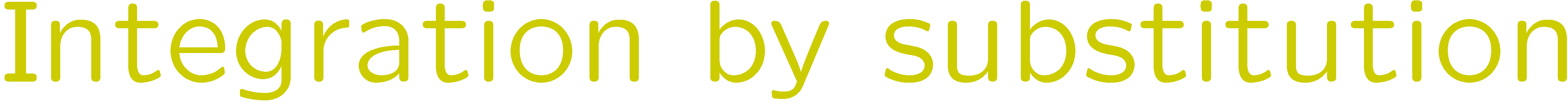 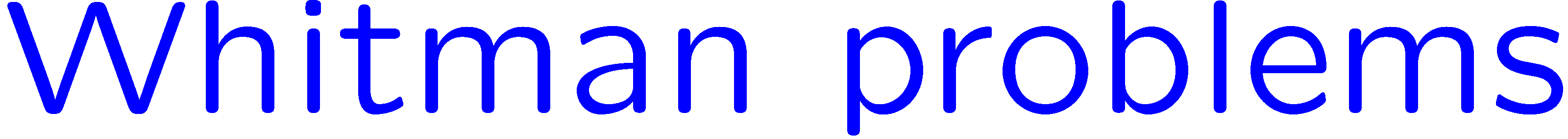 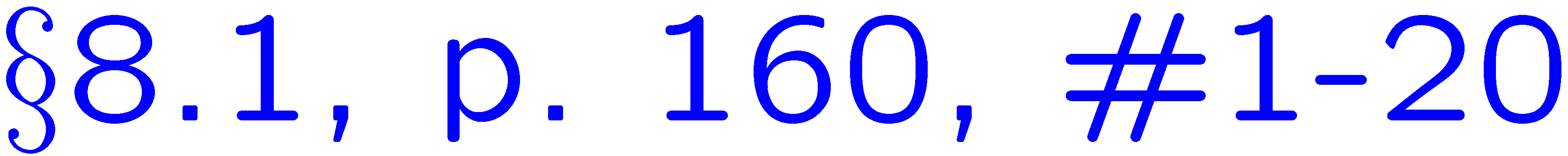 22
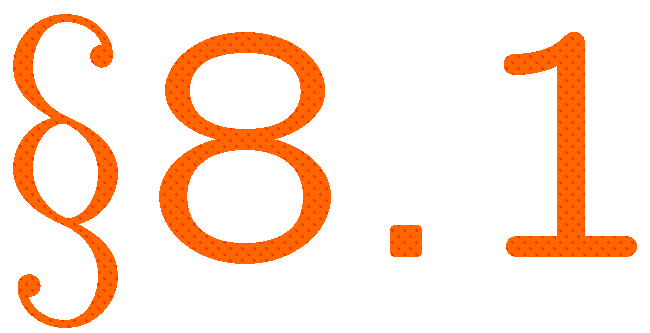